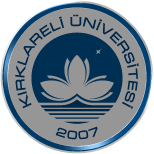 KIRKLARELİ ÜNİVERSİTESİ2023-2024 EĞİTİM-ÖĞRETİM YILIORYANTASYON (UYUM) PROGRAMI
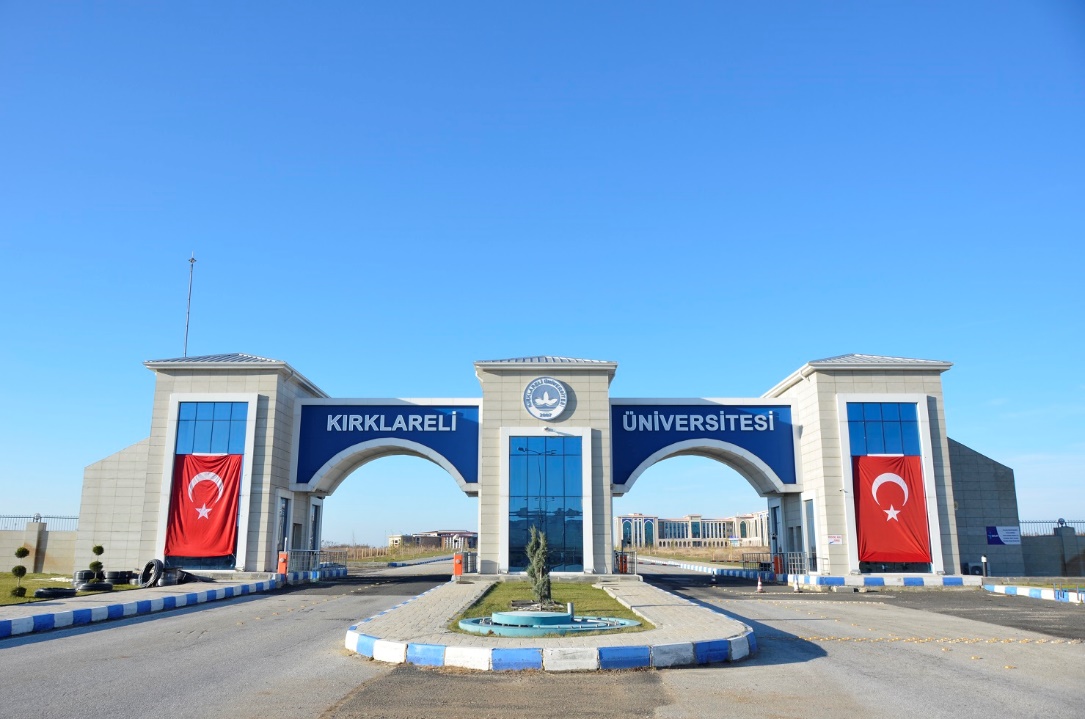 Kırklareli Üniversitesi 
Kalite Geliştirme Koordinatörlüğü
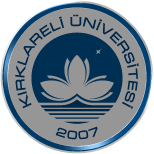 İÇERİK
Kırklareli Üniversitesi Genel Bilgiler
Engelsiz Üniversite Koordinatörlüğü
2
Kırklareli Üniversitesi 
Kalite Geliştirme Koordinatörlüğü
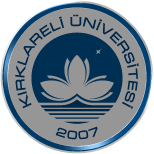 KIRKLARELİ ÜNİVERSİTESİ AKADEMİK YAPISI
3
Kırklareli Üniversitesi 
Kalite Geliştirme Koordinatörlüğü
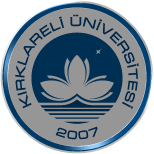 ÜNİVERSİTE YÖNETİMİ
Kurumsal Web Adresi: http://www.klu.edu.tr
4
Kırklareli Üniversitesi 
Kalite Geliştirme Koordinatörlüğü
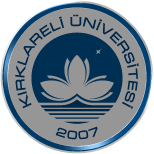 GENEL BİLGİLER
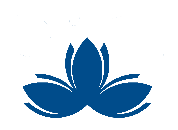 3 Enstitü
827 Akademik Personel
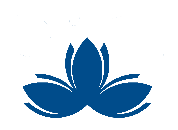 12 Fakülte
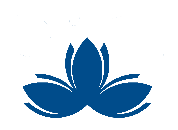 1 Yüksekokul
296 İdari Personel
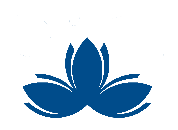 7 Meslek Yüksekokulu
176 Sürekli İşçi
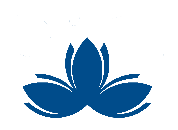 1 Devlet Konservatuarı
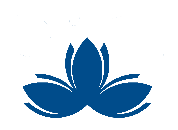 22978 Öğrenci
3 Rektörlüğe Bağlı Birim
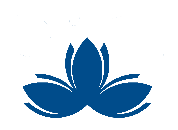 13 Koordinatörlük
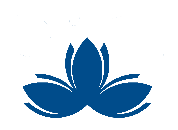 14 Uygulama ve Araştırma Merkezi
Veriler 2021 Faaliyet Raporundan alınmıştır.
5
Kırklareli Üniversitesi 
Kalite Geliştirme Koordinatörlüğü
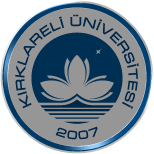 ÖĞRENİM DÜZEYİNE GÖRE ÖĞRENCİ SAYILARI
TOPLAM ÖĞRENCİ SAYISI: 22.978
6
Kırklareli Üniversitesi 
Kalite Geliştirme Koordinatörlüğü
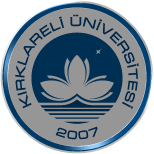 YERLEŞKE GÖRSELLERİ
KAYALI YERLEŞKESİ ANA GİRİŞİ
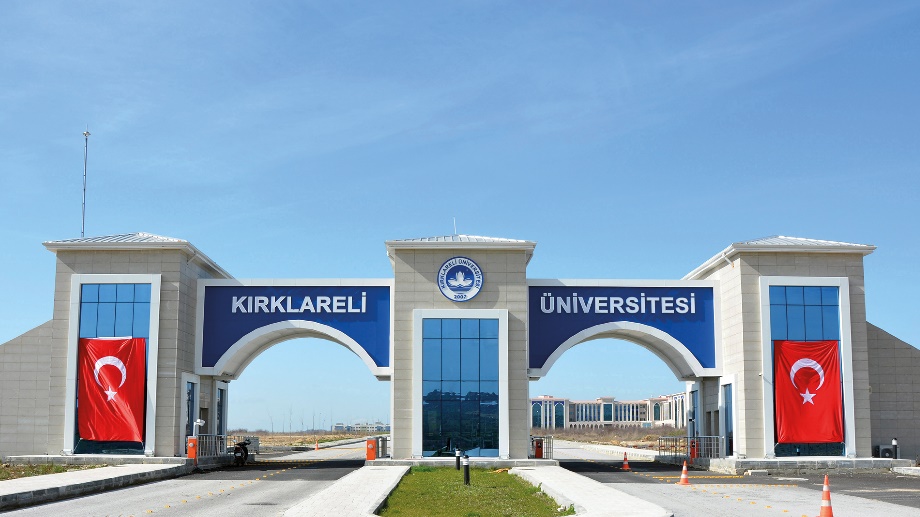 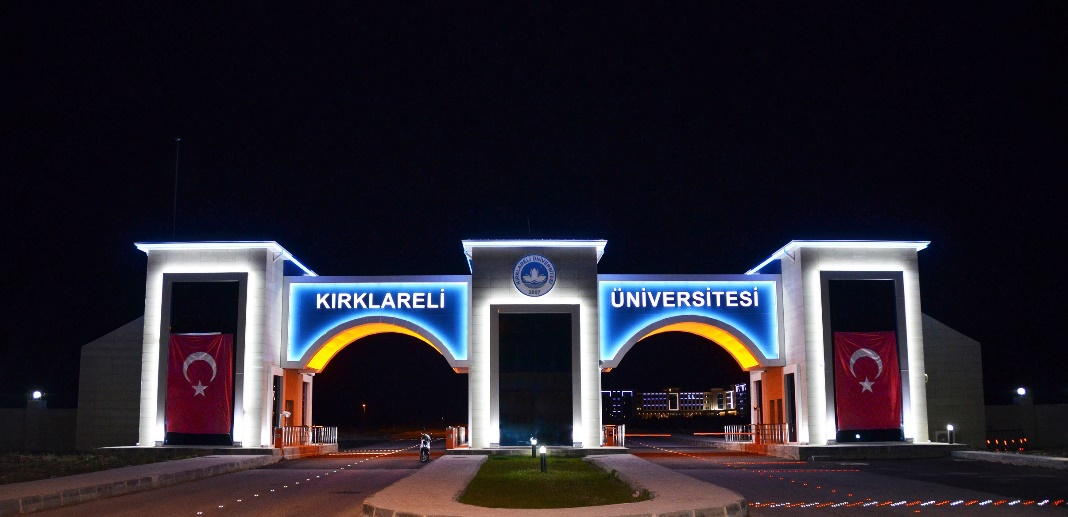 REKTÖRLÜK
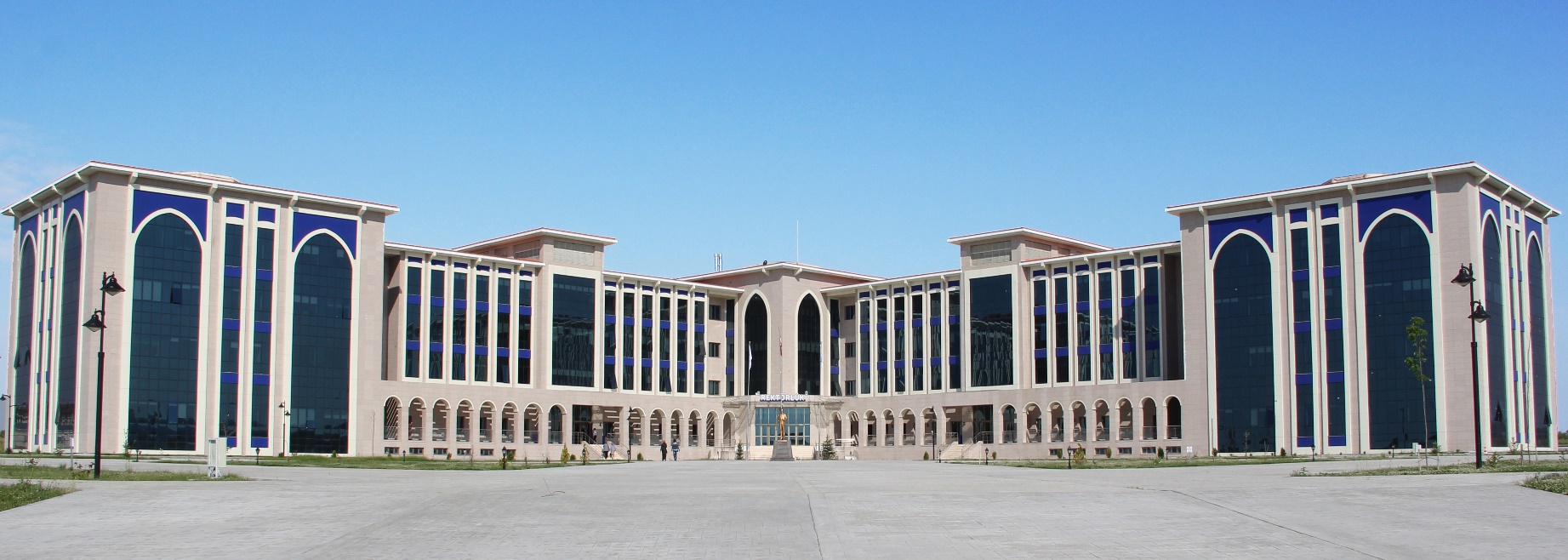 7
Kırklareli Üniversitesi 
Kalite Geliştirme Koordinatörlüğü
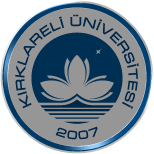 MERKEZİ DERSLİKLER
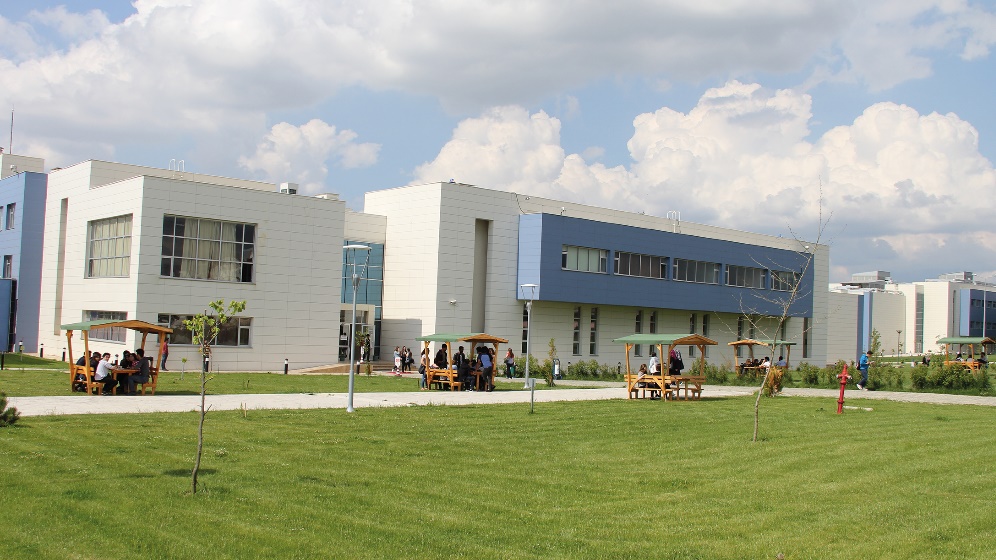 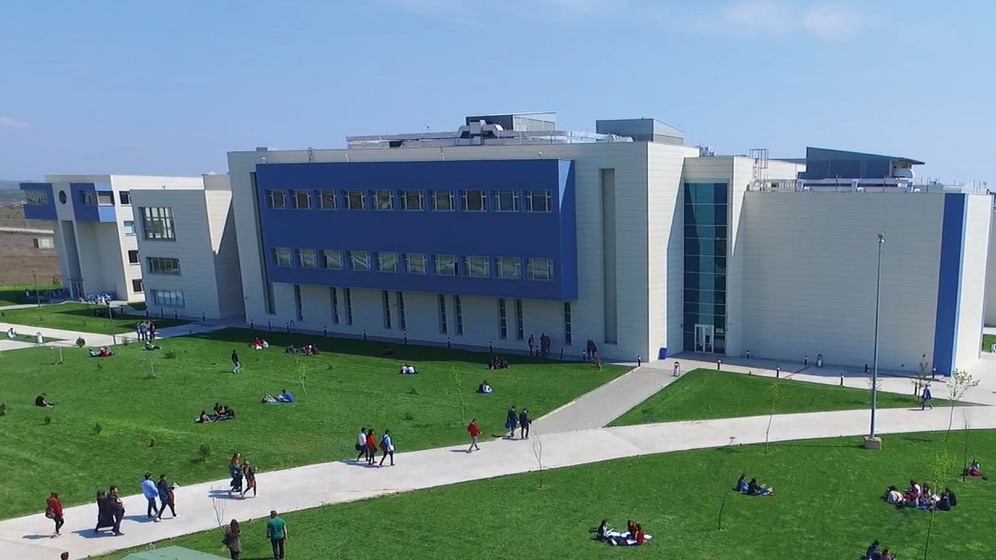 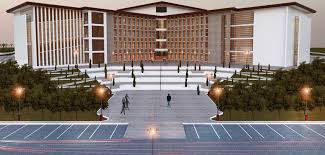 8
Kırklareli Üniversitesi 
Kalite Geliştirme Koordinatörlüğü
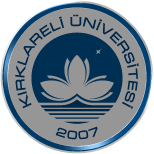 TIP FAKÜLTESİ
Bina yapımı devam etmektedir…
9
Kırklareli Üniversitesi 
Kalite Geliştirme Koordinatörlüğü
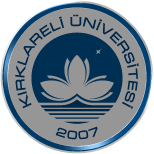 LABORATUVARLAR
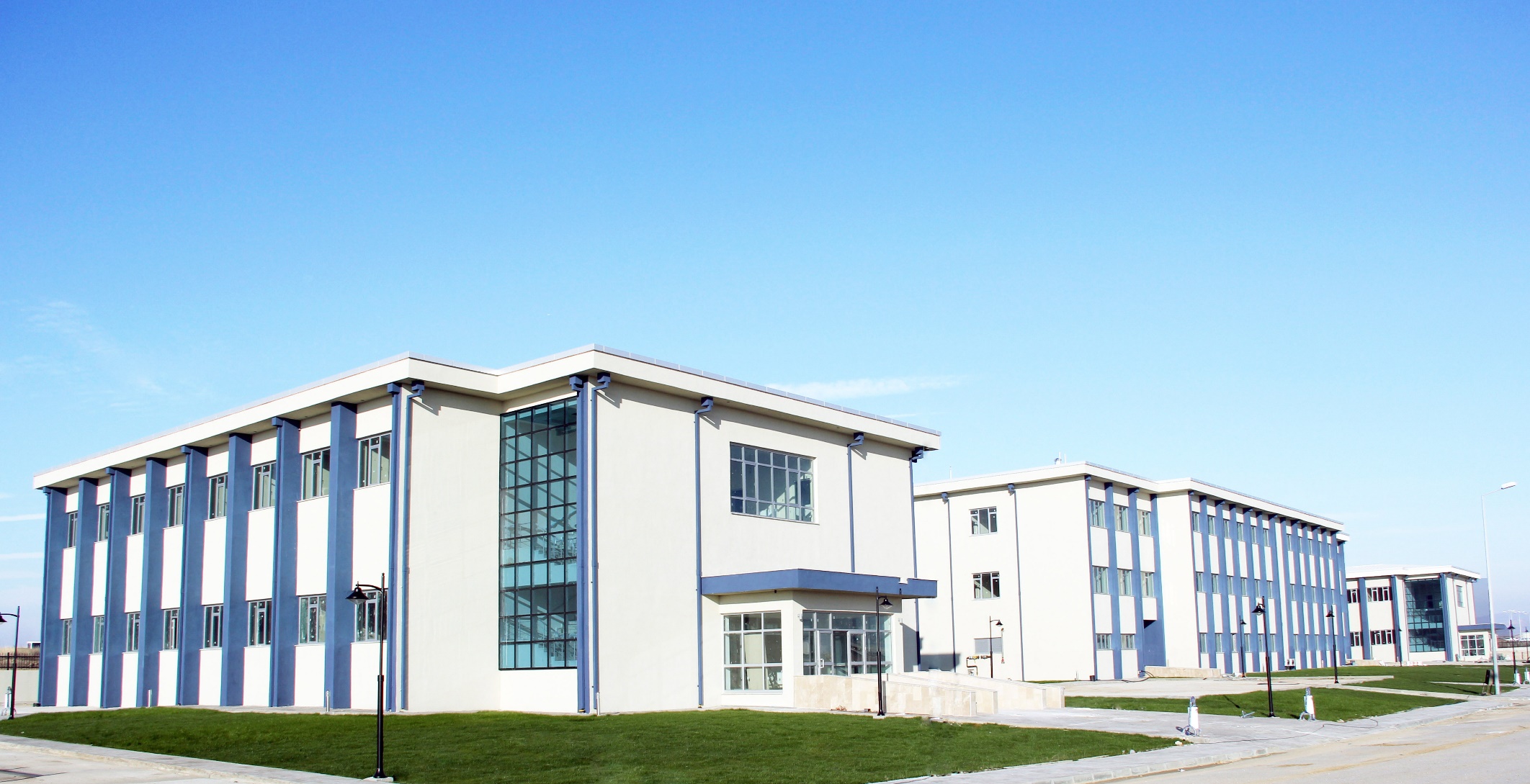 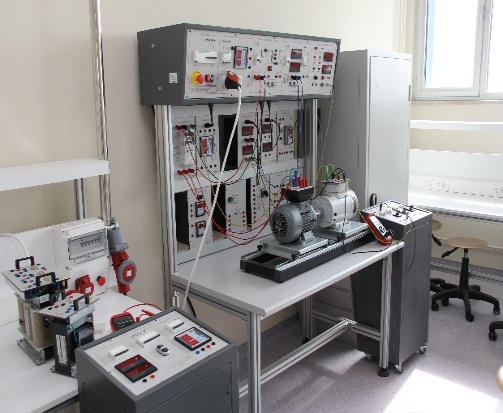 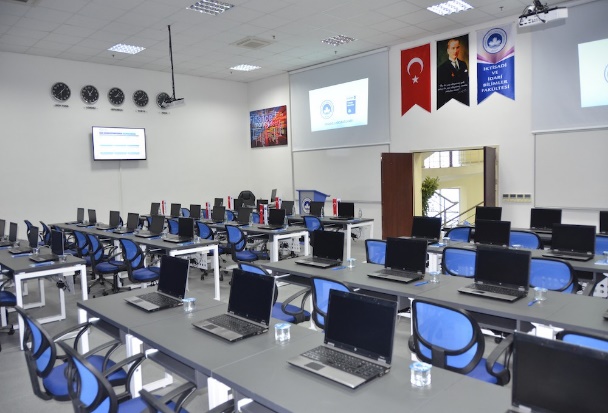 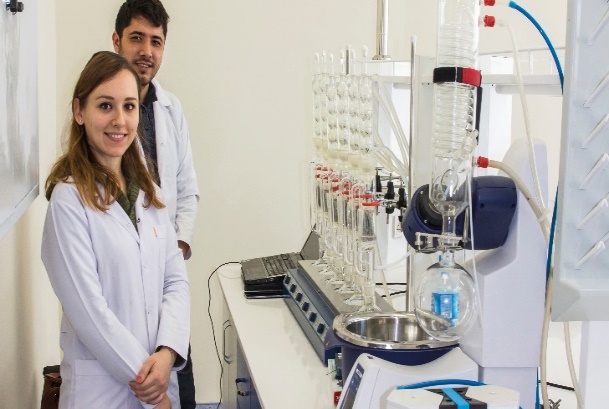 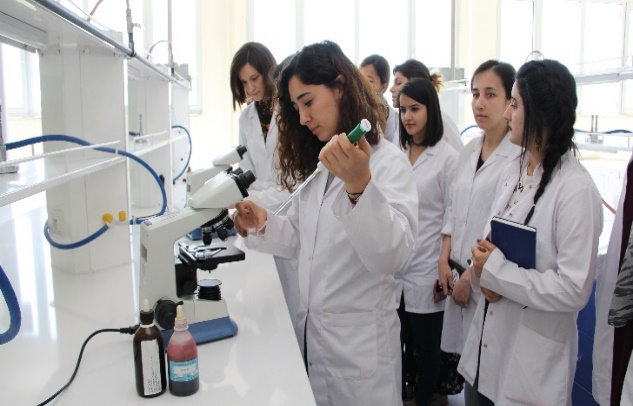 10
Kırklareli Üniversitesi 
Kalite Geliştirme Koordinatörlüğü
KÜTÜPHANE
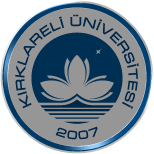 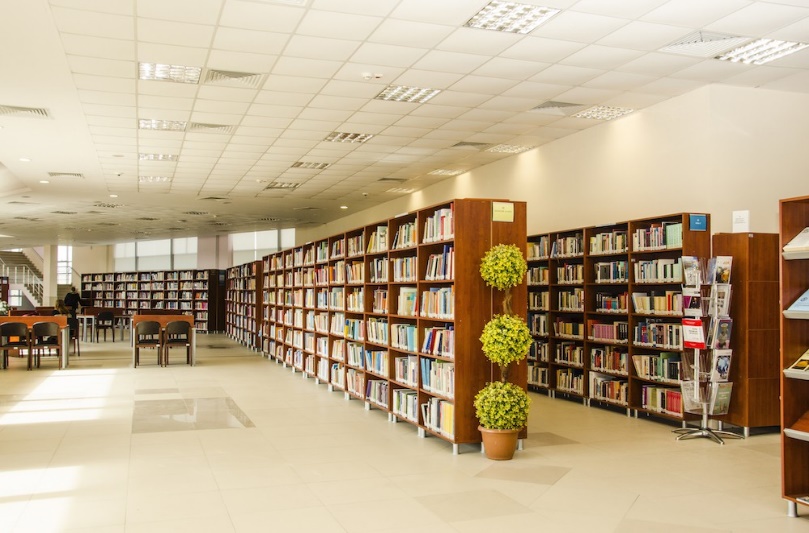 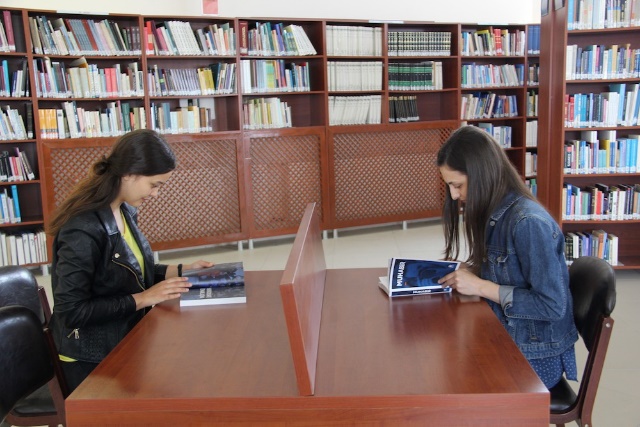 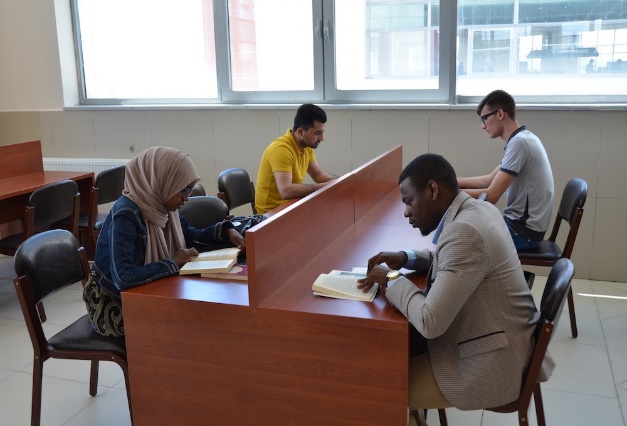 11
Kırklareli Üniversitesi 
Kalite Geliştirme Koordinatörlüğü
YEMEKHANE
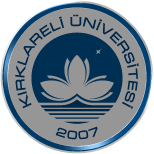 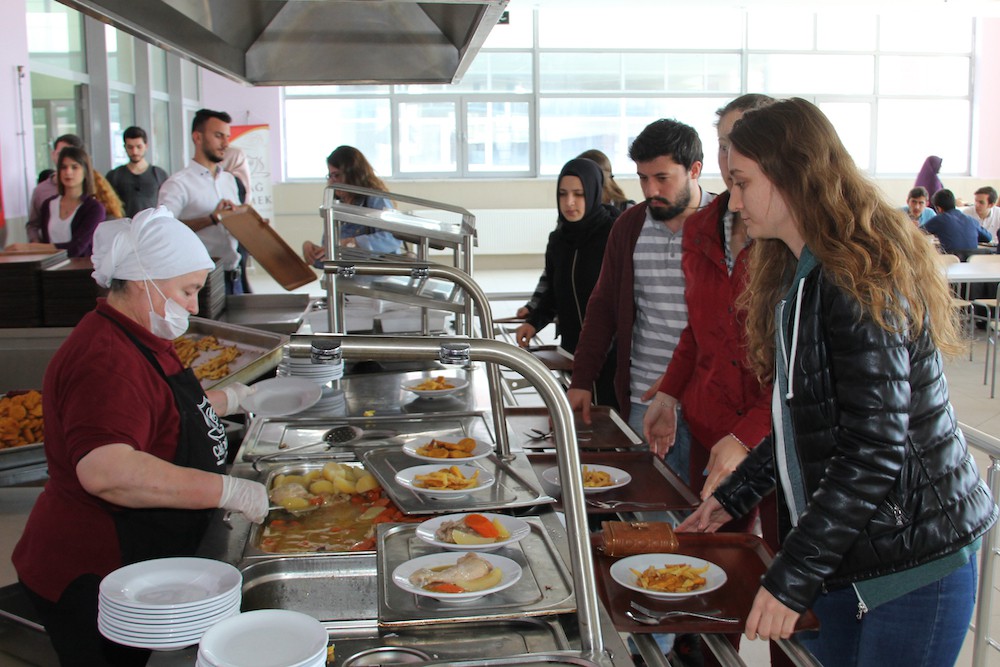 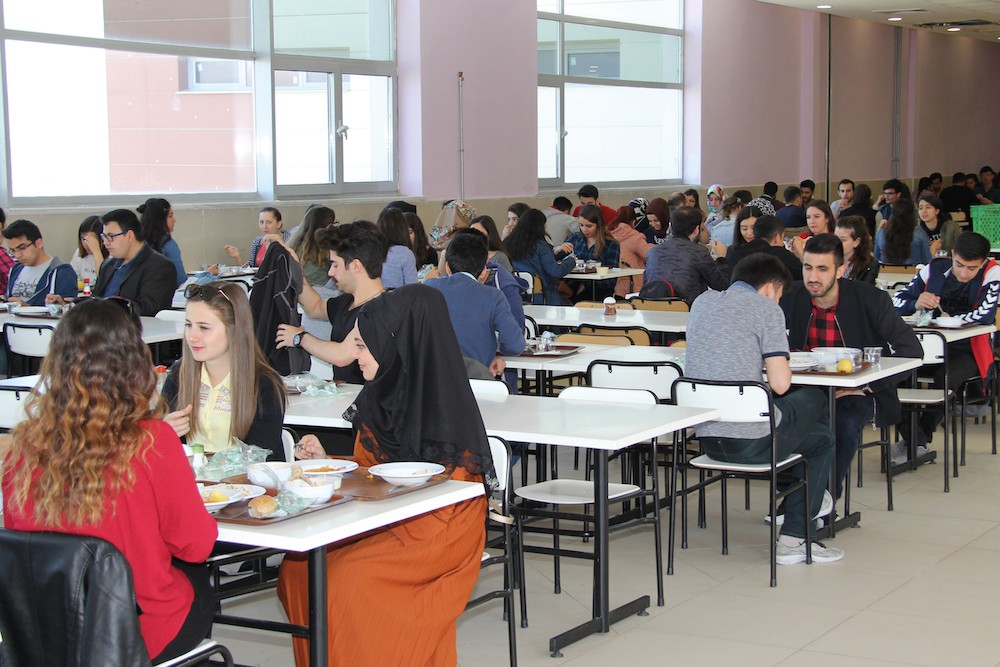 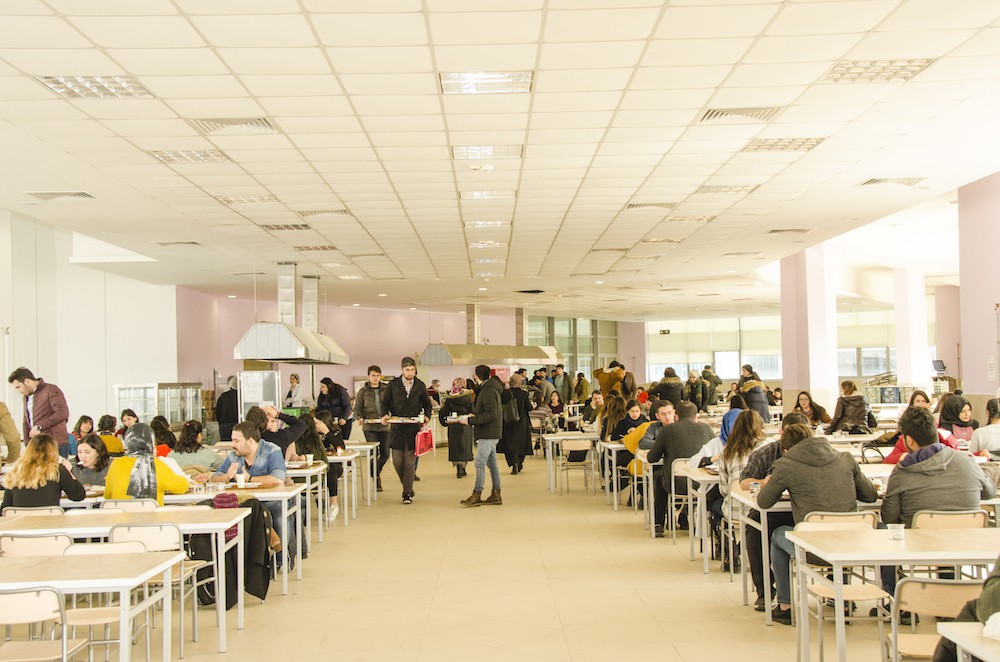 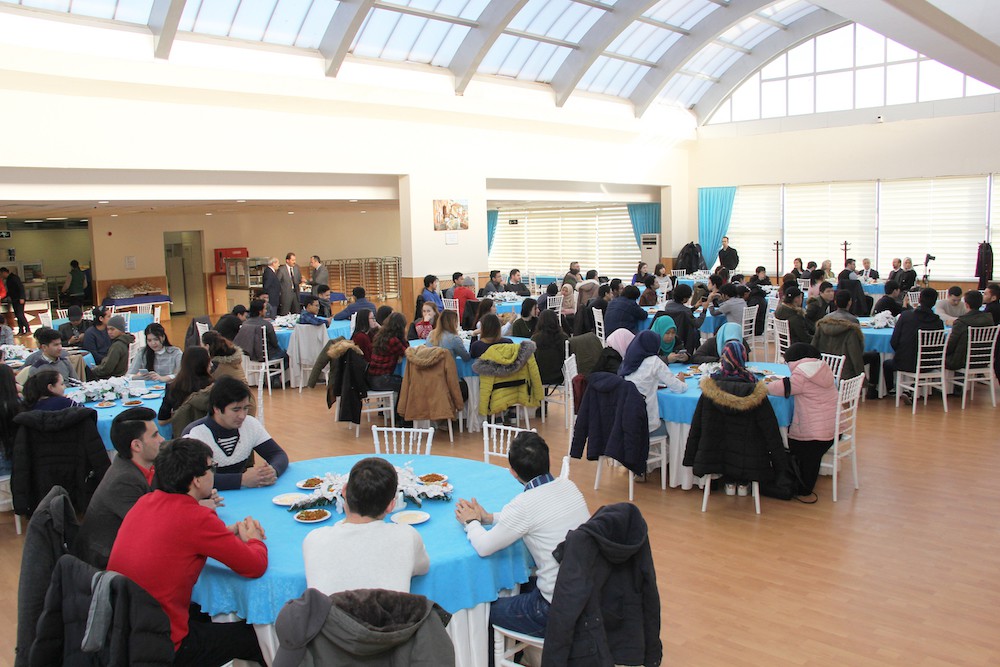 12
Kırklareli Üniversitesi 
Kalite Geliştirme Koordinatörlüğü
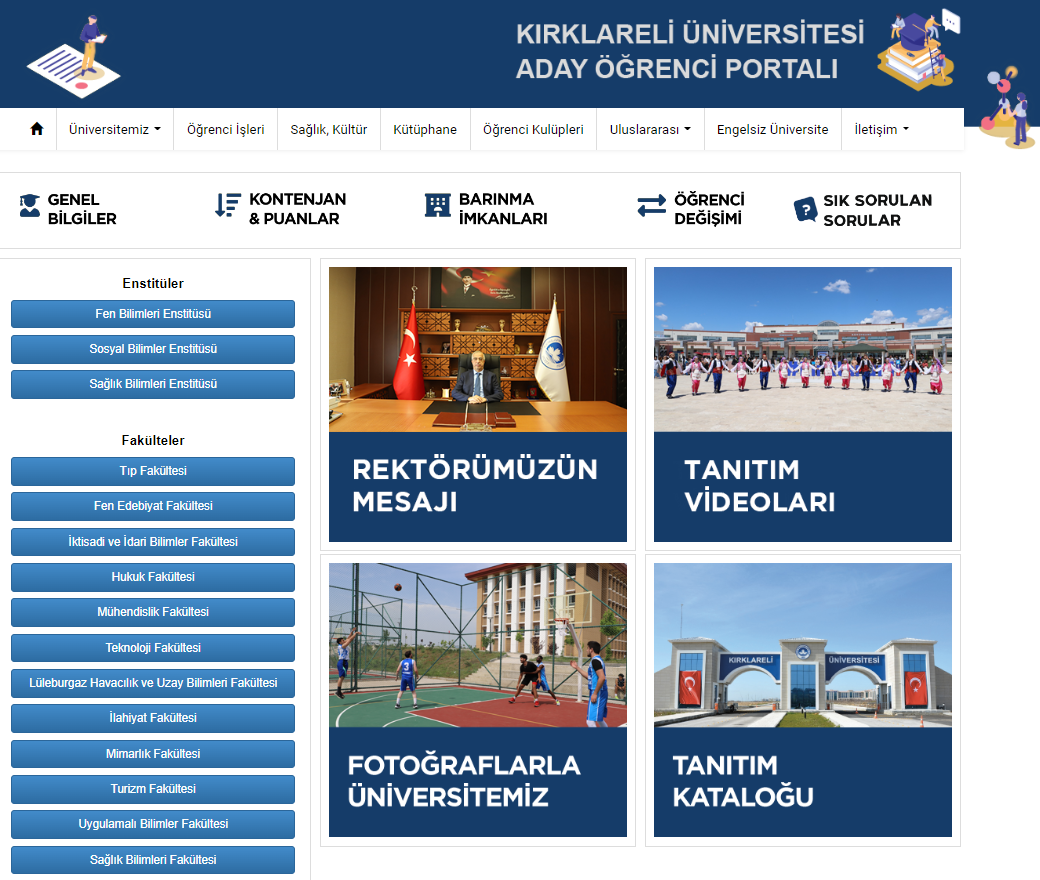 13
Kırklareli Üniversitesi 
Kalite Geliştirme Koordinatörlüğü
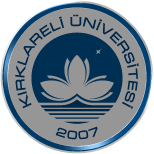 Öğrenci İşleri Daire Başkanlığı Hizmetleri
14
Kırklareli Üniversitesi 
Kalite Geliştirme Koordinatörlüğü
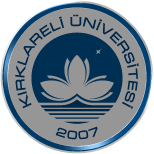 Öğrencilik hizmetleri neleri içerir? 
Öğrencinin üniversiteye kayıt yapması ile mezuniyetine kadar tüm iş ve işlemler…
Ders kaydı, sınav notları, ders geçme-kalma, öğrencilik hakları vb. tüm işlemler…
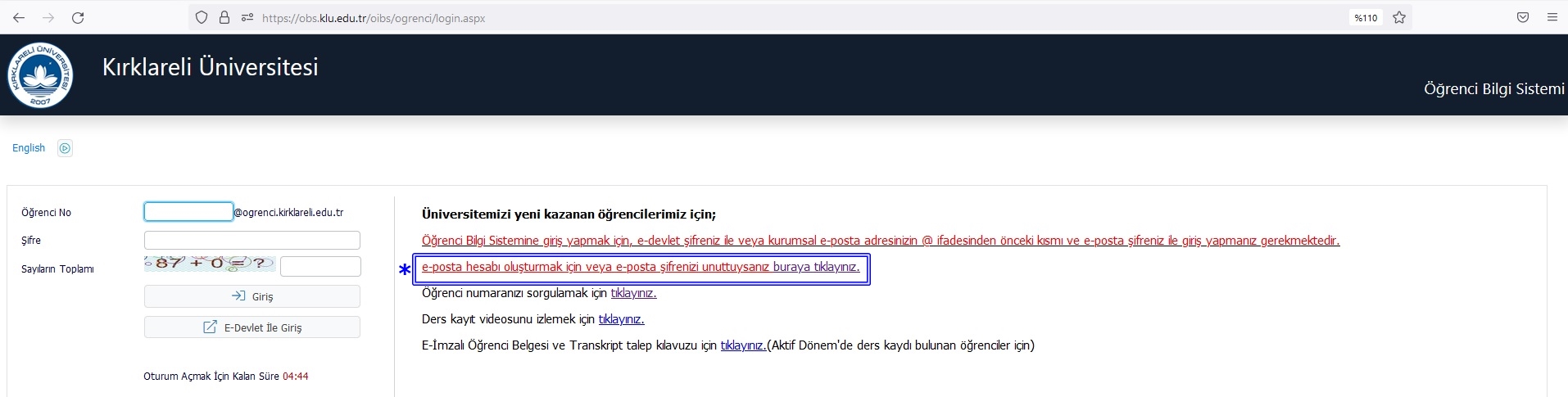 Öğrencilik hizmetleri nelerdir? 
Üniversiteye Kayıt
Ders Kayıtları
Öğrencilik Durumunun Takibi
Akademik Takvim ve Önemli Tarihler
Öğrenci Notları ve Devam Durumu
Öğrenci E-Posta Hesabı
Öğrenci Bilgi Sistemi
Danışmanlık Hizmetleri
15
Kırklareli Üniversitesi 
Kalite Geliştirme Koordinatörlüğü
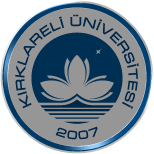 Öğrencilik hizmetlerine nereden ulaşabilirim? 
Öğrenci Bilgi Sistemi (ÖBS) 
Birim Öğrenci İşleri büroları
Öğrenci Destek Sistemi
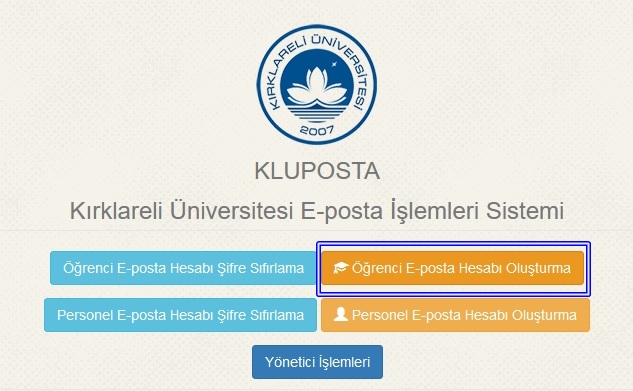 Öğrenci Bilgi Sistemine nasıl erişebilirim? 
www.obs.klu.edu.tr açılan sayfadan sisteme e-Devlet şifreniz ile 
Oluşturduğunuz e-posta hesabı kullanıcı bilgileri ile giriş yapabilirsiniz.
Öğrenci e-posta hesabı nasıl oluşturulur? 
kluposta.klu.edu.tr
Hesap açmak için takip edilecek aşamalar
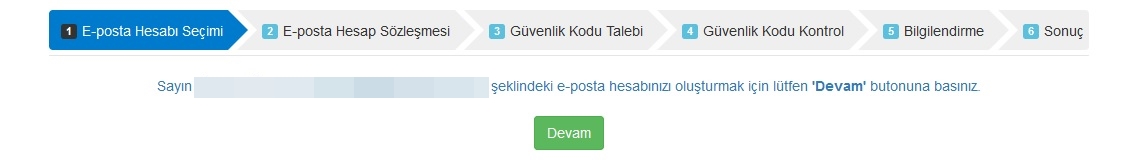 16
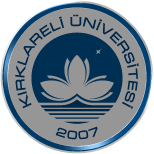 Eğitim ve öğretimle ilgili önemli tarihlere nereden erişilebilir? 
Üniversitemiz Ön Lisans ve Lisans Akademik Takvimine internet sitemizin 'Akademik' üst menüsünden 'Akademik Takvimler' menüsünden erişilebilir.
Eğitim ve öğretimle ilgili önemli tarihlere nereden erişilebilir?  
Üniversitemiz Ön Lisans ve Lisans Akademik Takvimine internet sitemizin 'Akademik' üst menüsünden 'Akademik Takvimler' menüsünden erişilebilir. 

 2022-2023 Güz Yarıyılı Önemli Tarihleri: 
• Ders Kaydı: 12 - 16 Eylül 2022 
• Eğitim-Öğretim Güz Dönemi: 19 Eylül - 30 Aralık 2022 
• Ara Sınavlar: 7 - 13 Kasım 2022 
• Yarıyıl Sonu Sınavları: 2 - 15 Ocak 2023 
• Bütünleme Sınavları: 23 - 29 Ocak 2023
17
Kırklareli Üniversitesi 
Kalite Geliştirme Koordinatörlüğü
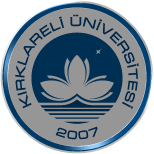 Ders kaydı nedir? Ne zaman ve Nasıl Yapılır? 
İlgili dönemde alınacak derslerin öğrenci tarafından seçilip onaylanmasıdır.
Eğitim-öğretimin başlamasından önceki hafta,
Öğrenci Bilgi Sistemi üzerinden online olarak yapılır.
Öğrenci Bilgi Sistemi giriş sayfasında yer alan Ders Kayıt Videosunda sunulan aşamalar takip edilir.
Birim Öğrenci Hizmetlerine Nasıl Ulaşabilirim?
Üniversitemiz web sayfasında bulunan ‘Öğrenci’ üst menüsündeki
 ‘Akademik Birimlerin İletişim Bilgileri’nden
18
Kırklareli Üniversitesi 
Kalite Geliştirme Koordinatörlüğü
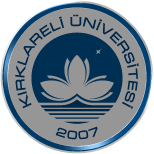 Danışman öğretim elemanı kimdir? Nasıl ulaşabilirim?
Öğrenci Bilgi Sistemi üzerinden Danışman Öğretim Elemanı ile iletişim kurulabilir.
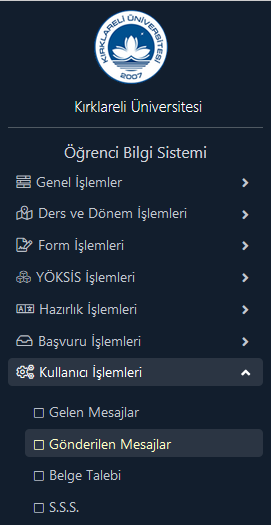 Eğitim ve Öğretim Mevzuatına nasıl erişebilirim?
Ön Lisans ve Lisans Eğitim ve Öğretim Yönetmeliği
Yönergeler
Usul ve Esaslar
Yararlanabileceğim farklı programlar? 
Ortak Seçmeli Dersler (2. ve 3. sınıf)
Çift Anadal ve Yan Dal Programları
Kariyer Destek Eğitimleri
UZEM Akademi Eğitimleri
19
Kırklareli Üniversitesi 
Kalite Geliştirme Koordinatörlüğü
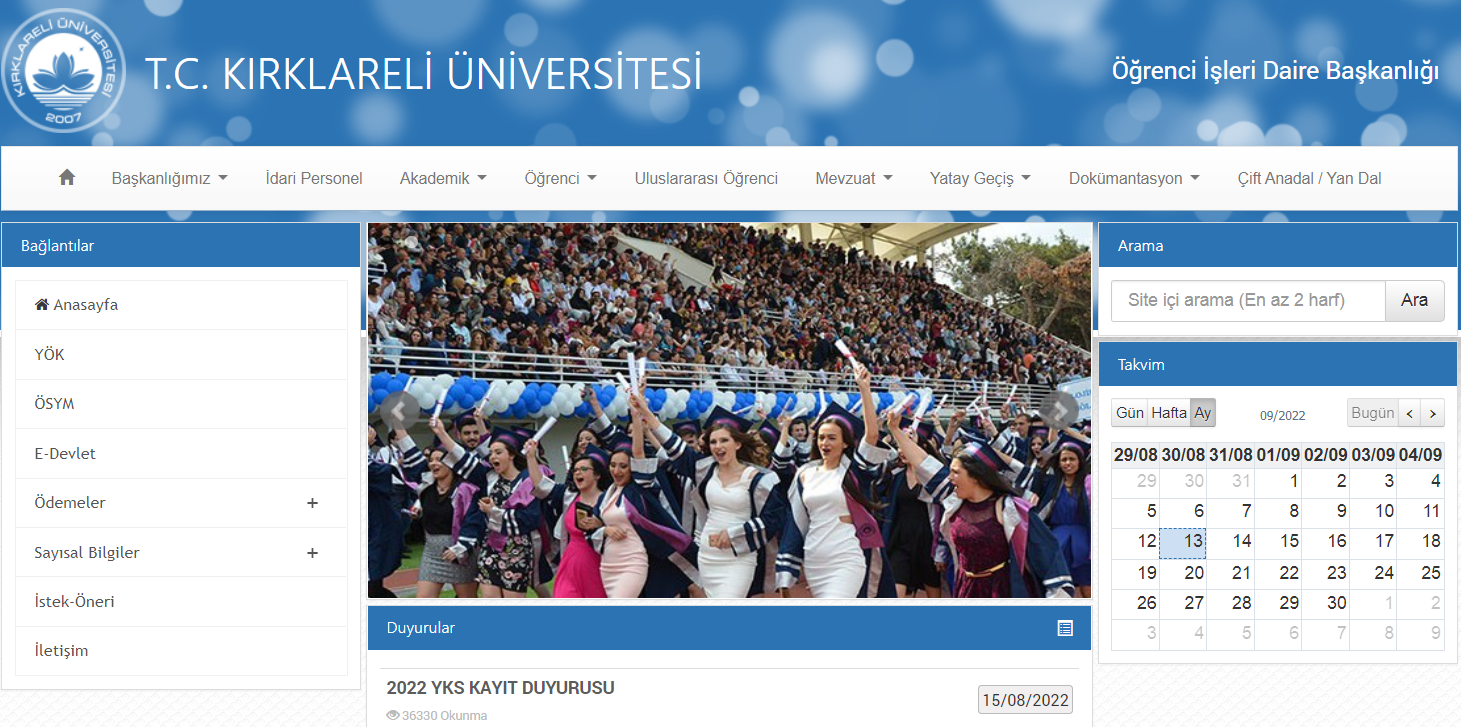 Öğrenci İşleri ile ilgili tüm bilgi ve belgelere oidb.klu.edu.tr internet adresinden ulaşabilirsiniz.
20
Kırklareli Üniversitesi 
Kalite Geliştirme Koordinatörlüğü
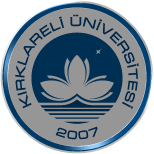 Kütüphane ve Dokümantasyon
Daire Başkanlığı Hizmetleri
21
Kırklareli Üniversitesi 
Kalite Geliştirme Koordinatörlüğü
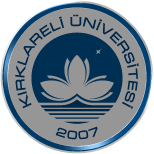 Kütüphane-Araştırma Hizmetleri
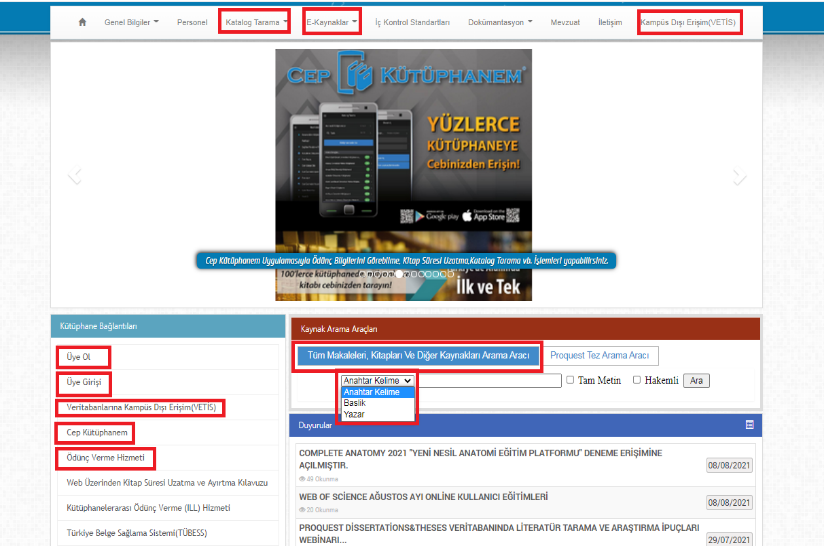 Kütüphane Web Sayfasından Nelere Erişebilirim? 
Genel bilgiler,
Kılavuzlar, 
Katalog tarama, 
Elektronik kaynaklar,
Online işlemler için,
Duyuru ve etkinlikler
22
Kırklareli Üniversitesi 
Kalite Geliştirme Koordinatörlüğü
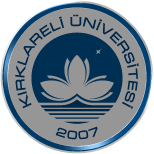 Kütüphane-Araştırma Hizmetleri
Kütüphanemizde Neler Var? 
Birçok alanda basılı kitap, dergi, sözlük vb. danışma kaynakları bulunmaktadır.
Kampüs içinde veya kampüs dışında kütüphane kaynaklarından yararlanabilirsiniz. Bunun için üye olmanız gerekmektedir. 
Öğrencilerimiz 15 gün süre ile 3 kitap alabilir, sürelerini de 2 kez uzatabilirler.
23
Kırklareli Üniversitesi 
Kalite Geliştirme Koordinatörlüğü
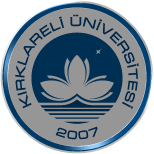 Kütüphane-Araştırma Hizmetleri
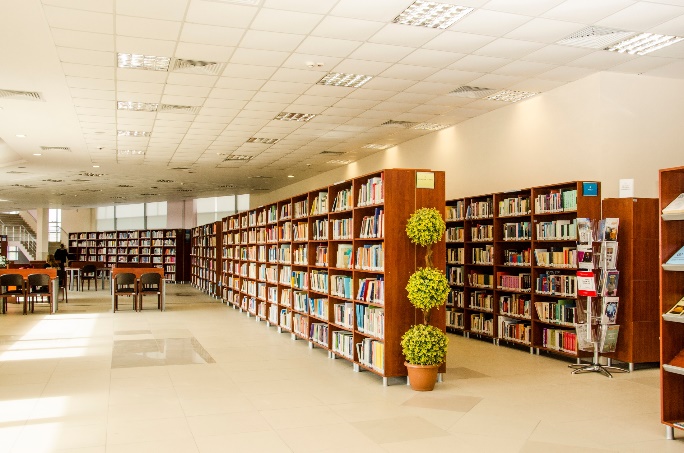 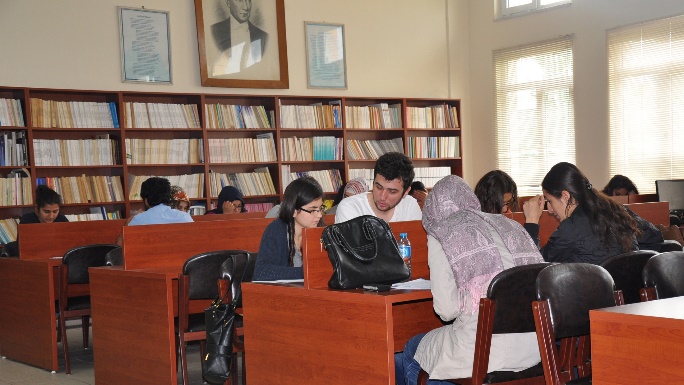 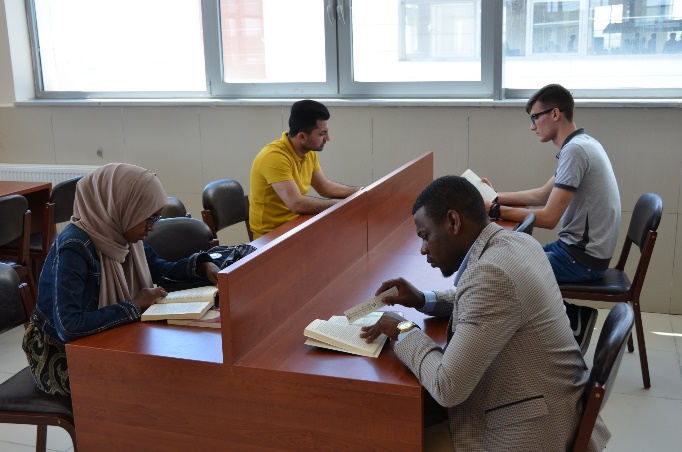 24
Kırklareli Üniversitesi 
Kalite Geliştirme Koordinatörlüğü
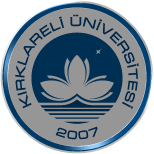 Kütüphane-Araştırma Hizmetleri
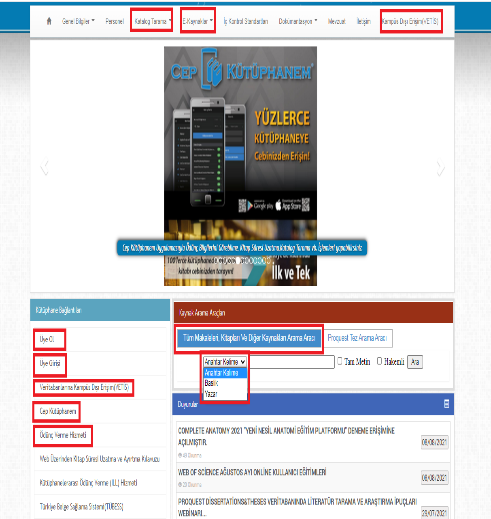 Kütüphaneye Nasıl Üye Olabilirim? 
Üyelik İşlemlerini 2 şekilde yapabilirsiniz.
Kütüphane web sayfasındaki Üye Ol formunu doldurarak, 
VETİS’e (kampüs dışı erişim) kayıt ol formunu doldurarak  
Üye olunca ödünç kitap alabilir, kampüs dışından elektronik kaynaklardan yararlanabilirsiniz.
25
Kırklareli Üniversitesi 
Kalite Geliştirme Koordinatörlüğü
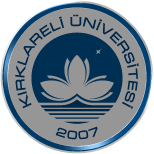 Kütüphane-Araştırma Hizmetleri
Kütüphaneye Kampüs Dışı Erişim Mümkün mü? 
VETİS (Kampüs Dışı Erişim) Uygulaması ile erişim sağlayabilirsiniz.
Kayıt olmak için kurumsal e-posta adresine sahip olmanız gerekmektedir.
VETİS’E kayıt olduğunuzda, Kütüphaneye üyeliğiniz aktifleşir ve Veri tabanlarından yararlanmaya başlaya bilirsiniz.
26
Kırklareli Üniversitesi 
Kalite Geliştirme Koordinatörlüğü
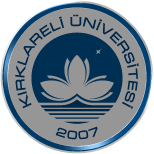 Kütüphane-Araştırma Hizmetleri
İhtiyacım Olan Kaynaklara Nasıl Erişebilirim? 
Basılı yayınlara, 2 şekilde erişim: katalog tarama ve cep kütüphanem uygulaması ile  
Cep kütüphanem uygulaması için üyelik ve uygulamayı indirme gerekmektedir.
e-kaynaklara erişim ise veri tabanları arama aracı ile yapılmaktadır
Kampüs dışında e-kaynaklara erişim için ise Vetis üyeliği gerekmektedir.
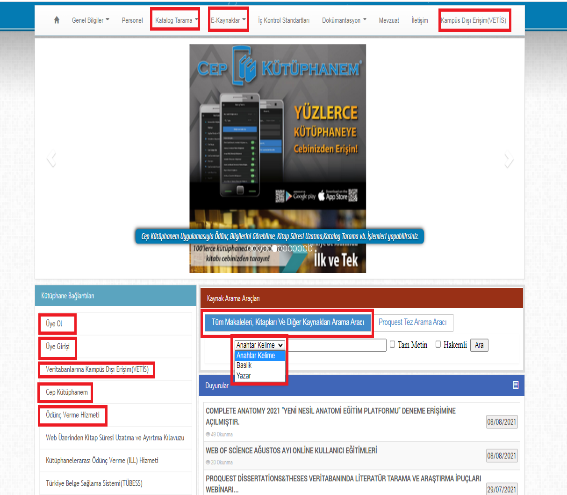 27
Kırklareli Üniversitesi 
Kalite Geliştirme Koordinatörlüğü
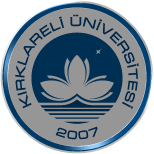 Kütüphane-Araştırma Hizmetleri
Katalog Tarama Nedir? 
Yararlanmak istediğiniz yayın; 
Kütüphane koleksiyonunda mevcut mu?
Mevcut ise rafta mı, ödünçte mi? 
Ödünçte ise iade tarihini öğrenebilir ve yayın için ayırtma talep edebilirsiniz.
Taramalarınızı eser adı, yazar adı vb. alanlarda gerçekleştirebilirsiniz.
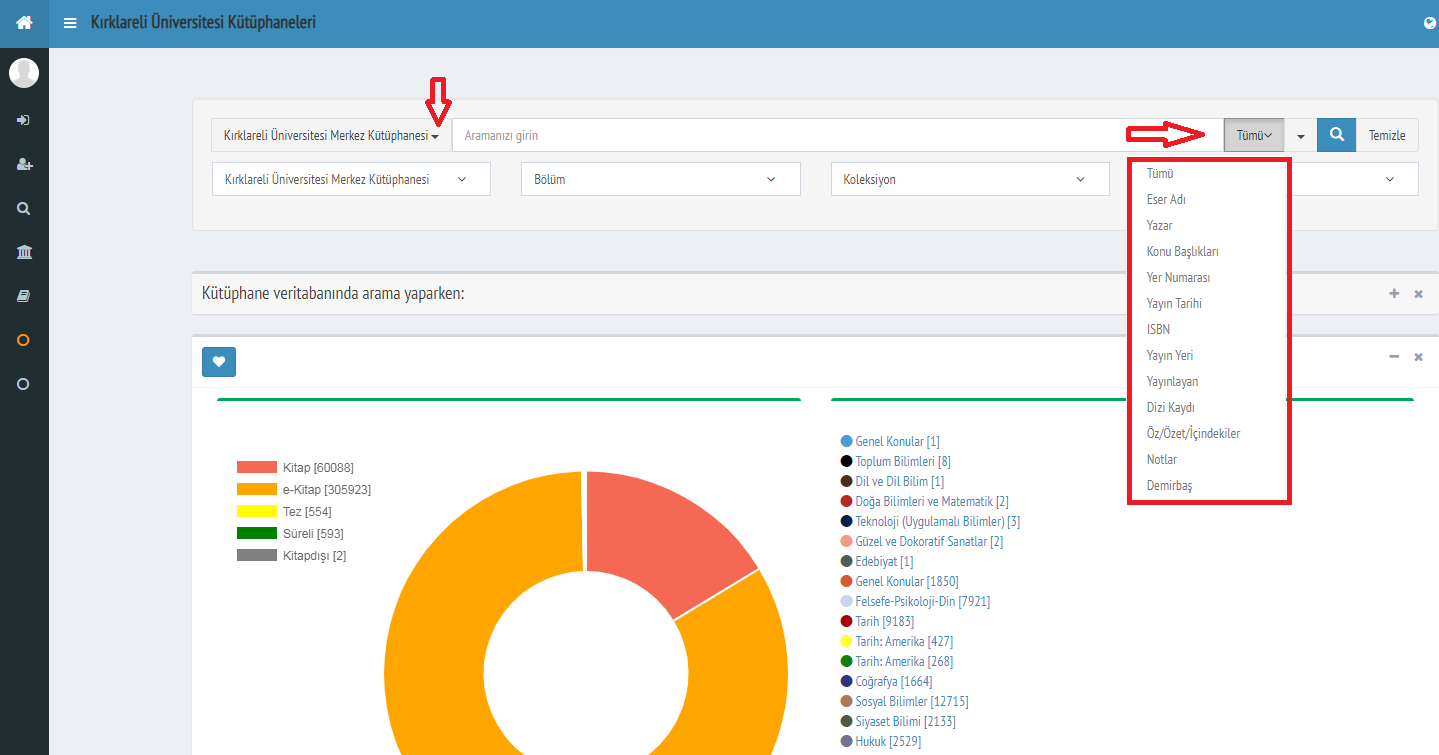 28
Kırklareli Üniversitesi 
Kalite Geliştirme Koordinatörlüğü
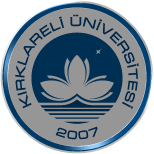 Kütüphane-Araştırma Hizmetleri
Hangi Veri Tabanlarına Erişebilirim? 
Kütüphanemizin sağladığı 64 adet veri tabanından öğrencilerin en çok yararlandıkları; 
Rosetta Stone(Online Dil Eğitim Aracı) 
Vidobu(Online Video Eğitim Platformu) 
Turcademy(Türkçe E-Kitap Platformu) 
Hiperkitap (Türkçe E-Kitap Platformu)
Complete Anatomy (anatomi platformu 3D insan modeli ile)
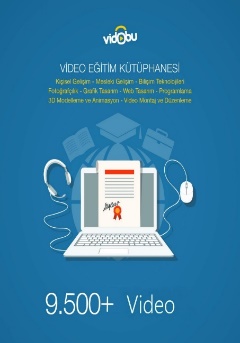 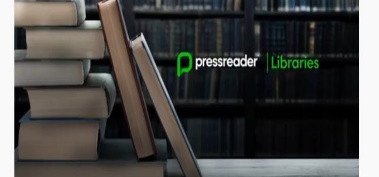 29
Kırklareli Üniversitesi 
Kalite Geliştirme Koordinatörlüğü
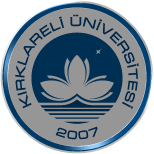 Sağlık, Kültür ve Spor Daire Başkanlığı Hizmetleri
30
Kırklareli Üniversitesi 
Kalite Geliştirme Koordinatörlüğü
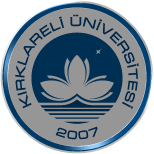 Sağlık, Sosyal ve Spor Hizmetleri
Ne gibi hizmetler sunulmaktadır? 
Sağlık Hizmetleri 
Beslenme Hizmetleri 
Sosyal Hizmetler 
Burs Hizmetleri
Spor Hizmetleri 
Psikolojik Danışma ve Rehberlik Hizmetleri
31
Kırklareli Üniversitesi 
Kalite Geliştirme Koordinatörlüğü
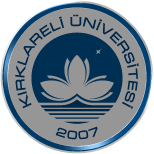 Sağlık, Sosyal ve Spor Hizmetleri
Ne Gibi Sağlık Hizmetleri Bulunmaktadır?
Üniversitemiz öğrencilerinin ve personelinin sağlık sorunlarında ilk başvuru merkezi, Merkez kampüsümüzde derslik 1 ve 2 de hizmet veren Acil Müdahale Merkezileridir.
Ayrıca merkez kampüsümüzde bulunan Sağlık Ocağı, 1 aile hekimi ve 1 hemşire ile hafta içi her gün hizmet vermektedir.
32
Kırklareli Üniversitesi 
Kalite Geliştirme Koordinatörlüğü
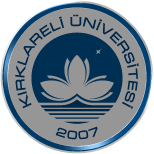 Sağlık, Sosyal ve Spor Hizmetleri
Burs ve Kısa Süreli Çalışma İmkanları Var mı?
Üniversitemizde; ekonomik yönden desteğe ihtiyacı olan öğrencilerimize, üniversitemiz tarafından karşılıksız beslenme yardımı da yapılmaktadır. 
Öğrencilere gelir sağlamak üzere, kısmi zamanlı öğrencilere çalışma imkanı tanınmaktadır. 
Kısmi zamanlı çalışacak öğrencilerimizin seçimi, Sağlık Kültür ve Spor Daire Başkanlığı tarafından, Eğitim-Öğretim yılı başında gerçekleşmektedir.
33
Kırklareli Üniversitesi 
Kalite Geliştirme Koordinatörlüğü
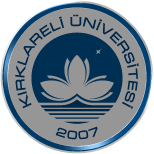 Sağlık, Sosyal ve Spor Hizmetleri
Beslenme Hizmetleri Nasıl Sunulmaktadır?
Öğrenci yemekhanesinde yemek fiyatı 2021-2022 öğretim döneminde 2,5 TL olup 2022-2023 öğretim dönemi için belirlenecektir. 11.00-14.00 ve 16.00-18.00 saatleri arasında hizmet sunulmaktadır.
Ayrıca; öğrencilerimizin beslenme gereksinmelerine seçenek oluşturmak ve boş zamanlarında gidebilecekleri mekânlar oluşturmak amacıyla Fakülte ve Yüksekokullarda Kantin ve Kafeteryalar hizmet vermektedir.
34
Kırklareli Üniversitesi 
Kalite Geliştirme Koordinatörlüğü
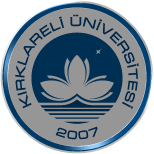 Sağlık, Sosyal ve Spor Hizmetleri
Barınma İmkanları Nelerdir?
Öğrencilerin barınma ihtiyaçlarını karşılamak üzere Üniversitemiz merkez kampüsünün hemen yakınında yer alan Kredi ve Yurtlar Kurumu’na bağlı 4.250 kız ve 1.500 erkek kapasiteli, Kırklareli Merkezde ise 780 ve 594 erkek kapasiteli yurtlar bulunmaktadır. 
Lüleburgaz ilçesinde de Kredi ve Yurtlar Kurumu’na ait kız öğrenciler için 384 kişilik, erkek öğrenciler için ise 400 kişilik yurt mevcuttur. 
Babaeski ilçesinde 300 kişi kapasiteli Kredi ve Yurtlar Kurumu’na ait kız öğrenci yurdu bulunmaktadır.
Bunun dışında ilimizde ve ilçelerimizde bulunan ve yurt özelliği gösteren otel ve pansiyonlar da alternatif olarak birçok öğrencimizin barınma ihtiyacını karşılamaktadır.
35
Kırklareli Üniversitesi 
Kalite Geliştirme Koordinatörlüğü
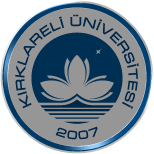 Sağlık, Sosyal ve Spor Hizmetleri
Spor Hizmetleri İmkanları Nelerdir?
2016 yılında faaliyete geçen fitness merkezimizde; 2 adet fitness salonu, 1 adet serbest ağırlık çalışma odası, 1 adet spinbike odası, 1 adet squash salonu, bay ve bayan soyunma odaları ile duş imkanları bulunmaktadır. Hafta içi her gün 10.00-20.00 saatleri arasında hizmete açıktır. 
Kırklareli Üniversitesi, Türkiye Üniversite Sporları Federasyonu tarafından düzenlenen; futbol, futsal, basketbol, voleybol ve halk oyunları gibi takım oyunları turnuvalarının yanı sıra judo, tekvando, boks, kick boks ve atletizm gibi turnuvalara da bireysel olarak katılım göstermektedir.
36
Kırklareli Üniversitesi 
Kalite Geliştirme Koordinatörlüğü
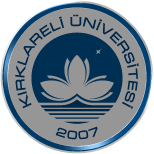 Sağlık, Sosyal ve Spor Hizmetleri
37
Kırklareli Üniversitesi 
Kalite Geliştirme Koordinatörlüğü
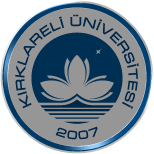 Sağlık, Sosyal ve Spor Hizmetleri
Hangi Öğrenci Kulüpleri Var?
Üniversitemizde Tiyatro, Dans, Eşli Dans, Genç Yankı, İktisat, Genç Yeşilay, Doğa Sporları ve Dağcılık, Genç Sağlık Yöneticileri, Sanat Kulübü gibi toplamda 97 öğrenci kulübü bulunmaktadır.

Öğrenci Kulüplerine https://ogrencikulupleri.klu.edu.tr/ adresinden ulaşabilirsiniz.
38
Kırklareli Üniversitesi 
Kalite Geliştirme Koordinatörlüğü
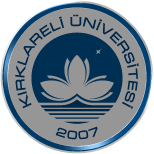 Sağlık, Sosyal ve Spor Hizmetleri
Kültür ve Sanat Etkinlikleri

Sağlık, Kültür ve Spor Daire Başkanlığı, öğrenci kulüpleri aracılığıyla öğrencilerin yapmak istedikleri kültür ve sanat çalışmalarına destek vermekte ve üniversitenin konferans ve sergi salonlarını talep doğrultusunda öğrenci kulüplerimizin hizmetine sunmaktadır. 

Her yıl finaller öncesi yapılan bahar şenlikleri ise öğrencilere yoğun geçen akademik yılın yorgunluğunu atma ve sevdikleri solist ve müzik gruplarını dinleme fırsatı sunmaktadır.
39
Kırklareli Üniversitesi 
Kalite Geliştirme Koordinatörlüğü
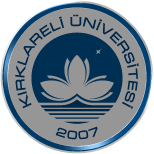 Sağlık, Sosyal ve Spor Hizmetleri
Online Olarak Sunulan Hizmetler

Üniversitemiz Sağlık, Kültür ve Spor Daire Başkanlığı Psikolojik Danışma ve Rehberlik Birimi olarak Kayalı yerleşkesi dışındaki öğrencilere çevrimiçi (online) psikolojik destek hizmeti vermeye devam etmektedir. Online görüşmeler Microsoft Teams kullanılarak yapılmaktadır.
Psikolojik danışmanlık ve rehberlik birimimiz rektörlük binasında yer almaktadır.
Kayalı Kampüs dışındaki yerleşkeler için online yada yüzyüze  psikolojik danışmanlık ve rehberlik hizmetine başvurmak isteyen öğrencilerimiz pdrm.klu.edu.tr internet adresinden  başvuru formuna ulaşabilirler.
40
Kırklareli Üniversitesi 
Kalite Geliştirme Koordinatörlüğü
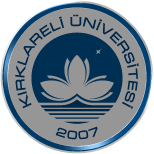 BARINMA (KYK)
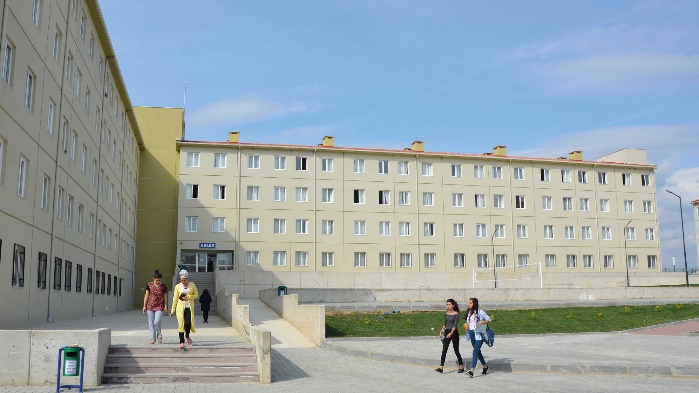 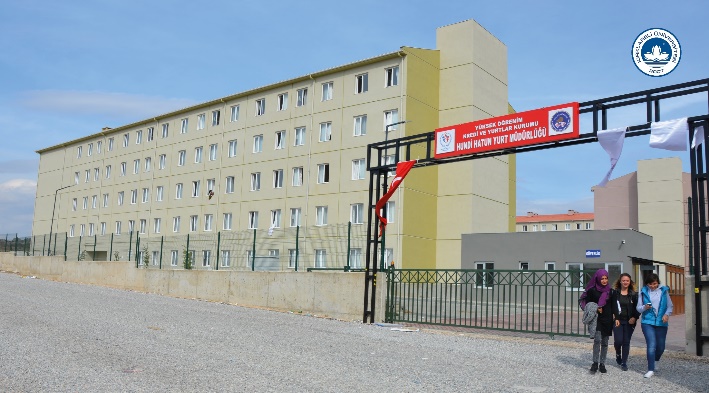 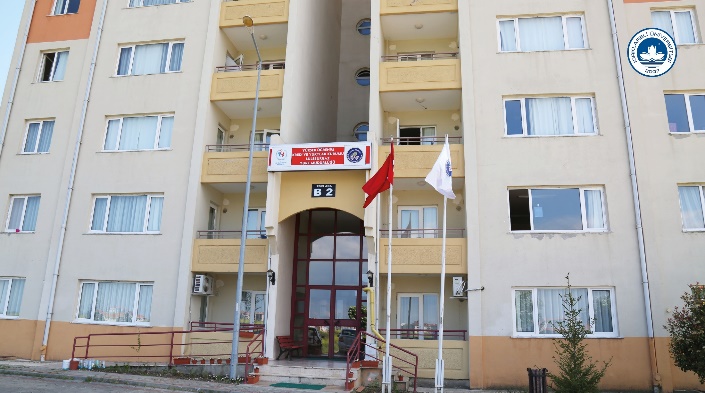 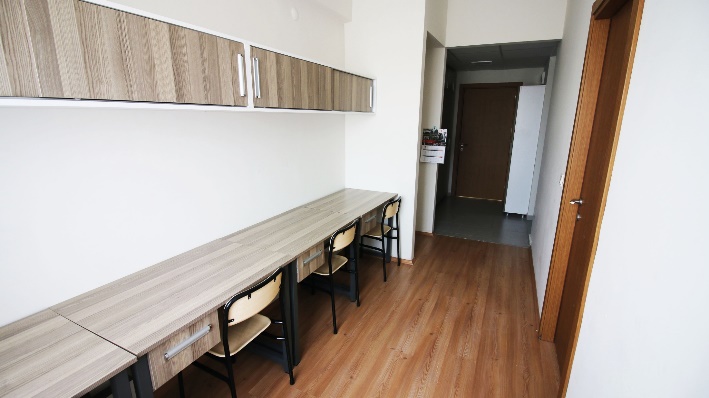 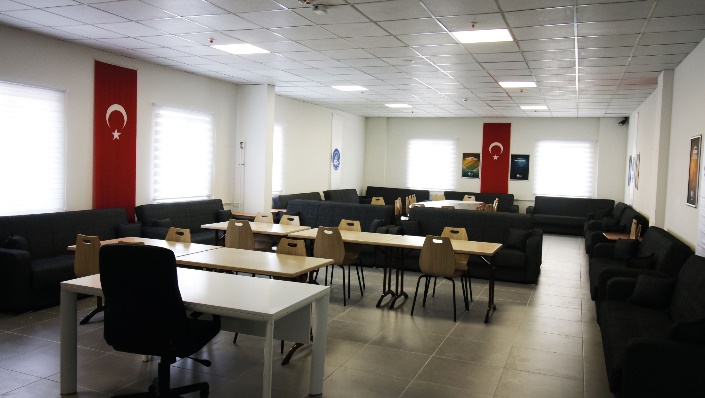 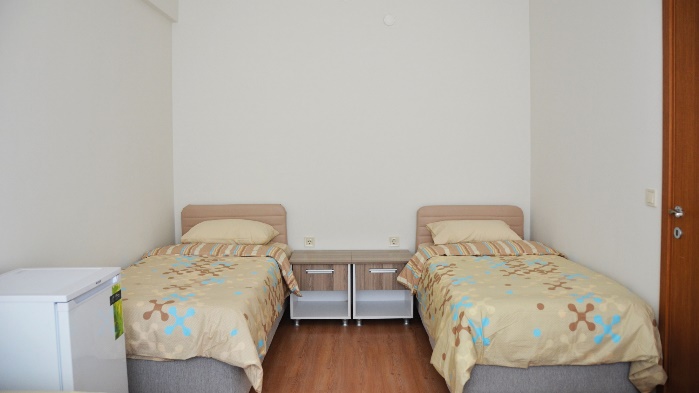 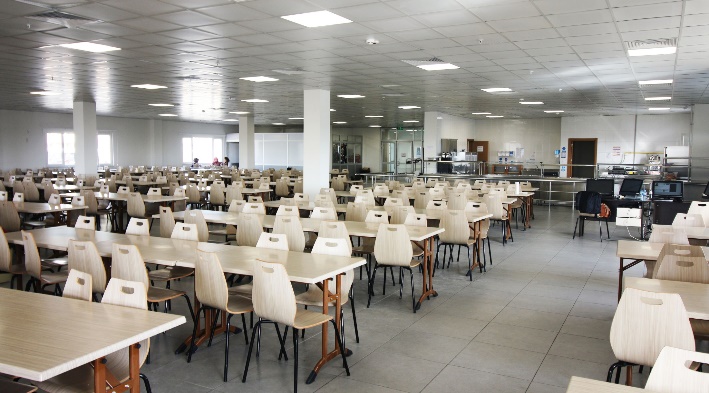 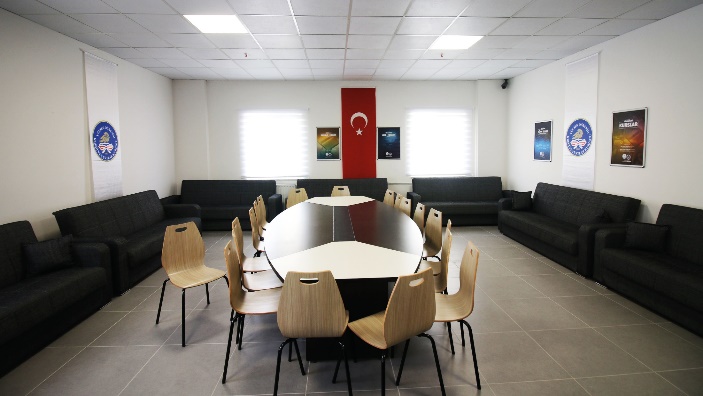 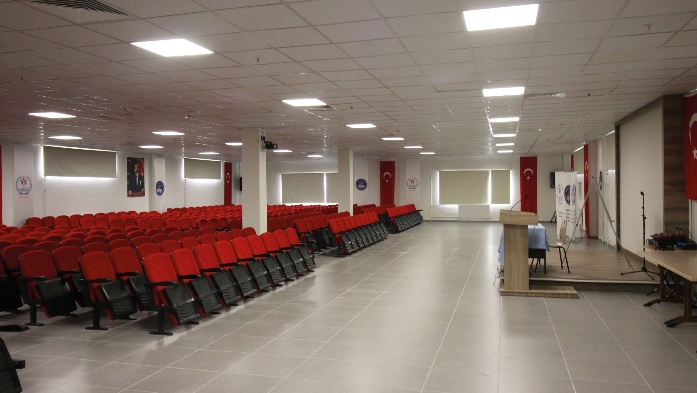 41
Kırklareli Üniversitesi 
Kalite Geliştirme Koordinatörlüğü
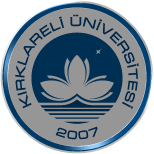 SPOR TESİSLERİMİZ
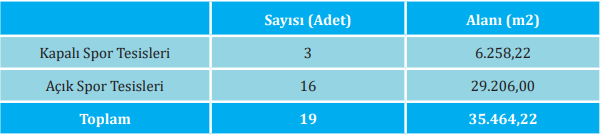 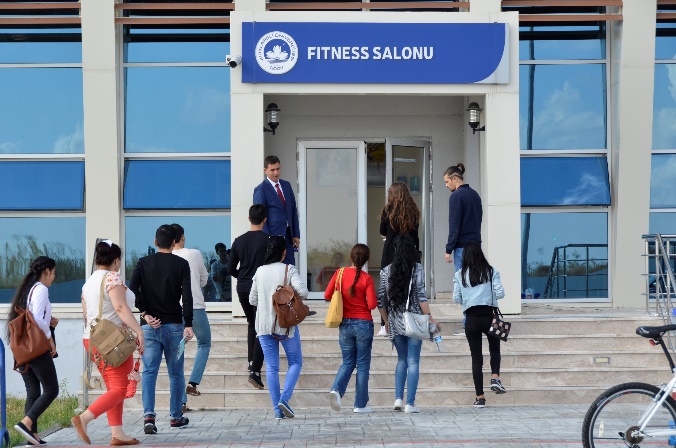 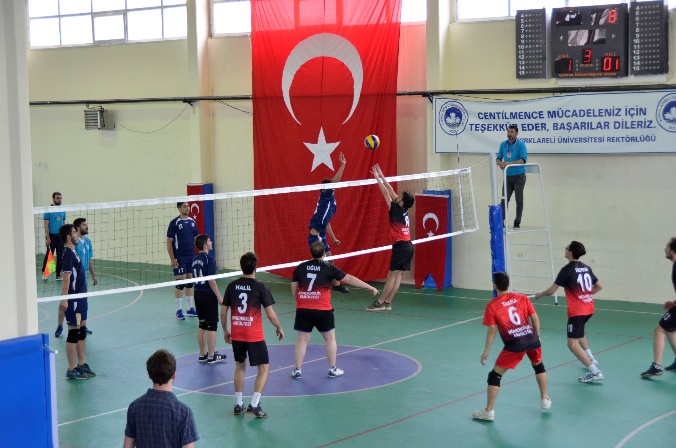 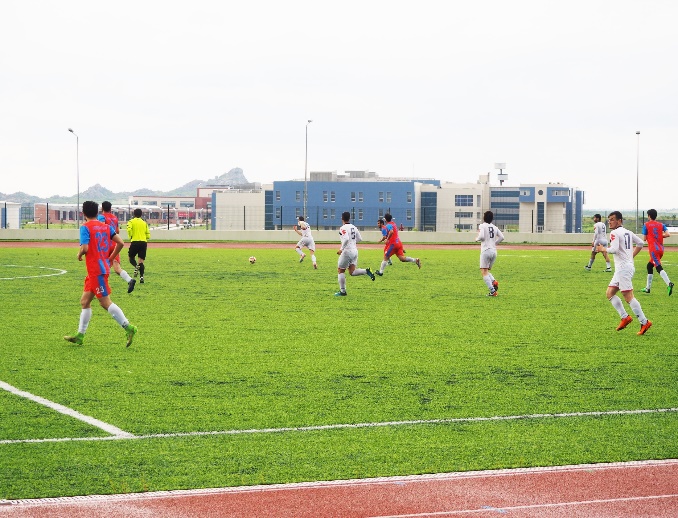 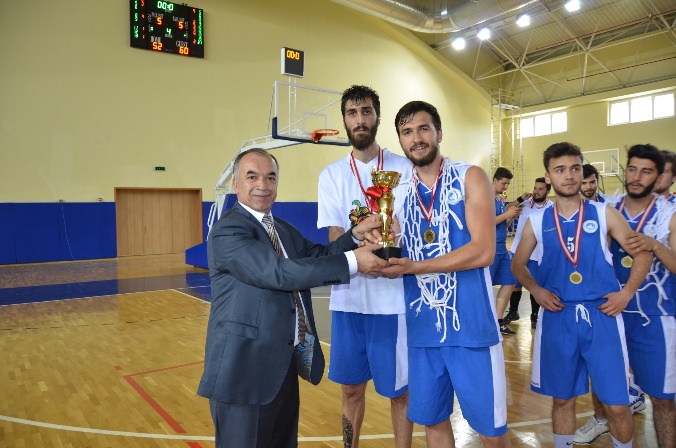 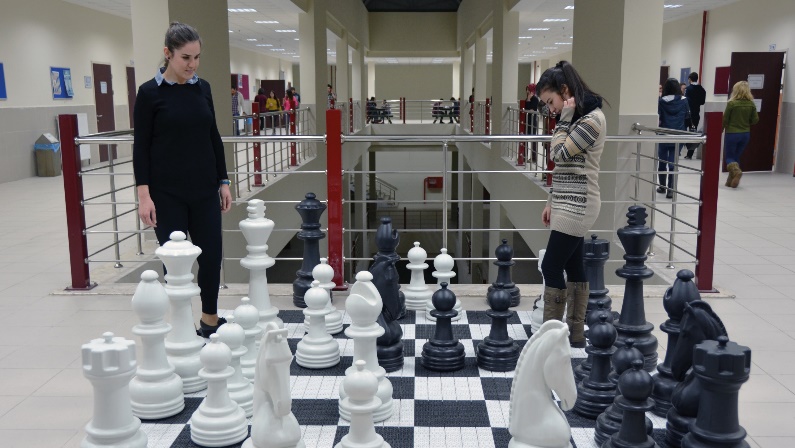 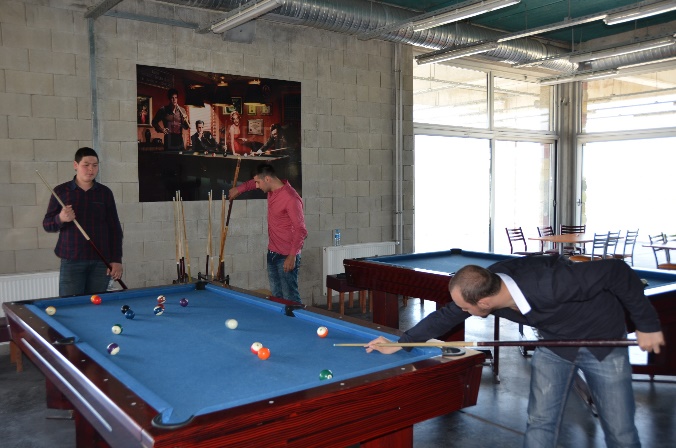 42
Kırklareli Üniversitesi 
Kalite Geliştirme Koordinatörlüğü
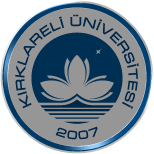 FUTBOL SAHASI
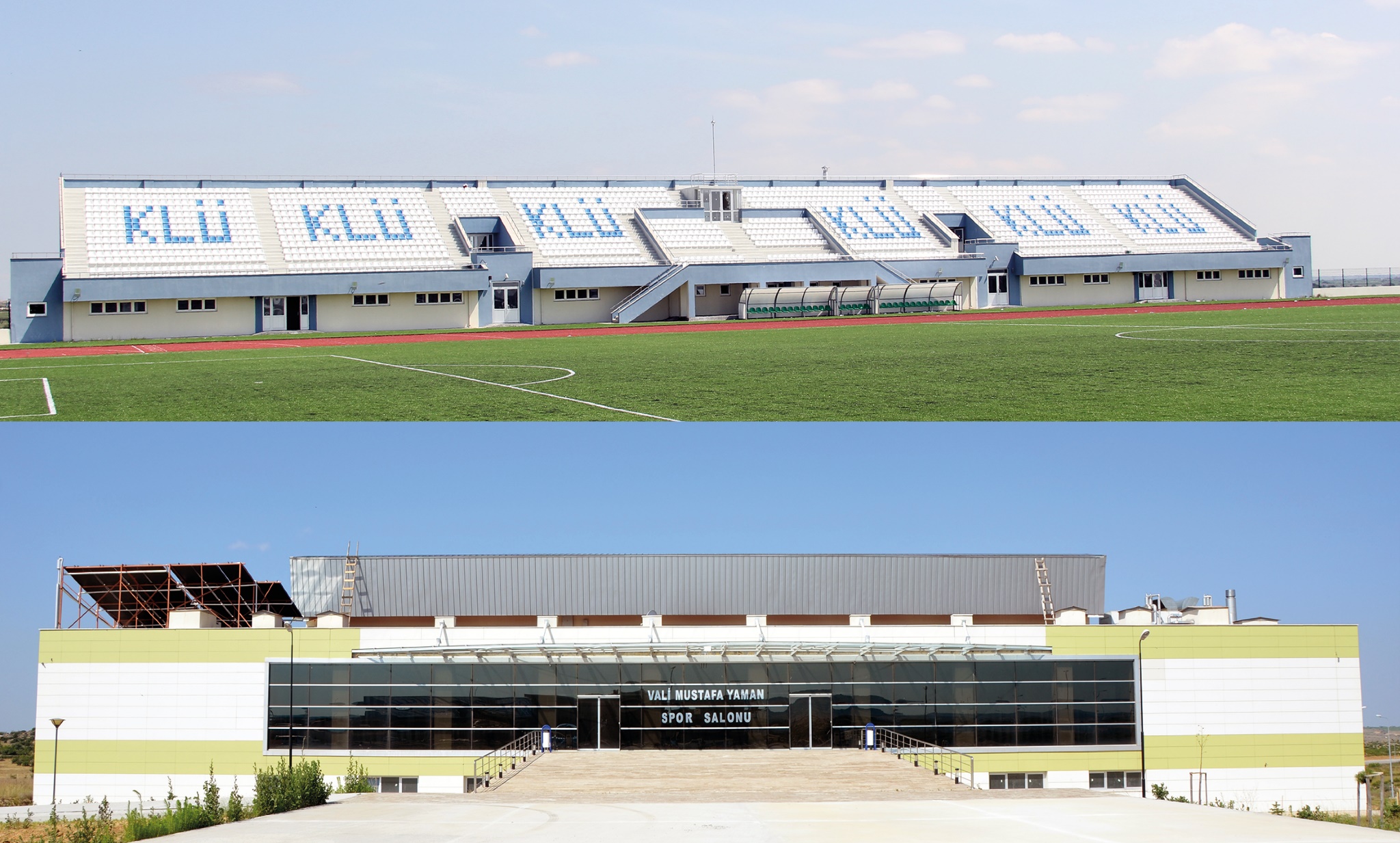 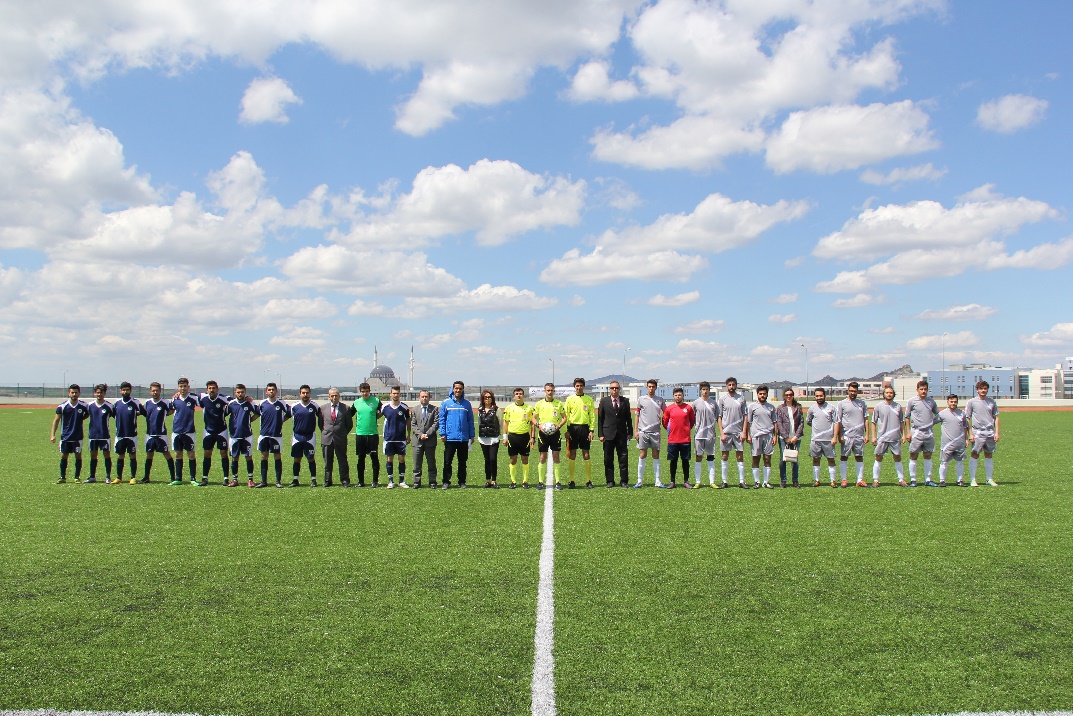 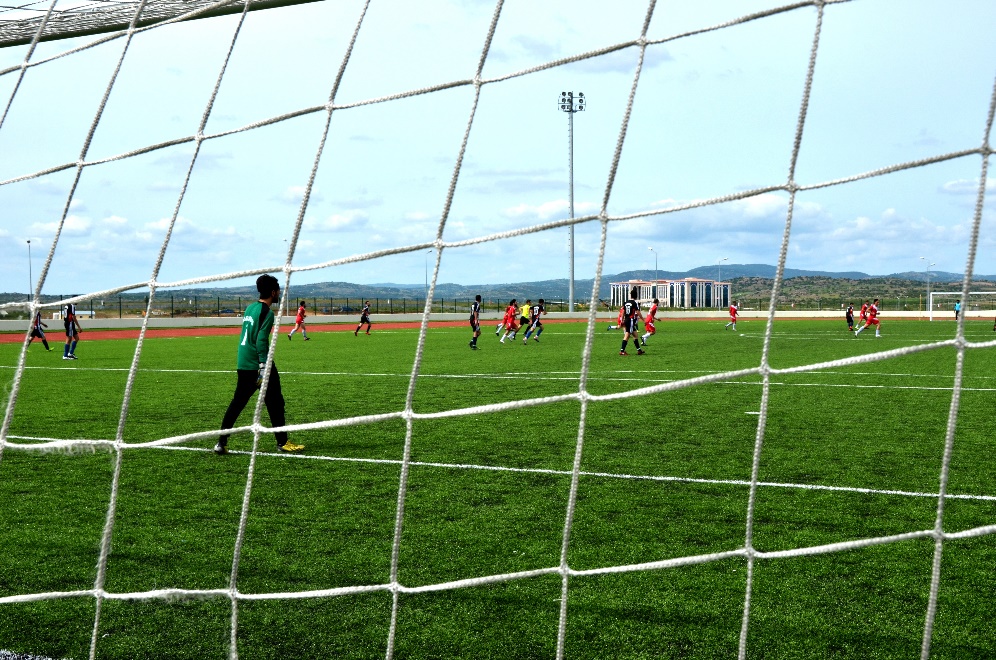 43
Kırklareli Üniversitesi 
Kalite Geliştirme Koordinatörlüğü
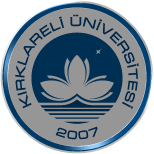 AÇIK SPOR TESİSLERİ
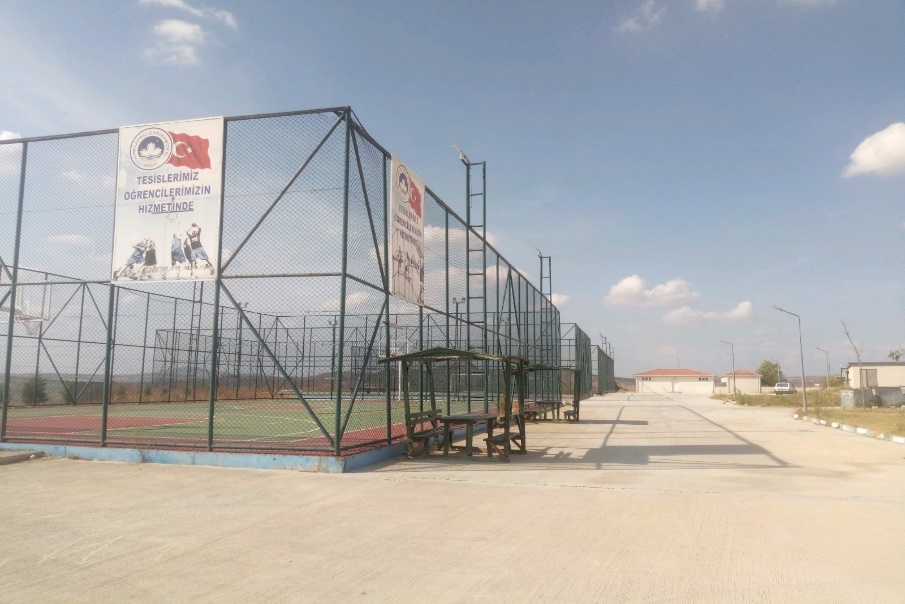 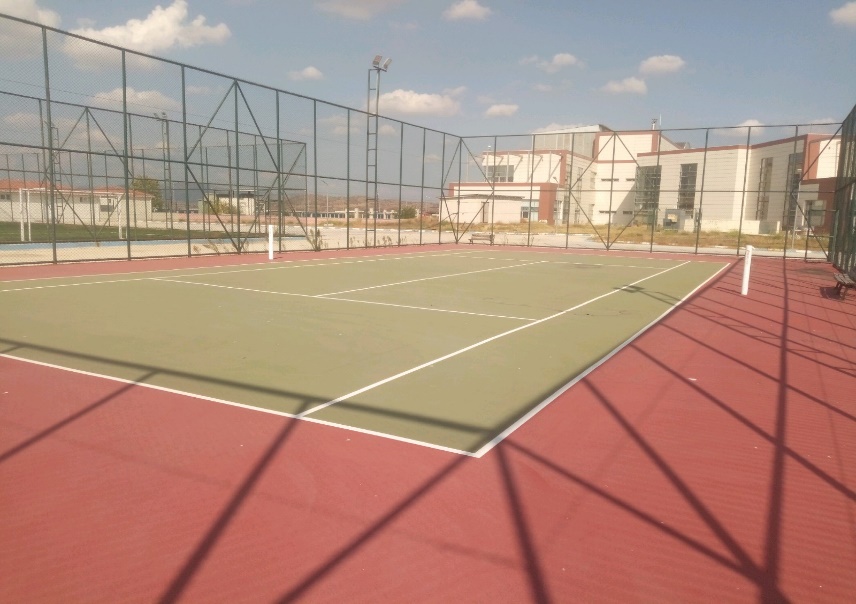 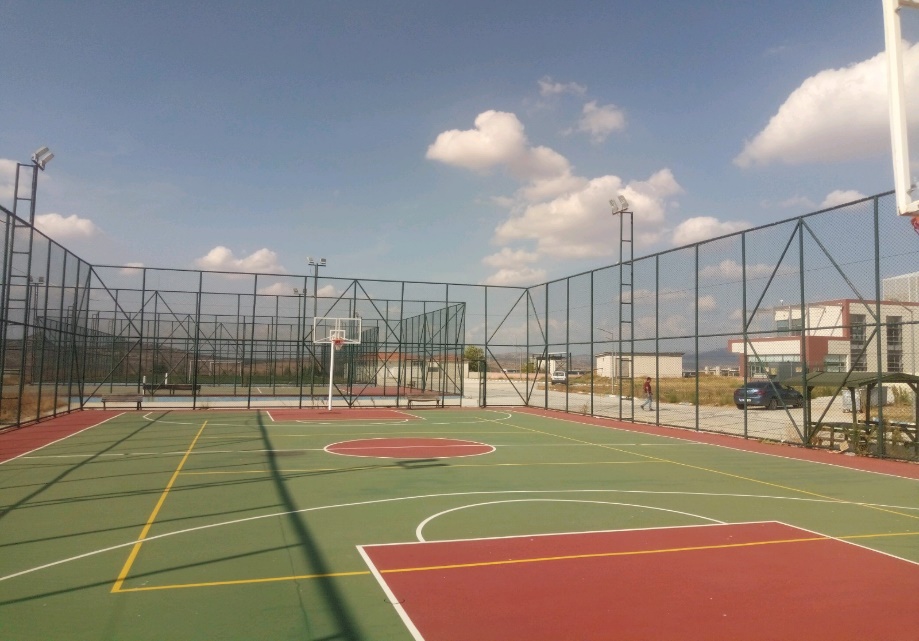 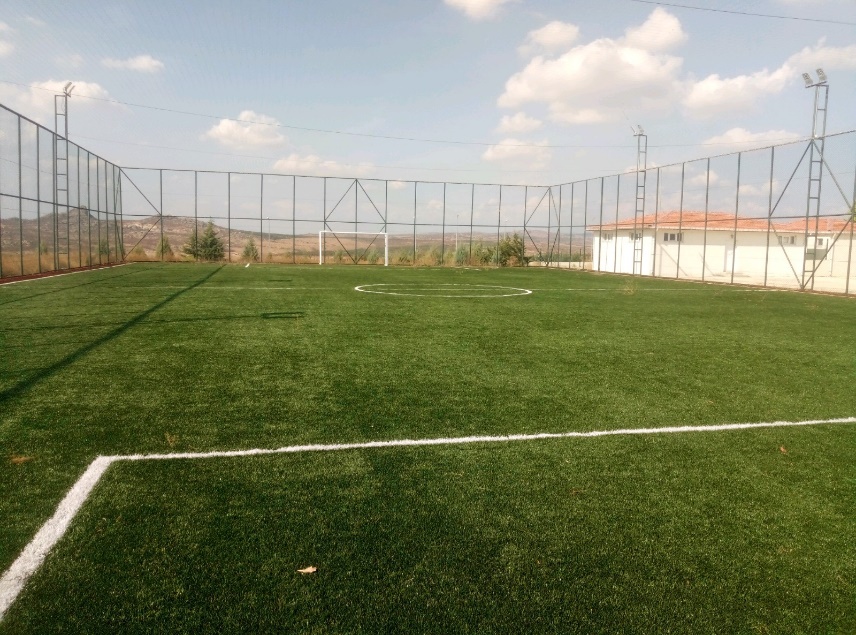 44
Kırklareli Üniversitesi 
Kalite Geliştirme Koordinatörlüğü
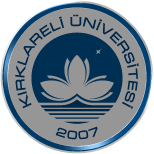 AÇIK SPOR TESİSLERİ
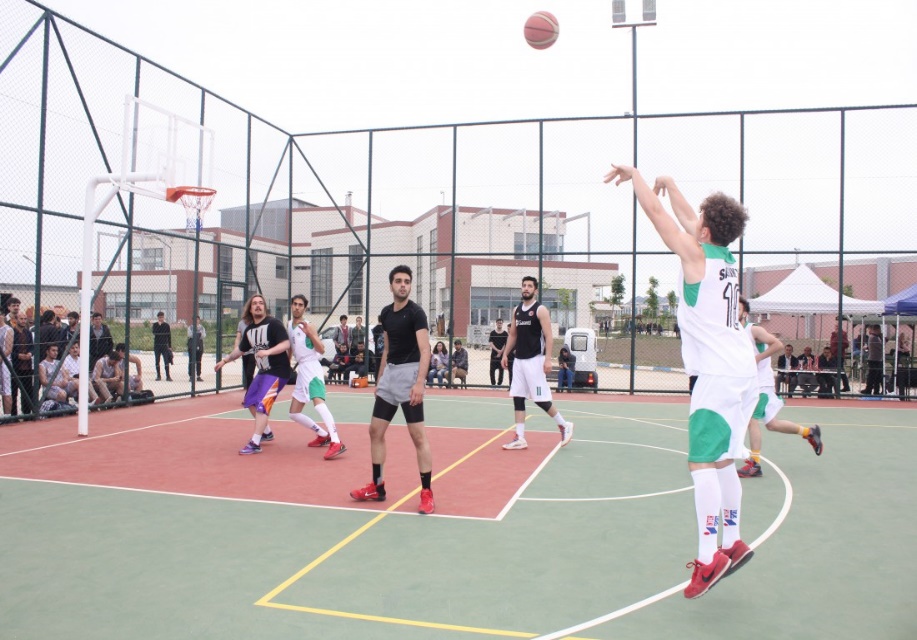 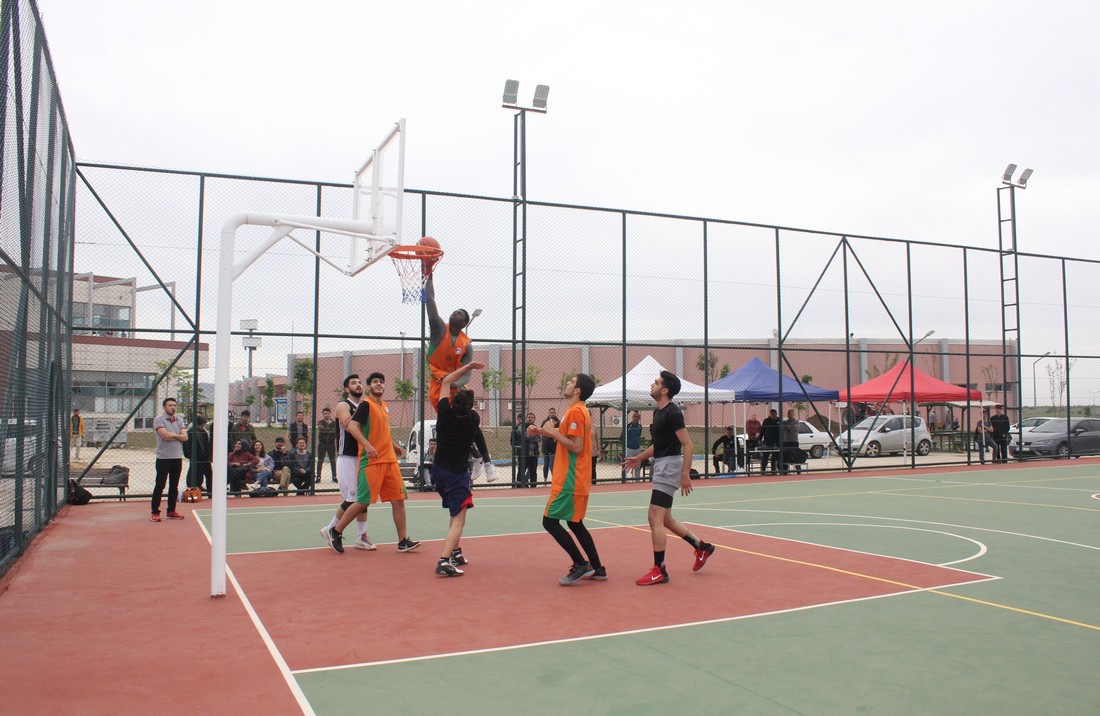 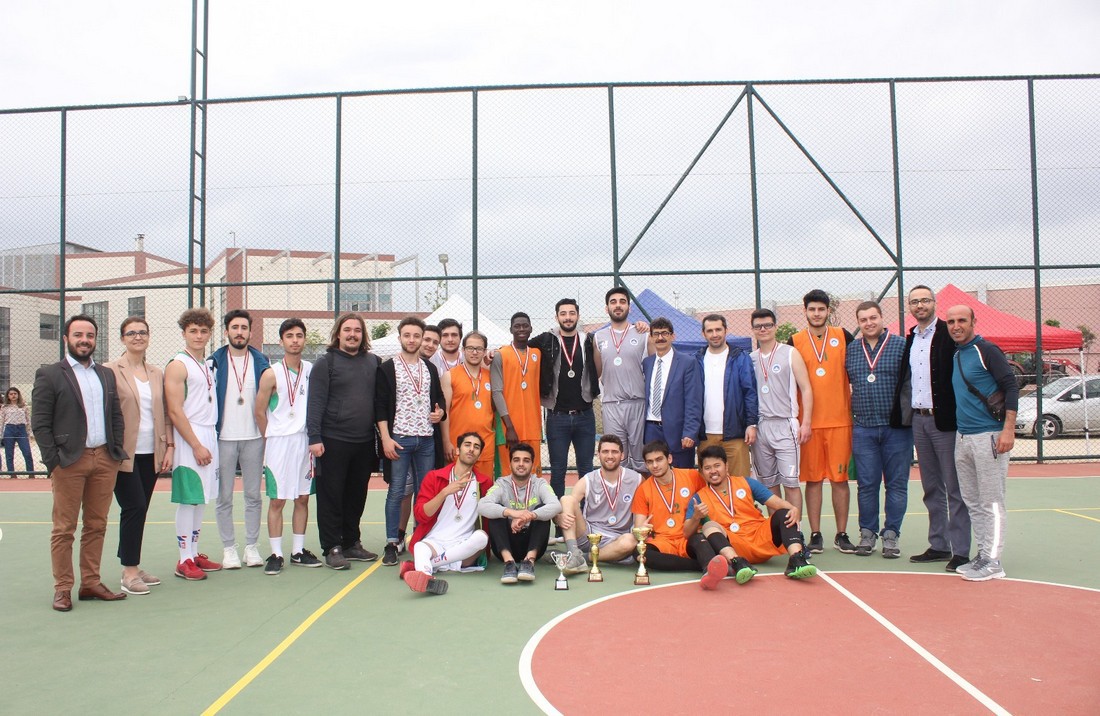 45
Kırklareli Üniversitesi 
Kalite Geliştirme Koordinatörlüğü
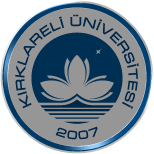 AÇIK SPOR TESİSLERİ
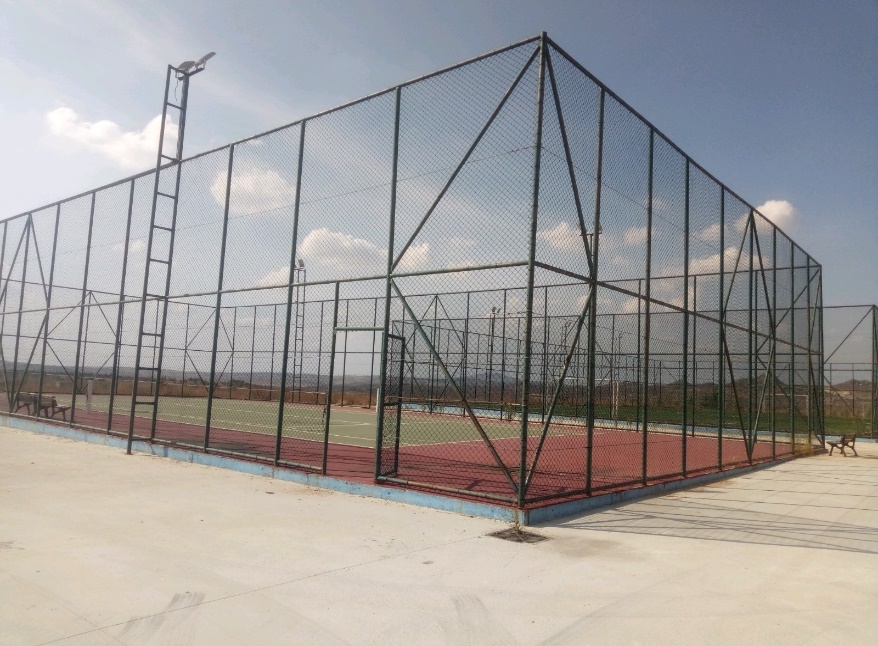 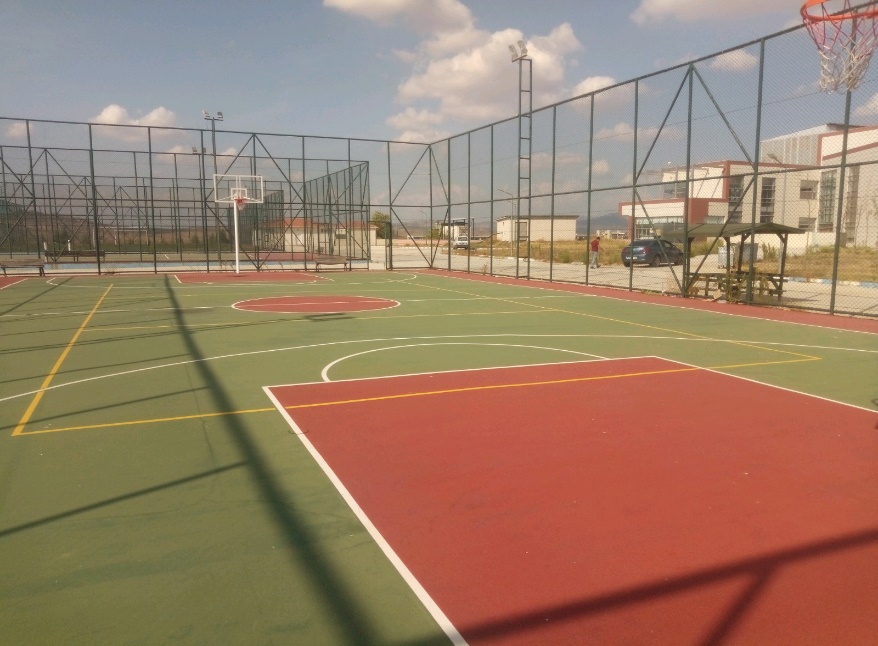 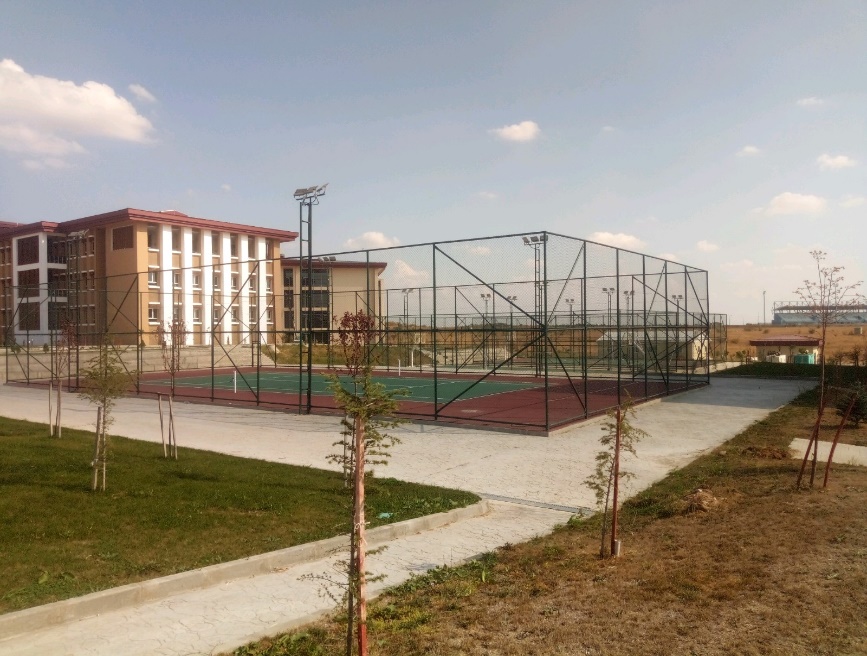 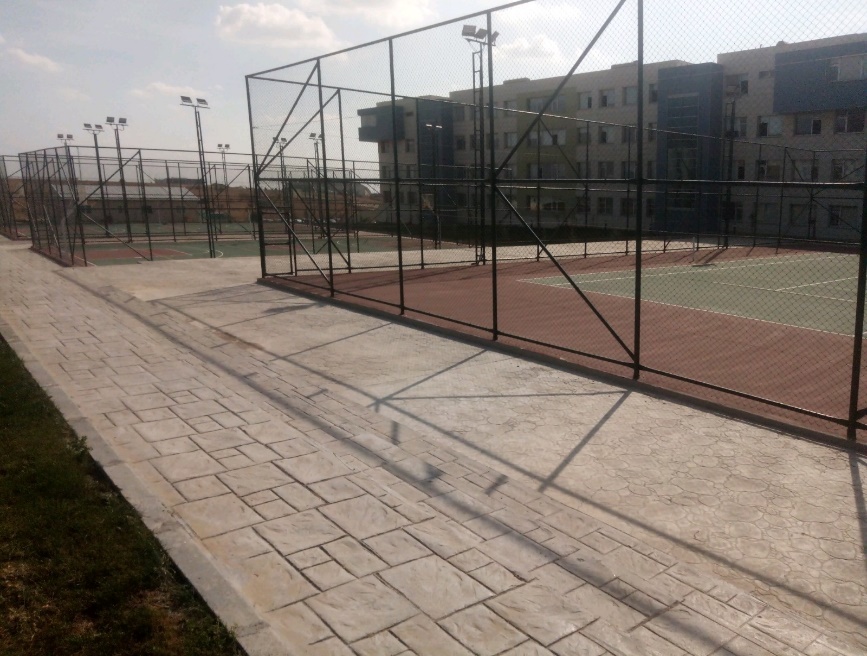 46
Kırklareli Üniversitesi 
Kalite Geliştirme Koordinatörlüğü
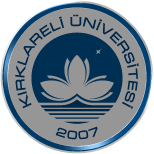 KAPALI SPOR SALONU
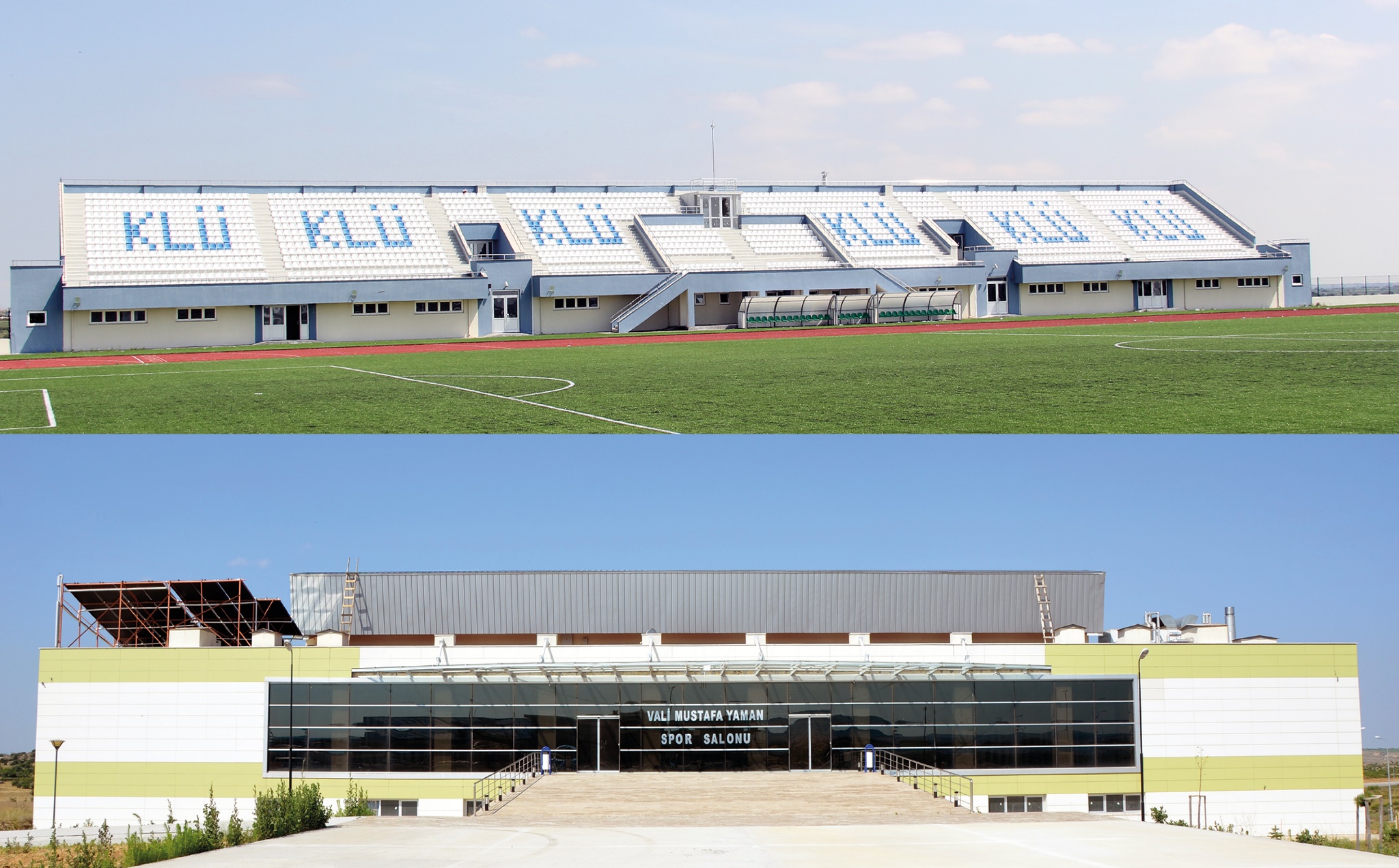 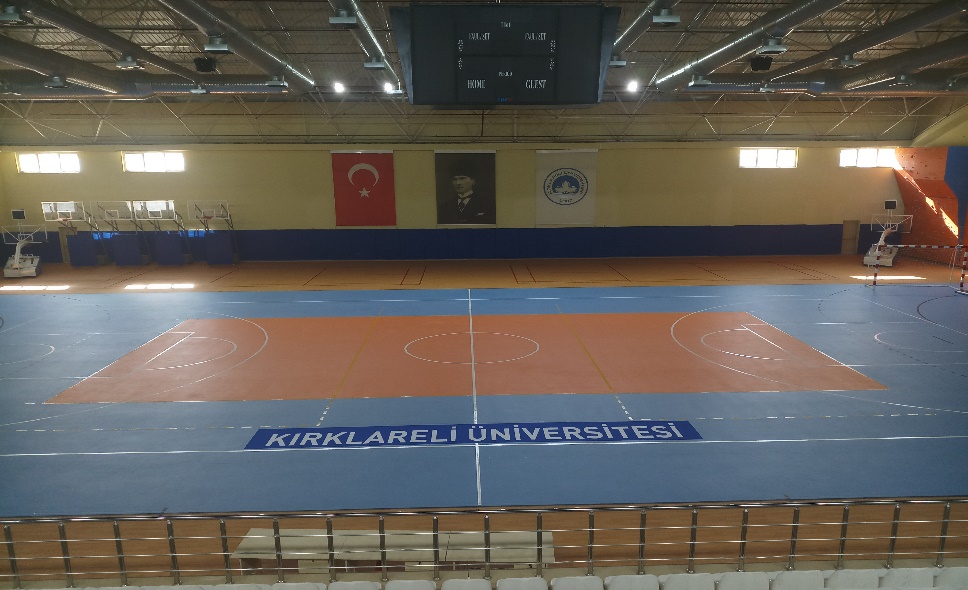 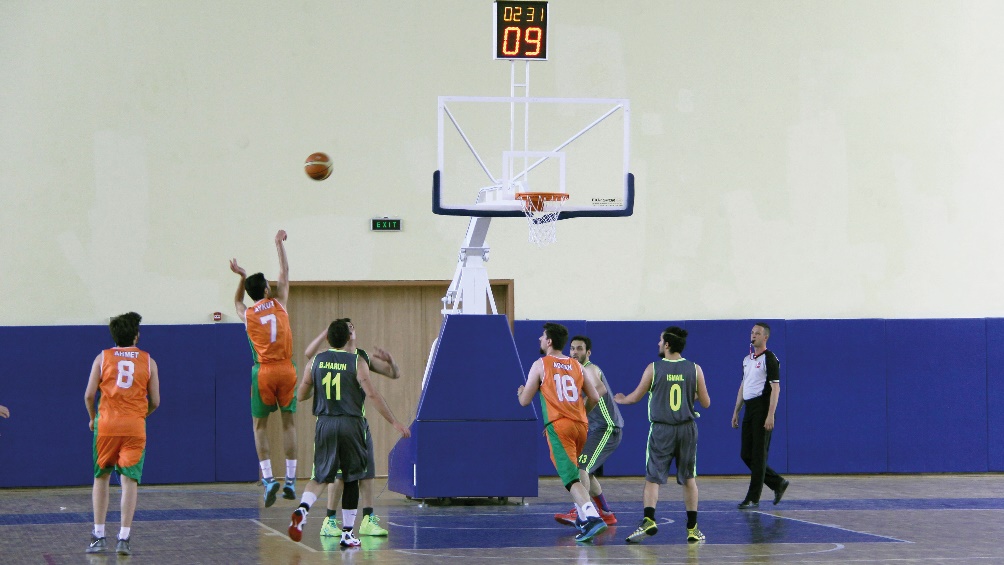 47
Kırklareli Üniversitesi 
Kalite Geliştirme Koordinatörlüğü
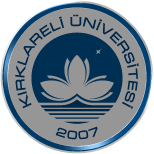 FITNESS MERKEZİ
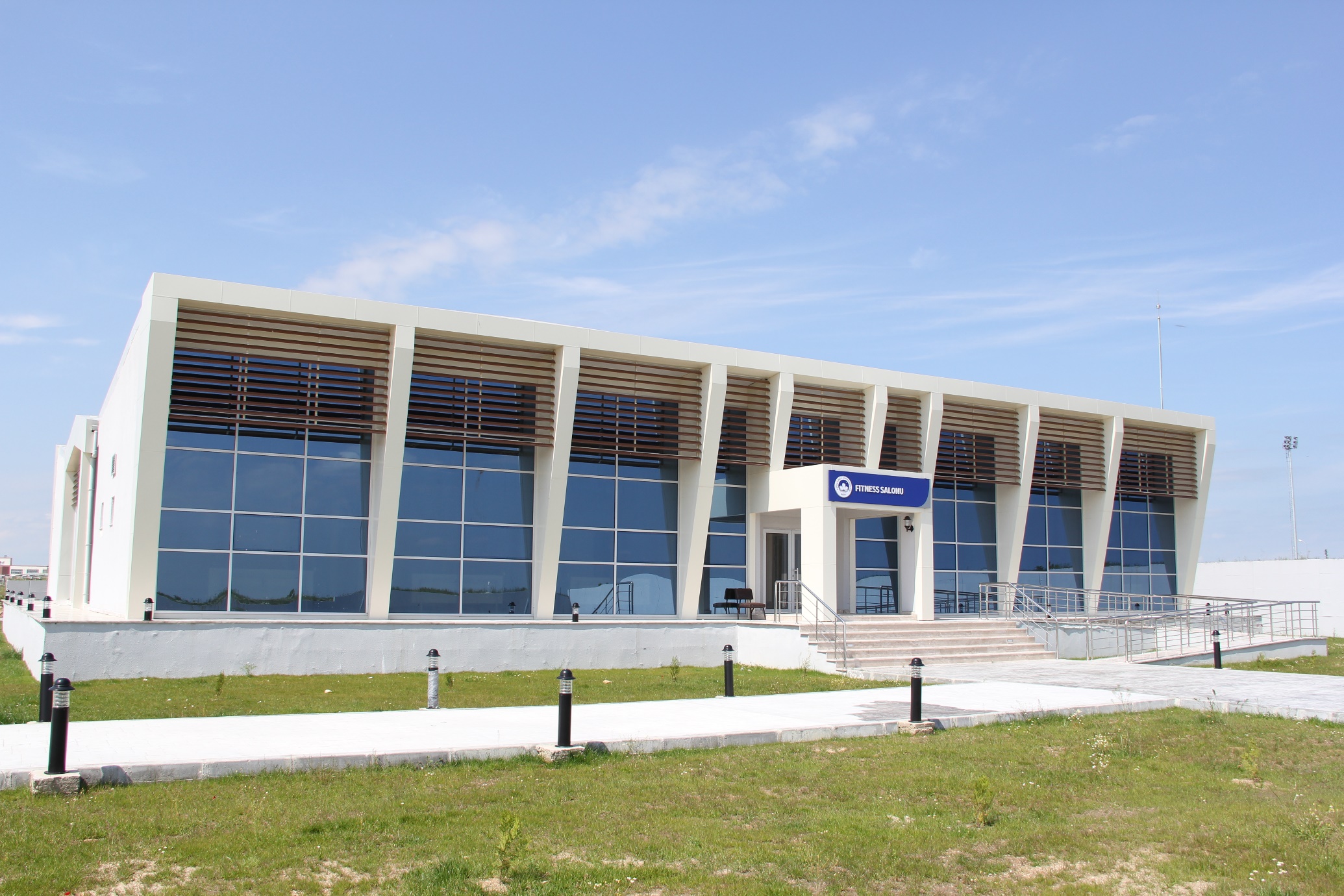 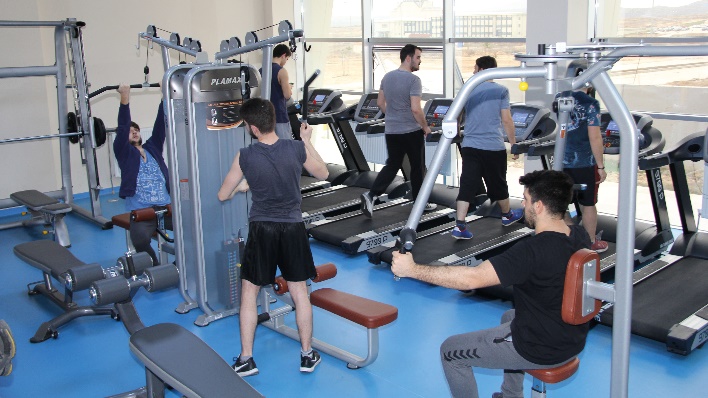 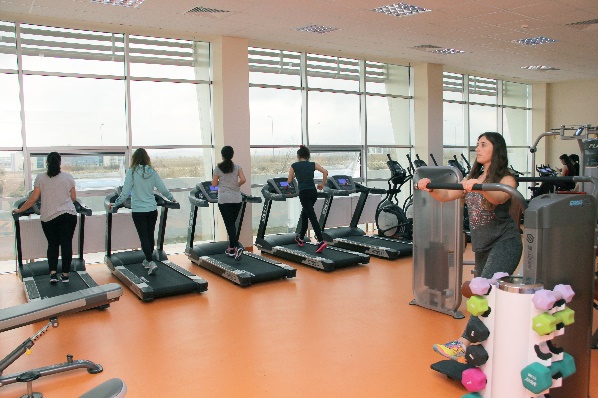 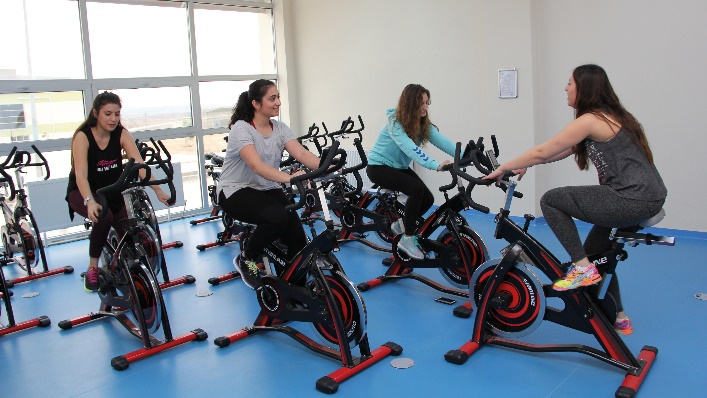 48
Kırklareli Üniversitesi 
Kalite Geliştirme Koordinatörlüğü
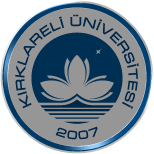 ÜNİVERSİTE TAKIMLARIMIZ
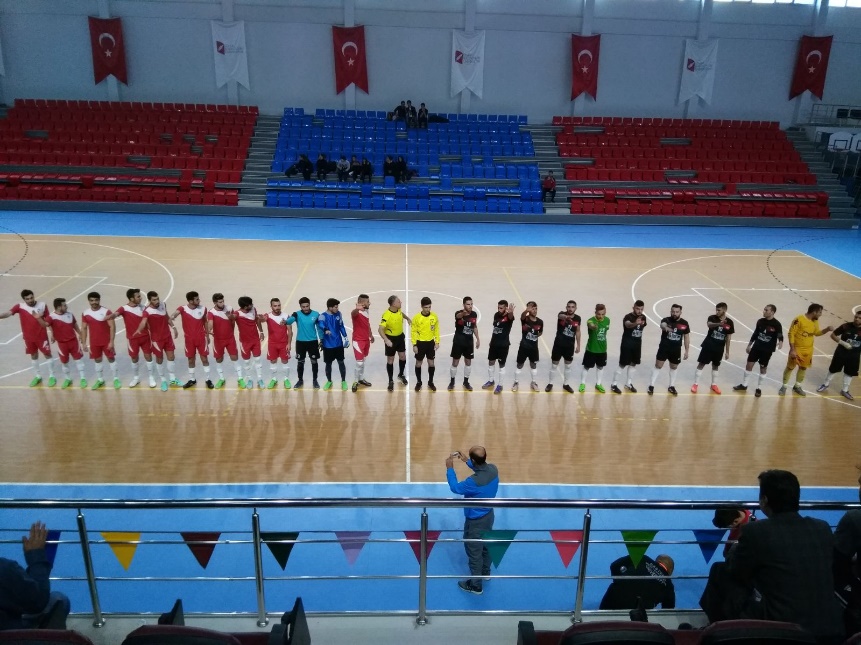 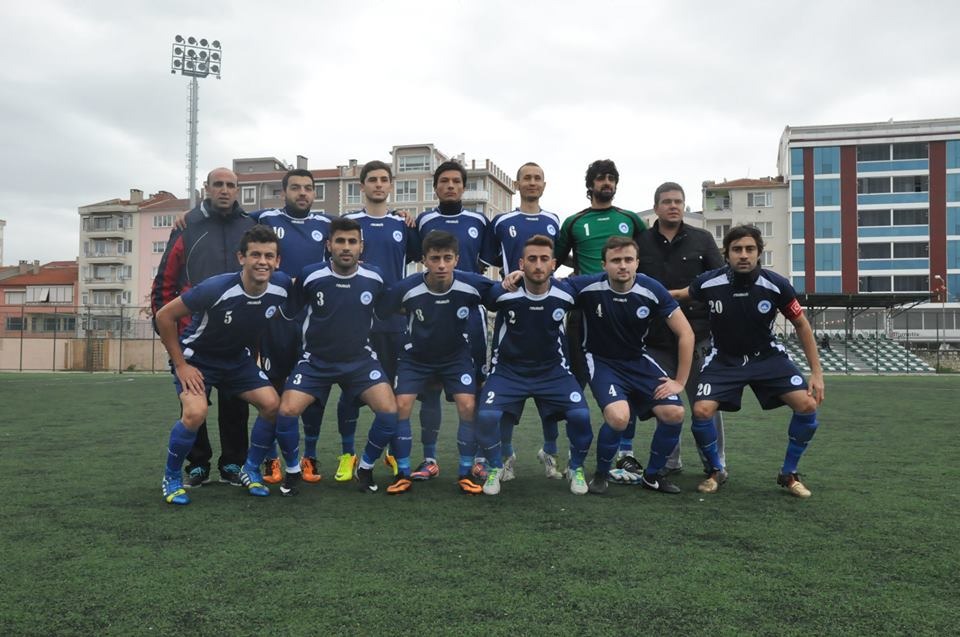 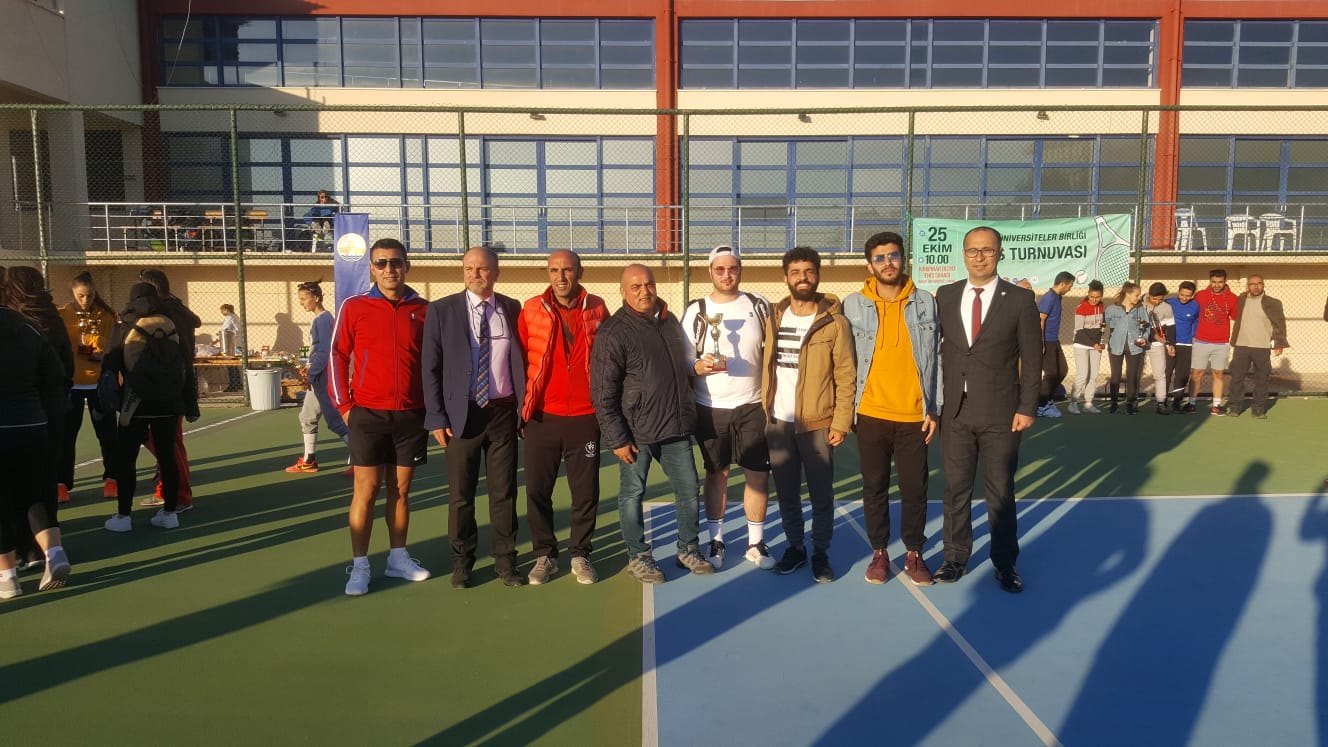 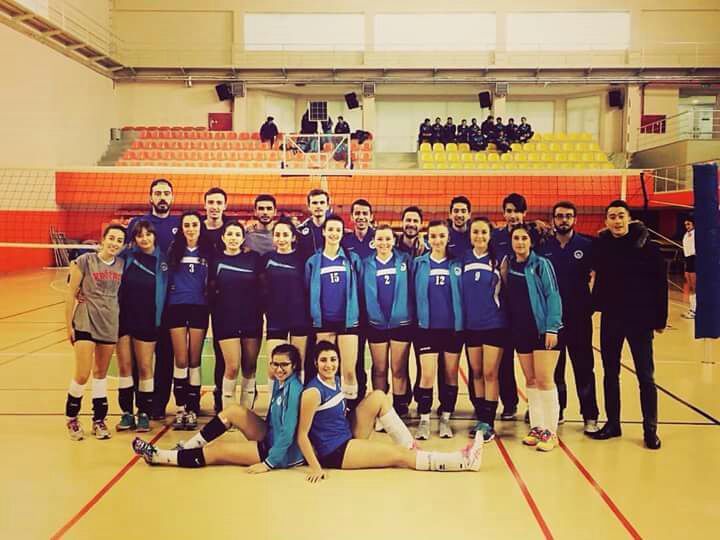 49
Kırklareli Üniversitesi 
Kalite Geliştirme Koordinatörlüğü
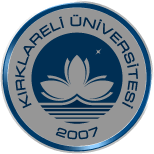 ÖĞRENCİ KULÜPLERİNİN FAALİYETLERİNDEN GÖRSELLER
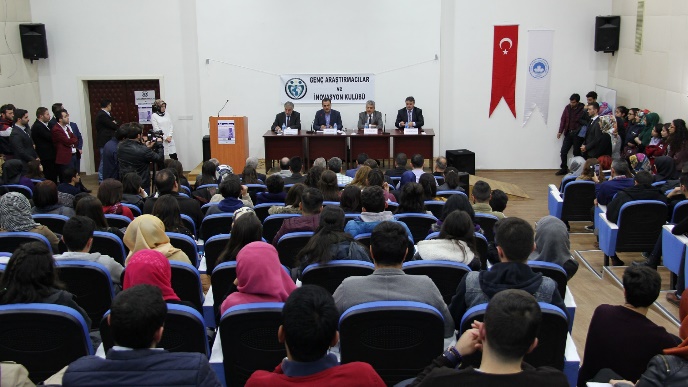 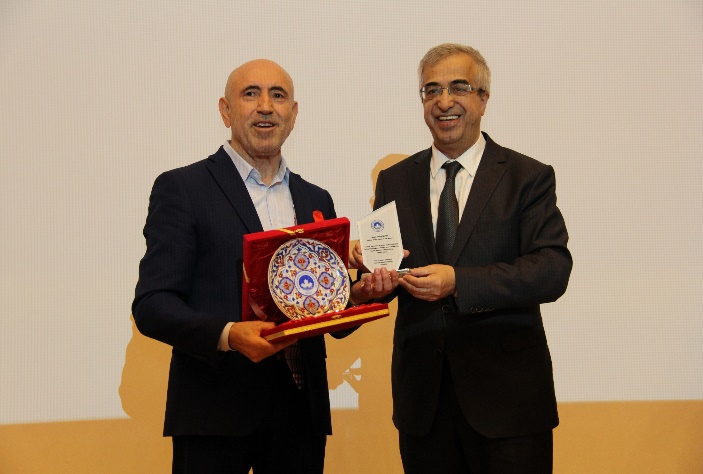 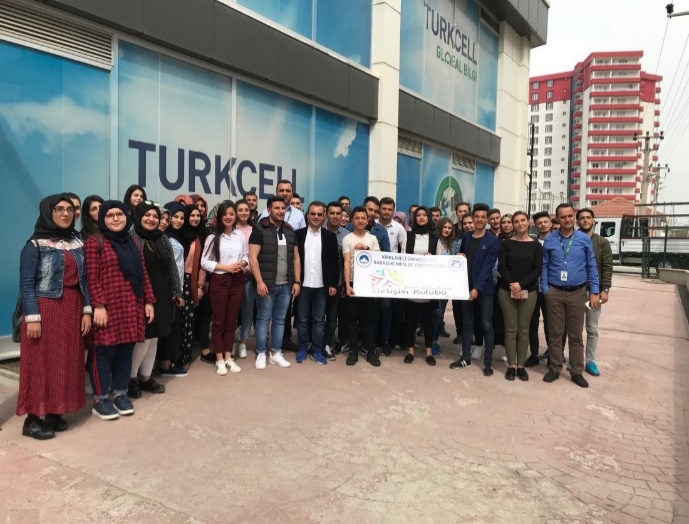 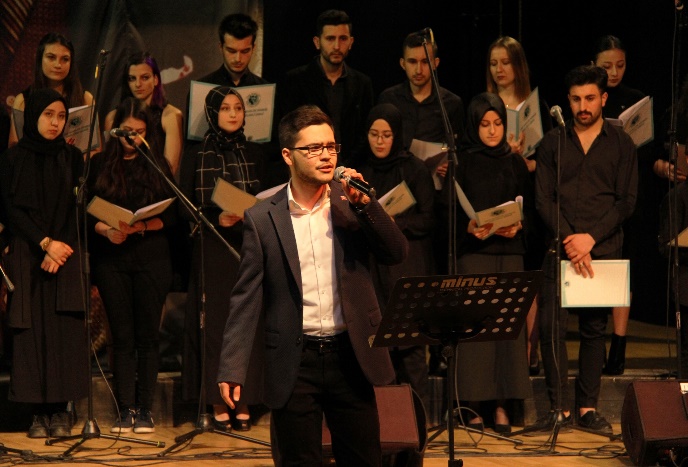 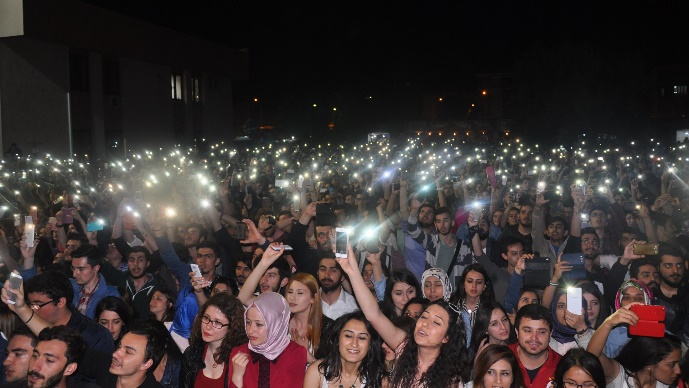 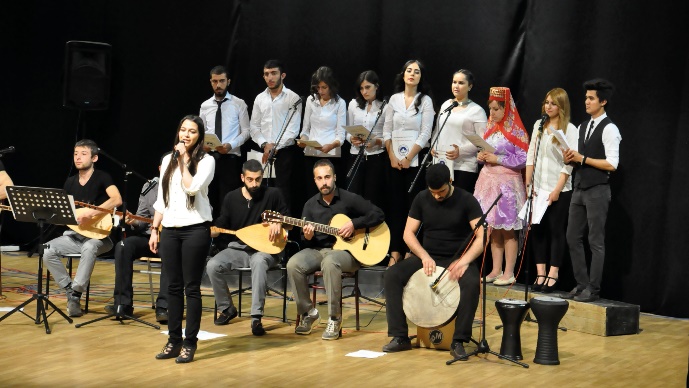 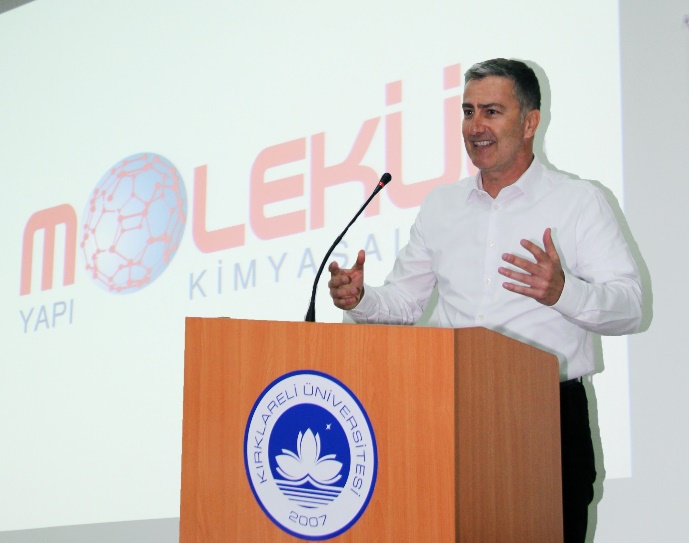 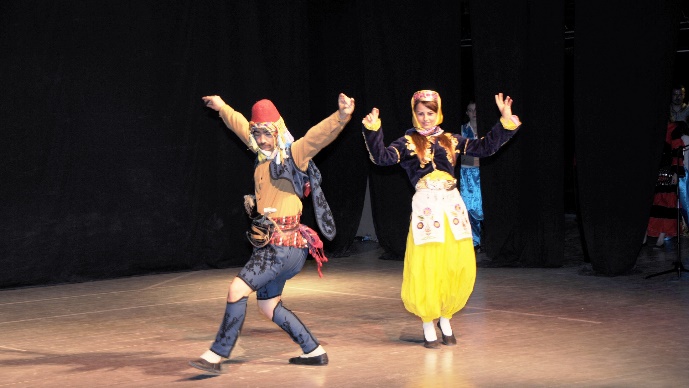 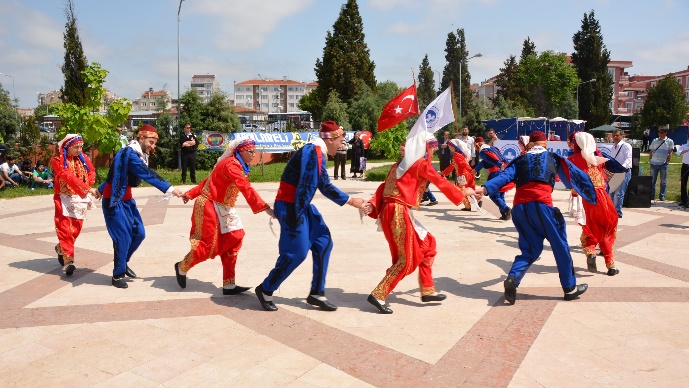 50
Kırklareli Üniversitesi 
Kalite Geliştirme Koordinatörlüğü
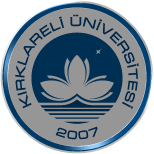 ÖĞRENCİ KULÜPLERİNİN FAALİYETLERİNDEN GÖRSELLER
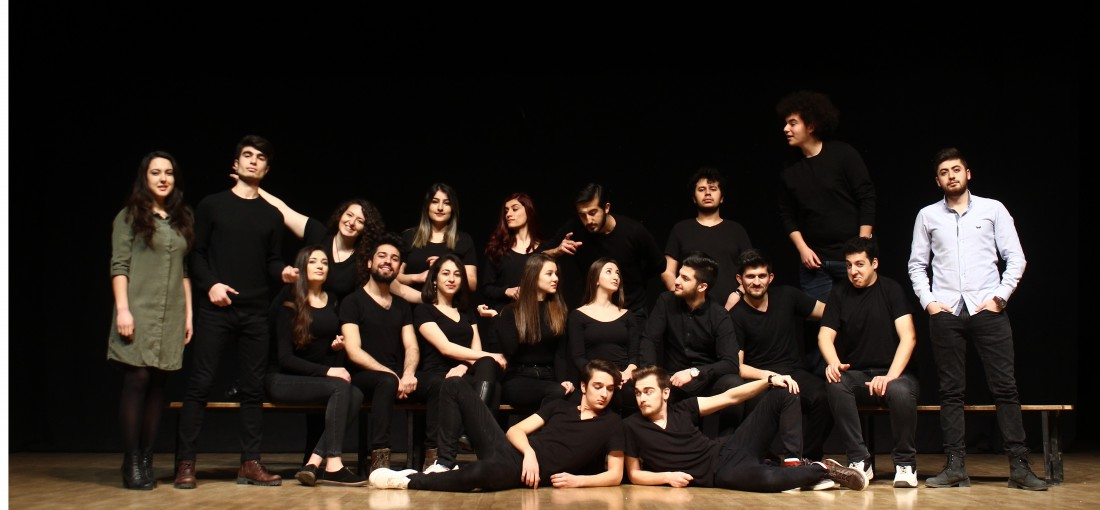 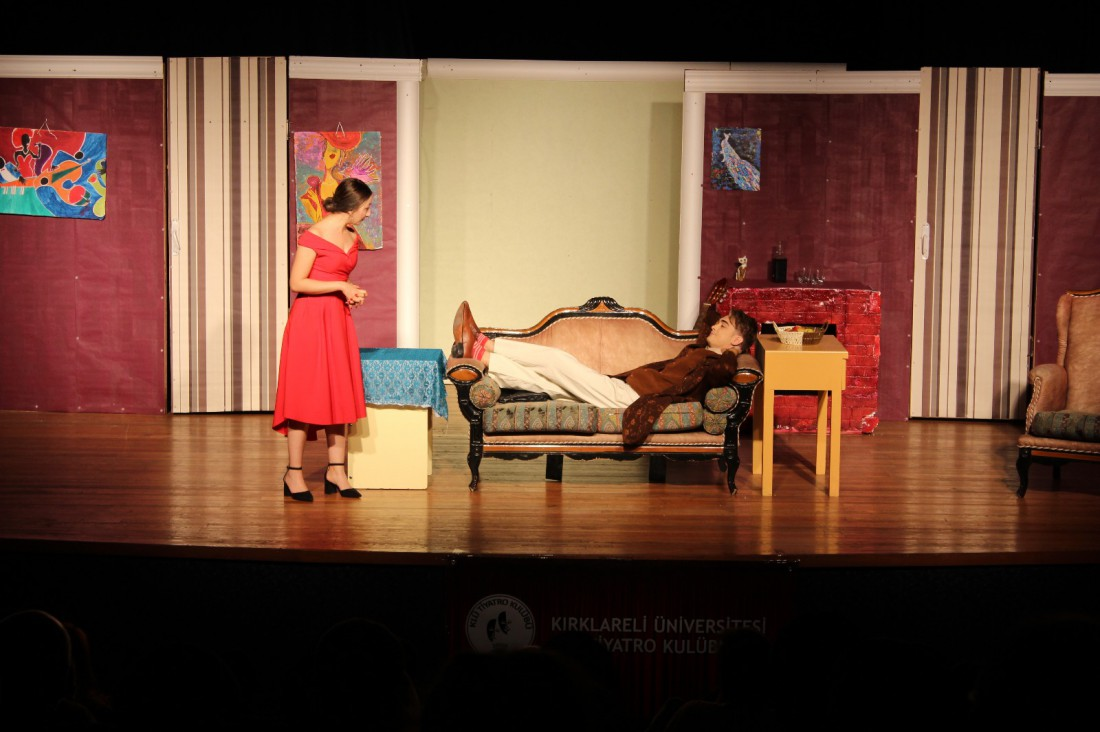 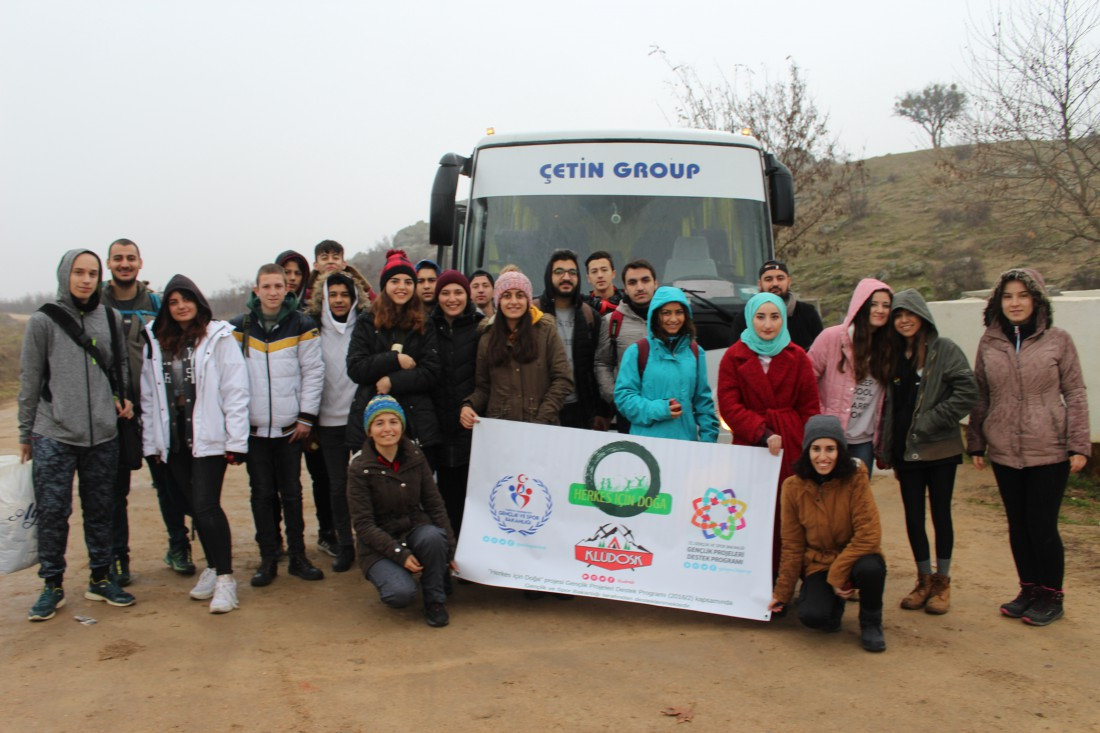 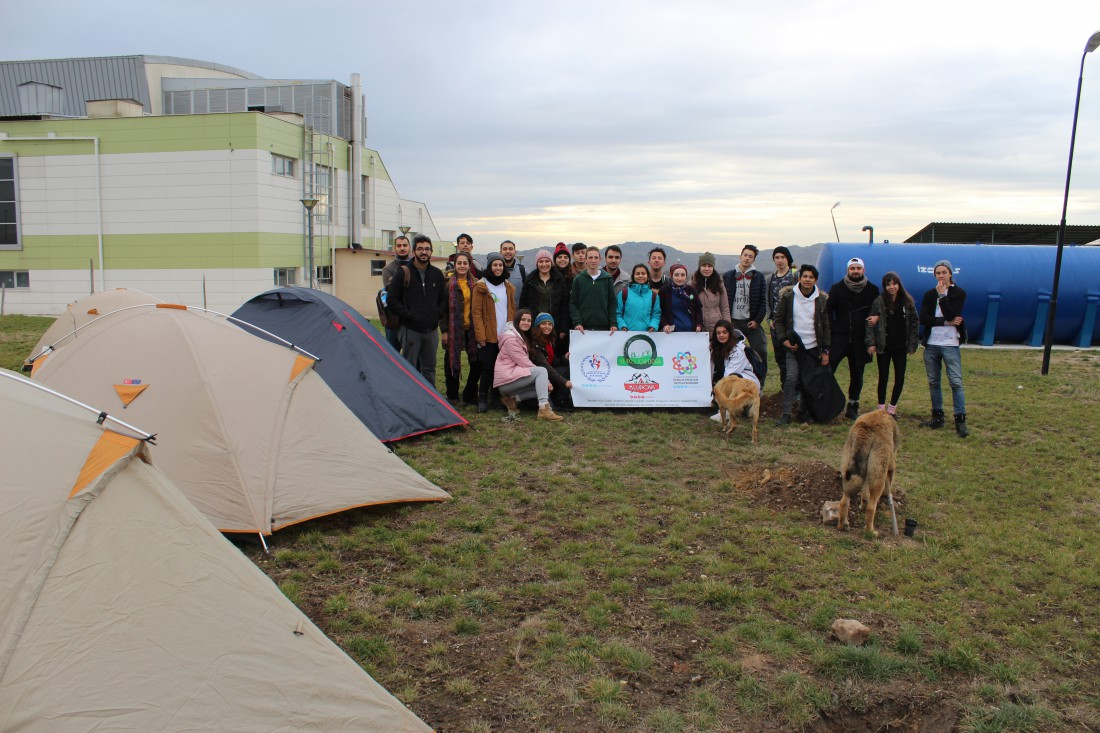 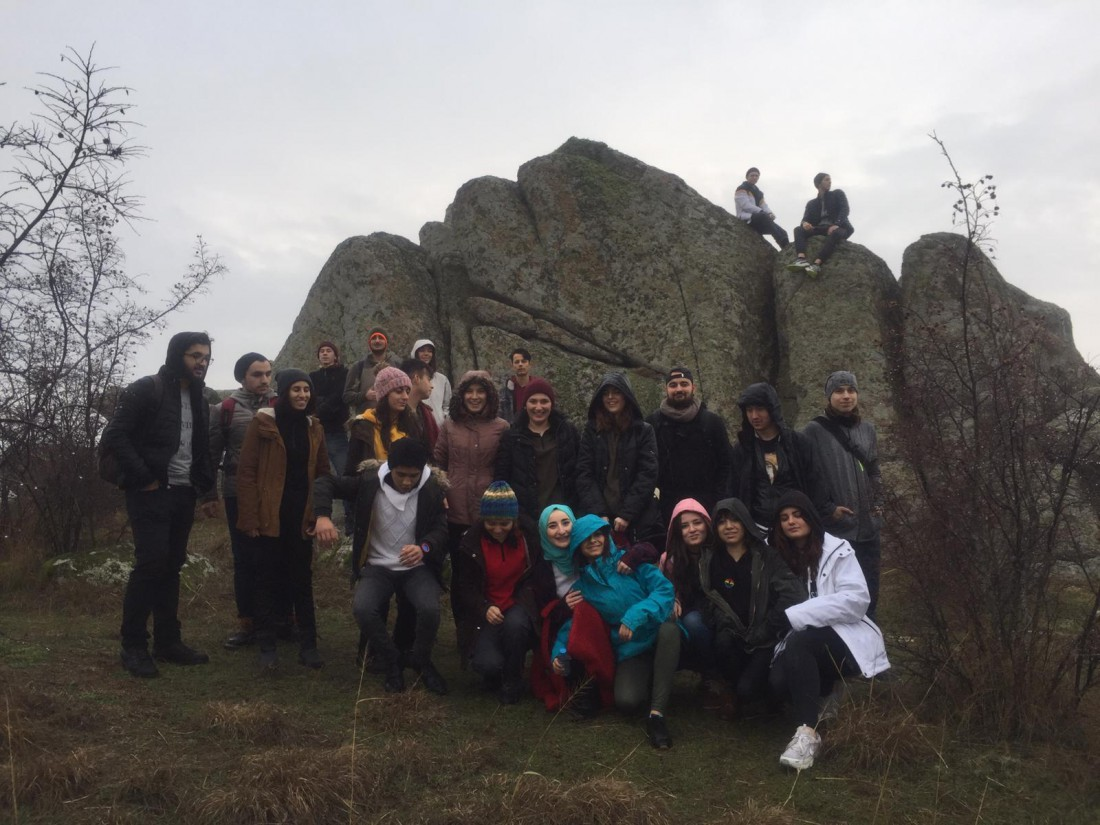 51
Kırklareli Üniversitesi 
Kalite Geliştirme Koordinatörlüğü
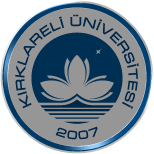 Öğrenci Değişim Programları (Erasmus, Mevlana, Farabi)
52
Kırklareli Üniversitesi 
Kalite Geliştirme Koordinatörlüğü
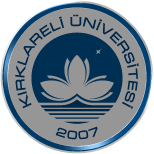 Öğrenci Değişim Programları
Öğrenci değişimi nedir?
Öğrencilerin eğitim hayatlarının bir kısmına yurt dışında / yurtiçinde devam etmesine olanak sağlayan bir eğitim sürecini ifade eder.
Öğrenim
Staj
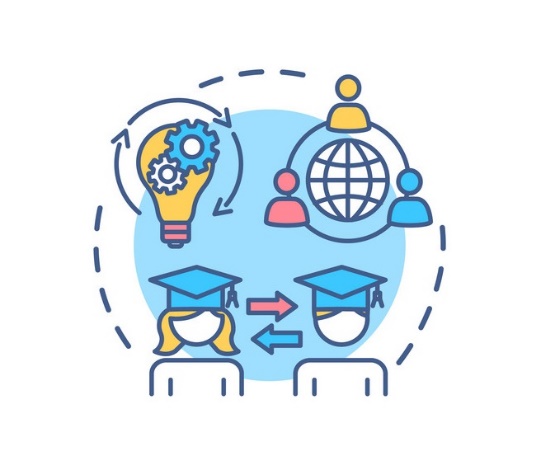 53
Kırklareli Üniversitesi 
Kalite Geliştirme Koordinatörlüğü
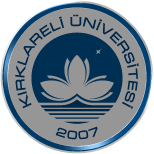 Öğrenci Değişim Programları
Kaç farklı öğrenci değişim programı vardır?

Erasmus+ (Uluslararası)
https://erasmus.klu.edu.tr/ 

Mevlana (Uluslararası)
https://mevlana.klu.edu.tr/ 

Farabi (Ulusal)
https://farabi.klu.edu.tr/
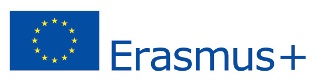 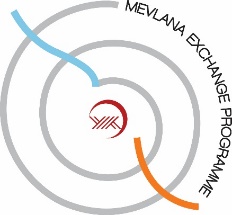 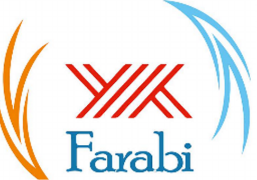 54
Kırklareli Üniversitesi 
Kalite Geliştirme Koordinatörlüğü
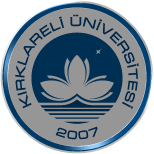 Öğrenci Değişim Programları
Hangi programlara nasıl, ne zaman başvurabilirim?
Erasmus+ & Mevlana 
Yabancı Dil Sınavı (Yazılı & Sözlü): Şubat-Mart 2023
Hareketlilik başvuruları: Mart-Nisan 2023
Farabi
Hareketlilik başvuruları: Mart 2023
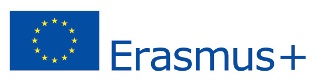 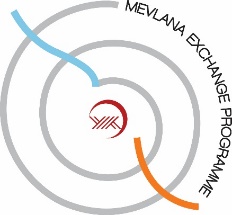 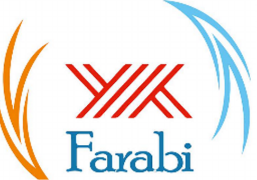 Değişim programlarının süresi nedir? 
Erasmus+ & Mevlana & Farabi
1 dönem ve/veya 2 dönem (Öğrenim)
Yaz dönemi (Erasmus+ Staj)
55
Kırklareli Üniversitesi 
Kalite Geliştirme Koordinatörlüğü
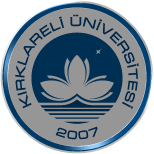 Öğrenci Değişim Programları
Değişim programları ile nerelere gidebilirim?
Erasmus+ 
18 AB ülkesi – 77 Üniversite
8 AB dışı ülke – 15 Üniversite
Mevlana 
9 ülke – 13 Üniversite
Farabi
Türkiye – 79 Üniversite
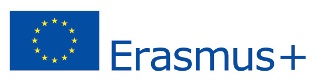 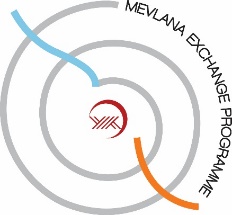 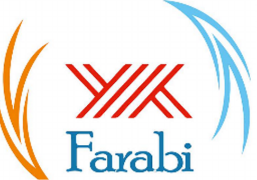 56
Kırklareli Üniversitesi 
Kalite Geliştirme Koordinatörlüğü
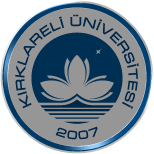 Öğrenci Değişim Programları
Nasıl yararlanabilirim, başvuru şartları nelerdir?
Erasmus+ Öğrenim Hareketliliği
Erasmus+ Staj Hareketliliği
1. ADIM: Erasmus+ yabancı dil yazılı sınavı başvurusu yapıp sınava girmek ve başarı kriterini sağlamak
2. ADIM: Sözlü sınava girmek
3. ADIM: Erasmus+ hareketlilik (öğrenim / staj) başvurularını yapmak
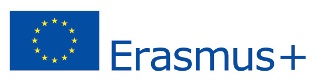 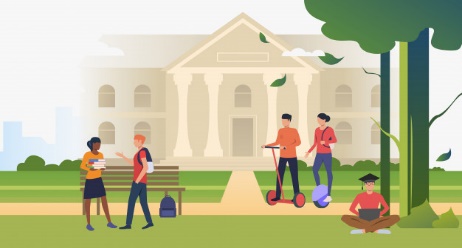 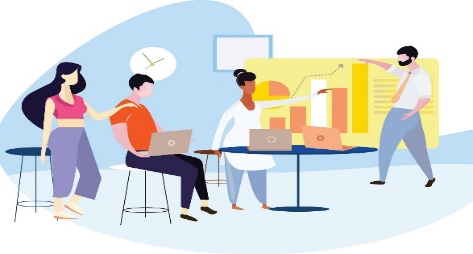 57
Kırklareli Üniversitesi 
Kalite Geliştirme Koordinatörlüğü
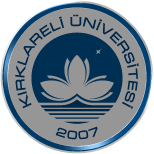 Öğrenci Değişim Programları
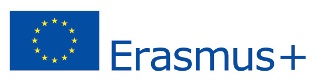 Yabancı Dil Yazılı Sınavı için nasıl başvuru yapabilirim ve başarı kriteri nedir? (1. ADIM)
Başvuru:  https://erasmus.klu.edu.tr/
Başarı kriteri: 
İngilizce eğitim-öğretim yapılan bölümler için: 85 puan ve üzeri
Diğer bölümler için: 50 puan ve üzeri
«Erasmus+ Yabancı Dil Sınavı»
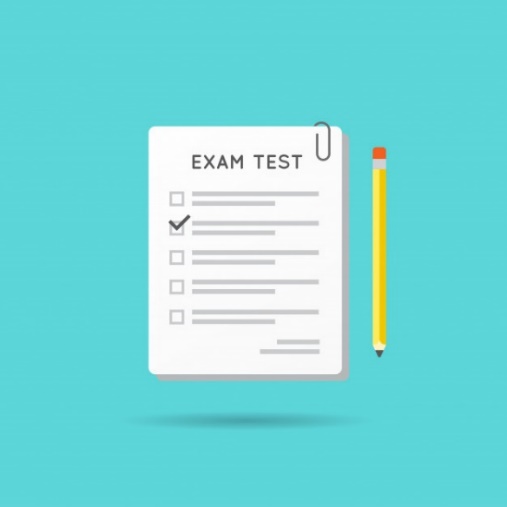 58
Kırklareli Üniversitesi 
Kalite Geliştirme Koordinatörlüğü
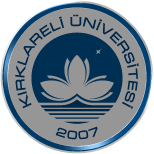 Öğrenci Değişim Programları
Yabancı Dil Yazılı Sınavı’nın içeriği nasıl? (1. ADIM)

Süre: 90 dk.

Soru sayısı: 50 test sorusu (100 puan üzerinden)

Seviye: B1 – B2

Türü: Yüz yüze
Yabancı Dil Sözlü Sınavı’nın içeriği nasıl? (2. ADIM)

Süre: Ortalama 10 dk.

Soru sayısı: 15 – 21 soru arası

Seviye: A1 – C1 arası seviyenin tespiti

Türü: Online (Çevrimiçi) - MS Teams programı
59
Kırklareli Üniversitesi 
Kalite Geliştirme Koordinatörlüğü
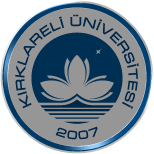 Öğrenci Değişim Programları
Öğrenim / Staj Hareketliliği başvuru kriterleri nelerdir? (3. ADIM)
Tam zamanlı öğrenci olmak
Yabancı dil sınav not ort. başarı kriteri
Önlisans & Lisans: en az 2.20/4.00 not ort.
Yüksek Lisans & Doktora: en az 2.50/4.00
Öğrenim hareketliliği için yeterli sayıda AKTS yükü (30 AKTS / 60 AKTS)
Yeni faaliyet ile birlikte toplam hareketlilik süresinin 12 ayı geçmemesi
Erasmus+ Öğrenim / Staj Hareketliliği’ne nasıl başvurabilirim? (3. ADIM)
Başvuru: https://www.turkiye.gov.tr/abevgpm-erasmus-ve-esc-basvurulari
60
Kırklareli Üniversitesi 
Kalite Geliştirme Koordinatörlüğü
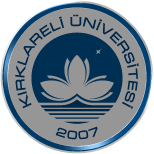 Öğrenci Değişim Programları
Hibe miktarları ne kadardır?
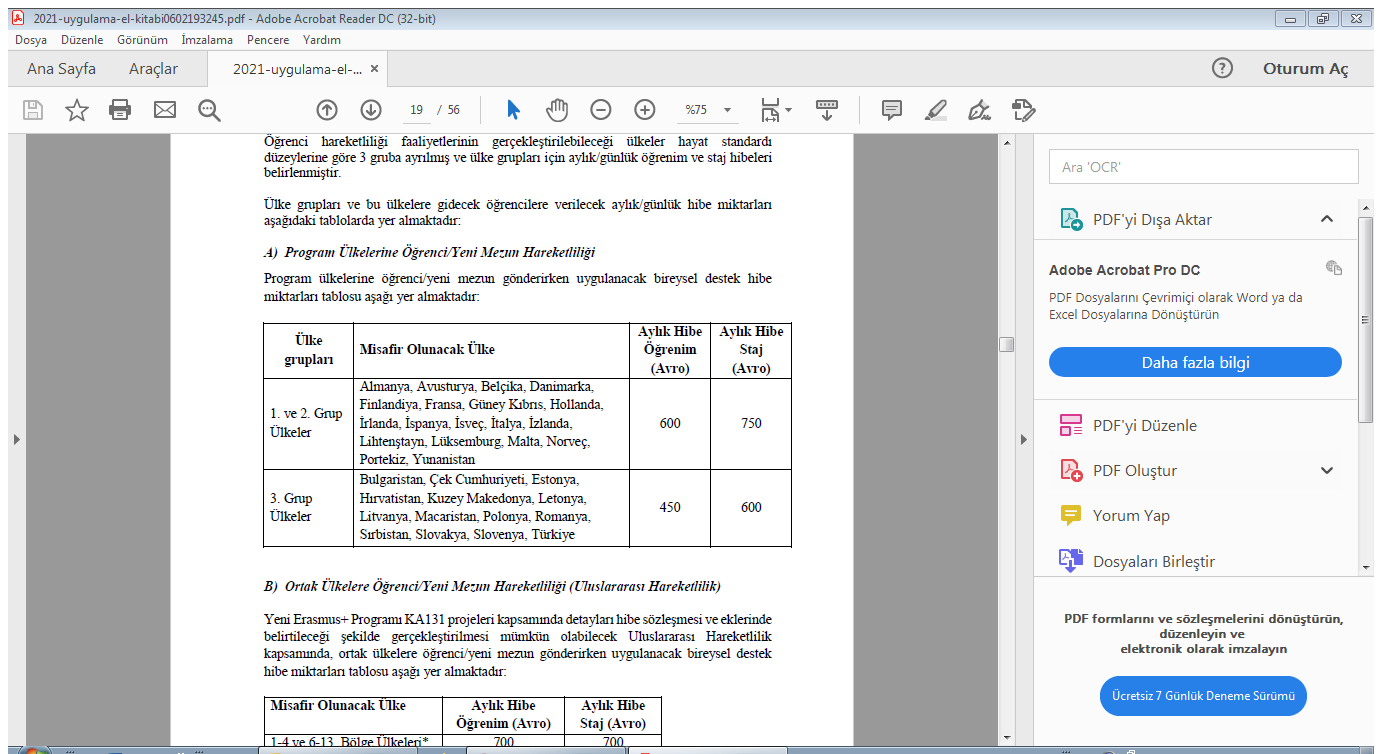 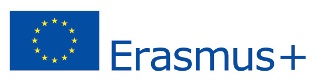 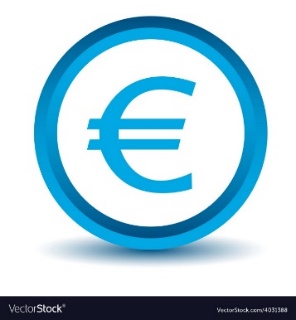 61
Kırklareli Üniversitesi 
Kalite Geliştirme Koordinatörlüğü
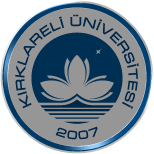 Öğrenci Değişim Programları
Hangi ülkelere gidebilirim?
Kurumlararası Anlaşma (Öğrenim)
İnşaat Mühendisliği: Çek Cumhuriyeti, İtalya, Polonya, Portekiz, Yunanistan
Hukuk: Bulgaristan, Romanya
Mütercim-Tercümanlık: İspanya, Romanya, Slovakya
Beslenme ve Diyetetik: Portekiz
AB ülkesinde yer alan bir kurum/işletme (Staj)
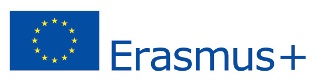 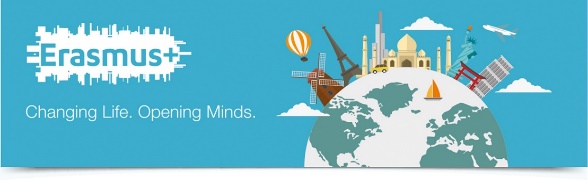 62
Kırklareli Üniversitesi 
Kalite Geliştirme Koordinatörlüğü
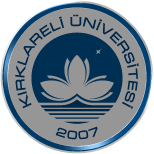 Öğrenci Değişim Programları
Sık Sorulan Sorular
Uzaktan eğitim görenler Erasmus+ programından yararlanabilir mi?
Alttan dersi olanlar Erasmus+ programına başvurabilir mi?
Erasmus+ programına en erken kaçıncı sınıfta başvurulur?
Yurtdışında konaklama nasıl olmaktadır?
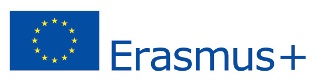 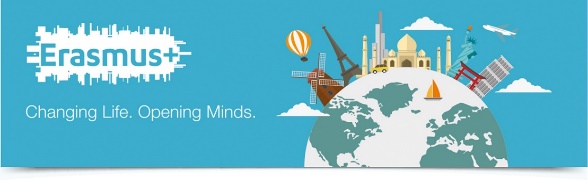 63
Kırklareli Üniversitesi 
Kalite Geliştirme Koordinatörlüğü
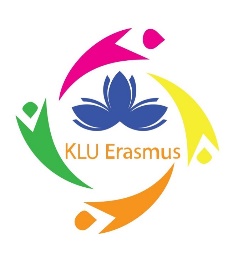 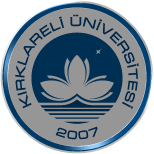 Erasmus+ Programı’nın bir parçası olmak istiyorsanız, Erasmus+ Öğrenci Kulübü’ne üye olmayı ve  sosyal medya hesaplarımızdan bizleri takip etmeyi unutmayınız!
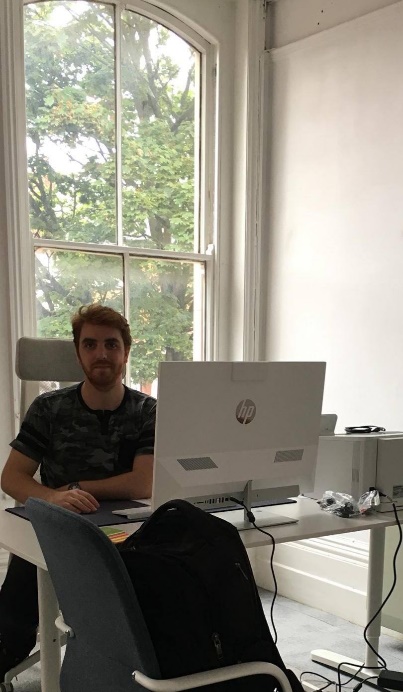 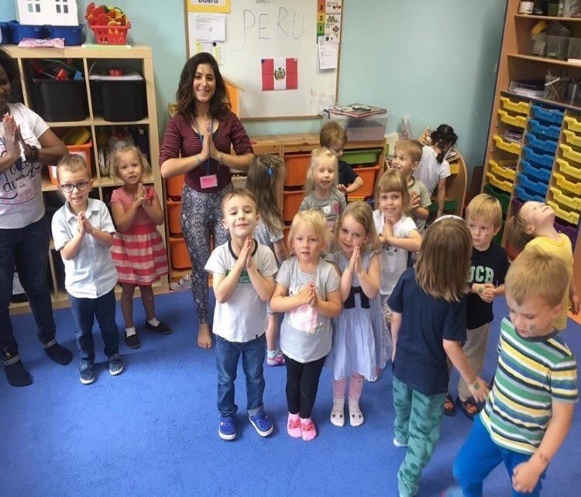 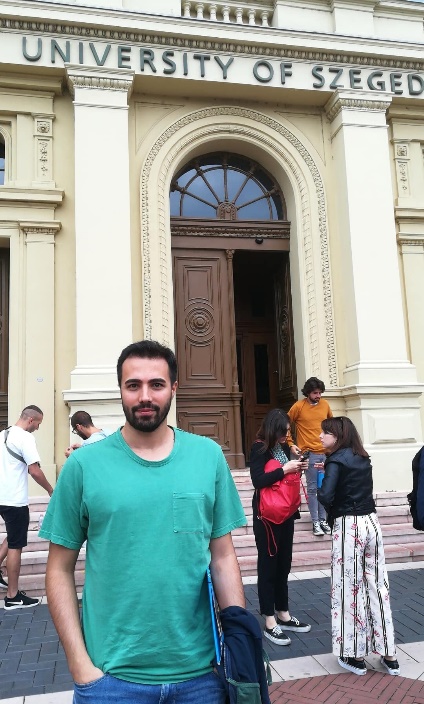 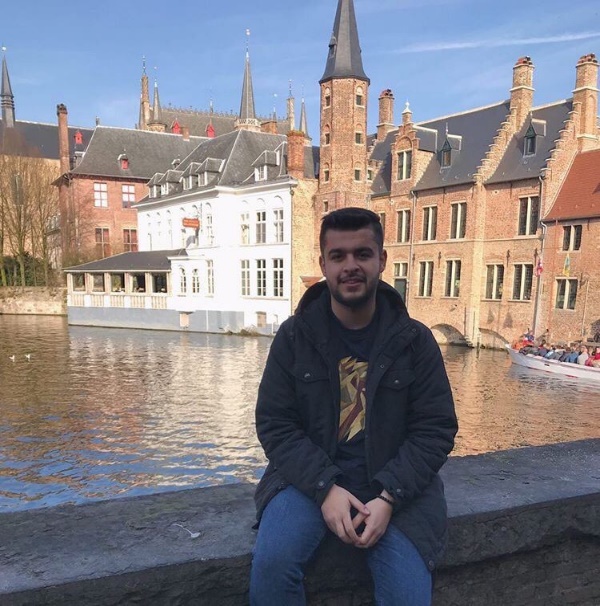 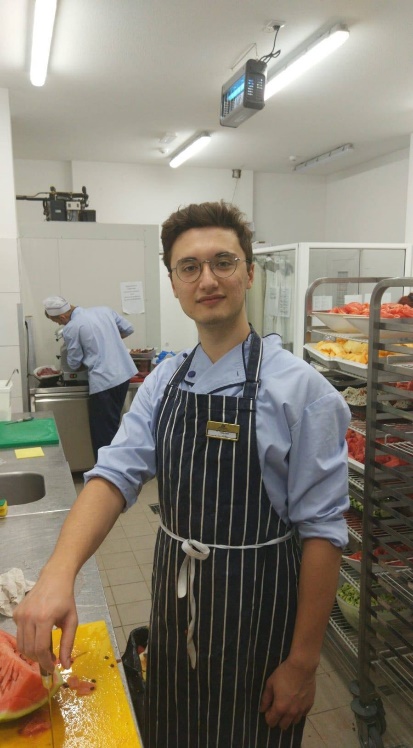 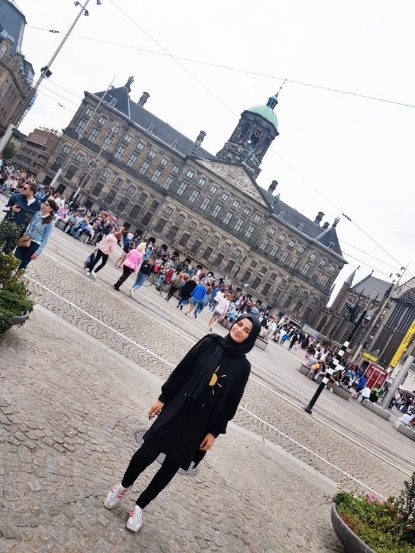 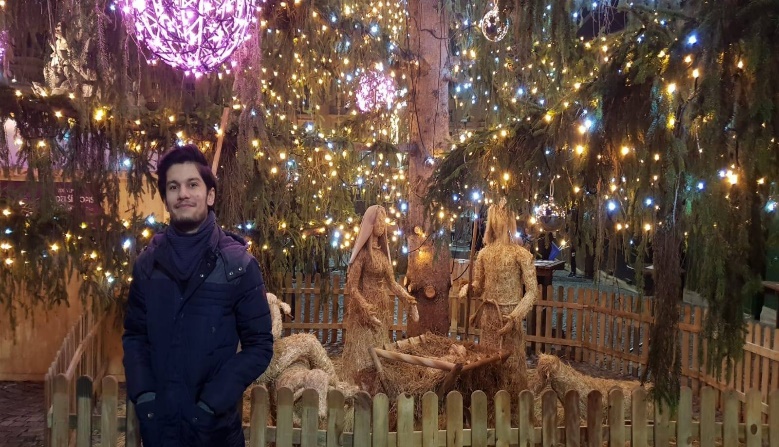 64
Kırklareli Üniversitesi 
Kalite Geliştirme Koordinatörlüğü
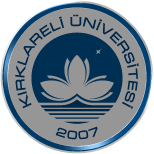 Kariyer Uygulama ve Araştırma Merkezi
65
Kırklareli Üniversitesi 
Kalite Geliştirme Koordinatörlüğü
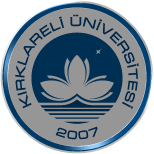 Kariyer Destek Hizmetleri
Kariyer destek hizmeti nedir, kimlerfaydalanabilir? 
Kariyer Destek Hizmetleri, öğrenci ve mezunlarımızın istihdam başta olmak üzere çeşitli alanlarda becerilerini geliştirmek için üniversitemizin sunduğu destekleyici hizmetlerden biridir.
Kırklareli Üniversitesinin bütün öğrenci ve mezunları faydalanabilmektedir.
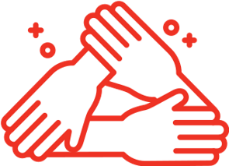 Destekleyici
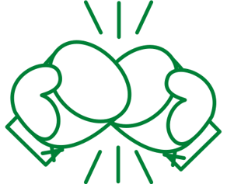 Ekstra Zaman/Çaba
X
Ders, Zorunlu?
66
Kırklareli Üniversitesi 
Kalite Geliştirme Koordinatörlüğü
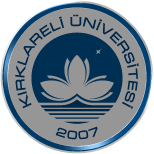 Kariyer Destek Hizmetleri
Hangi kariyer destek hizmetlerimiz var? 
Eğitimler
Bireysel Kariyer Gelişimi Eğitimleri
İnce Beceri Eğitimleri 
Kariyer Danışmanlığı 
Kariyer Fuarı ve Kariyer Günleri 
Mezun Kürsüsü
Kariyer Planlama Dersi
Yenilikçilik Girişimcilik Hizmetleri
İş İlanları ve Staj Danışmanlığı 
Ulusal Staj Programı
yetenekkapisi.org
kariyerkapisi.cbiko.gov.tr
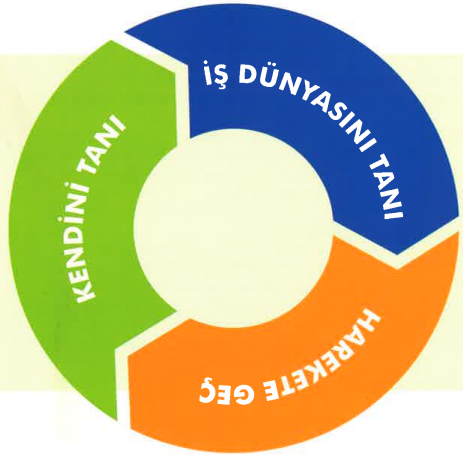 67
Kırklareli Üniversitesi 
Kalite Geliştirme Koordinatörlüğü
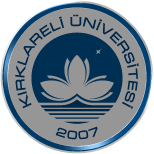 Kariyer Destek Hizmetleri
Merkezimizde verilen «bireysel kariyer gelişimi» eğitimleri nelerdir? 
Meslek - Kişilik uyumu testi
Kariyer hedefi belirleme
SWOT analizi 
Özgeçmiş, ön yazı ve motivasyon mektubu
Mülakat teknikleri
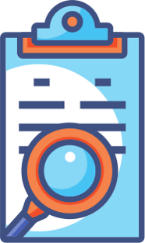 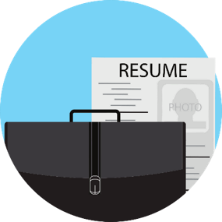 Envanter
Özgeçmiş
SW
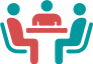 OT
Mülakat
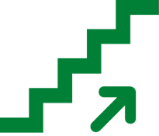 Hedef Belirleme
68
Kırklareli Üniversitesi 
Kalite Geliştirme Koordinatörlüğü
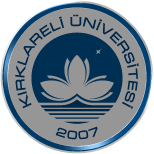 Kariyer Destek Hizmetleri
Merkezimizde verilen «ince beceri» eğitimleri nelerdir? 
Etkili iletişim teknikleri ve beden dili
Çatışma yönetimi 
Problem çözme 
Topluluk önünde konuşma ve sunum becerisi
Zaman yönetimi
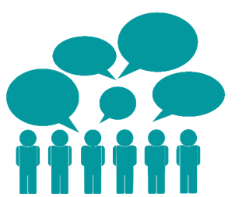 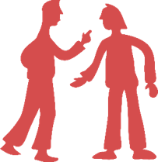 Etkili İletişim
Çatışma Yön.
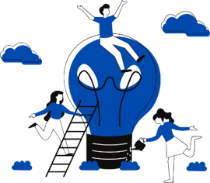 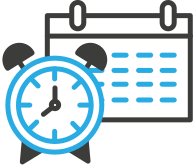 Problem Çözme
Zaman Yön.
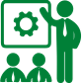 Topluluk Önünde Konuşma
69
Kırklareli Üniversitesi 
Kalite Geliştirme Koordinatörlüğü
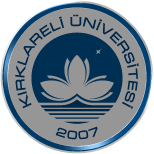 Kariyer Destek Hizmetleri
Merkezimizde sunduğumuz kariyer danışmanlığı hizmeti nedir?
Eğitimler  ortak problemleri çözmek için verilir. Örneğin tecrübesiz kişiler mülakatlarda ne yapacaklarını bilemezler. Bu ortak problem için mülakat teknikleri eğitimi 
Eğitimle çözülemeyecek derecede özel kariyer problemlerimiz  Kariyer Danışmanlığı 
Bireysel ya da 8-12 kişilik gruplar halinde
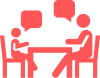 Kariyer Danışmanlığı
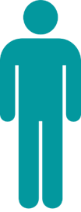 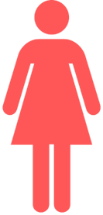 2 Öğretim Görevlisi tarafından verilmektedir.
70
Kırklareli Üniversitesi 
Kalite Geliştirme Koordinatörlüğü
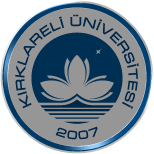 Kariyer Destek Hizmetleri
Düzenlediğimiz kariyer fuarı ve kariyer günleri nedir? 
Kariyer Günleri Seminerler, atölye çalışmaları düzenlenir. 
Kariyer Fuarı  İşverenlerin İnsan Kaynakları uzmanları gün boyunca öğrencilerimizle buluşuyor.
KLÜ 11. Kariyer Günleri
134 Seminer
176 Profesyonel
Trakya Bölgesel Kariyer 
Fuarı 2022 / Tekirdağ
300 İşveren
71
Kırklareli Üniversitesi 
Kalite Geliştirme Koordinatörlüğü
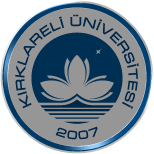 Kariyer Destek Hizmetleri
"Mezun Kürsüsü" programınız hakkında bilgi verir misiniz?  
Merkezimiz bünyesinde Kırklareli Üniversitesi Mezunlar Ofisi faaliyet göstermektedir. 
Mezun öğrencilerimizle mevcut öğrencilerimizi buluşturan bir etkinlik. Tecrübe paylaşımı, üniversite ile öğrenci/mezun arasında bağ, KLÜ’lü olmaya dair bilinç ve kimlik.
İlk kez Mayıs 2022’de düzenendi. Yılda 2 kez, her Mayıs ve Aralık döneminde organize edilecek.
Mezun Kürsüsü
MAYIS 2022
64
Mezun
34
Etkinlik
72
Kırklareli Üniversitesi 
Kalite Geliştirme Koordinatörlüğü
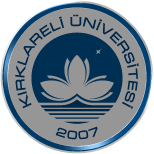 Kariyer Destek Hizmetleri
Teknik Geziler
Bu yıl, Teknik Geziler merkezileştirdik. 
Üniversite geneline yayılacak.
2022-2023 eğitim öğretim yılı için 34 teknik gezi planlanıyor.
"Girişimcilik ve Yenilikçilik" temalı faaliyetleriniz var mı?  
Merkezimiz bünyesinde faaliyet gösteren Girişimcilik ve Yenilikçilik Ofisi tarafından Güz 2022 döneminden itibaren girişimcilik ve yenilikçilik temalı eğitimler ve etkinlikler düzenlenmeye başlanacaktır.
73
Kırklareli Üniversitesi 
Kalite Geliştirme Koordinatörlüğü
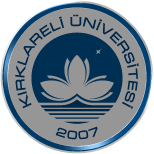 Kariyer Destek Hizmetleri
yetenekkapisi.org ve kariyerkapisi.cbiko.gov.tr’ye neden bir an önce kaydolmanız lazım?   
Yetenekkapisi.org
	İş ve staj ilanları
	Ödüllü proje yarışmaları
	Eğitim ve etkinlik programları 
Kariyerkapisi.cbiko.gov.tr
	Ulusal Staj Programı 
	Kamu İş İlanları
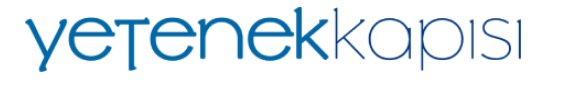 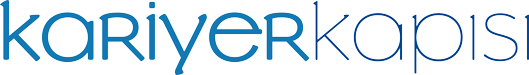 74
Kırklareli Üniversitesi 
Kalite Geliştirme Koordinatörlüğü
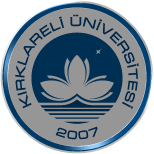 Kariyer Destek Hizmetleri
Ulusal Staj Programı nedir?  
CBİKO – Kariyer Merkezi  kariyerkapisi.cbiko.gov.tr
Öğrenci Staj Aramıyor 
İşveren teklif ediyor  Öğrenci teklifi kabul/ret ediyor 
Lisans 2.-3.-4., Önlisans 1.-2. sınıf  öğrencileri 
Zorunlu Staj ya da Gönüllü Staj 
2602 başvuru, 1140 staj
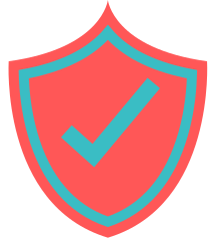 Sigorta KLÜ tarafından
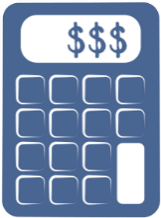 Staj Ücreti İşveren tarafından
75
Kırklareli Üniversitesi 
Kalite Geliştirme Koordinatörlüğü
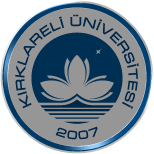 Kariyer Destek Hizmetleri
Kariyer Planlama Dersi Nedir? 
CBİKO tarafından önerilen ve Kırklareli Üniversitesi Senatosu tarafından Lisans 3. sınıflara ortak seçmeli ders olarak okutulması uygun görülen bir derstir. 

Kariyer Merkezi de ders içeriğine belirli zamanlarda dahil olmaktadır. 

Dersin videoları ytnk.tv üzerinden derse kayıtlı öğrenciler tarafından izlenebilmektedir.
76
Kırklareli Üniversitesi 
Kalite Geliştirme Koordinatörlüğü
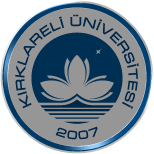 Kariyer Destek Hizmetleri
Kariyer destek hizmeti nerede verilmektedir, uzaktan hizmet seçeneğimiz var mı? 
Kayalı Kampüsü Rektörlük Binası C Blok Zemin Kat 
MYO’lar Plan dahilinde MYO’lara yüz yüze 
Çevrim içi seminerler  MS Teams Programı
Online Kariyer Danışmanlığı  yetenekkapisi.org
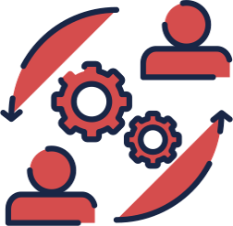 Yüz Yüze Hizmet
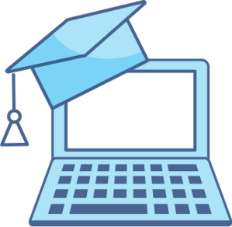 Uzaktan Hizmet
77
Kırklareli Üniversitesi 
Kalite Geliştirme Koordinatörlüğü
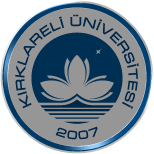 Uzaktan Eğitim Uygulama ve Araştırma Merkezi
78
Kırklareli Üniversitesi 
Kalite Geliştirme Koordinatörlüğü
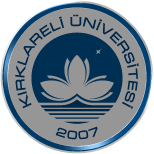 Uzaktan Öğretim Dersleri
Genel Dersleri
Atatürk İlkeleri ve İnkılap Tarihi I-II,
Türk dili I-II, 
Yabancı dil  I-II,
Temel Bilgi Teknolojileri Kullanımı,
Mühendislikte Ofis Uygulamaları
Birimlerin Belirlediği Dersler
79
Kırklareli Üniversitesi 
Kalite Geliştirme Koordinatörlüğü
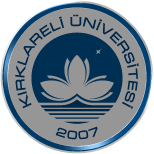 Uzaktan Eğitim Sistemleri
Ders Programları
Fakülte yada Müdürlüklerin Web sayfalarında,
OBS sisteminde,
https://dersprog.klu.edu.tr/ adresinden
80
Kırklareli Üniversitesi 
Kalite Geliştirme Koordinatörlüğü
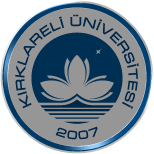 Uzaktan Eğitim Sistemleri
Microsoft Teams
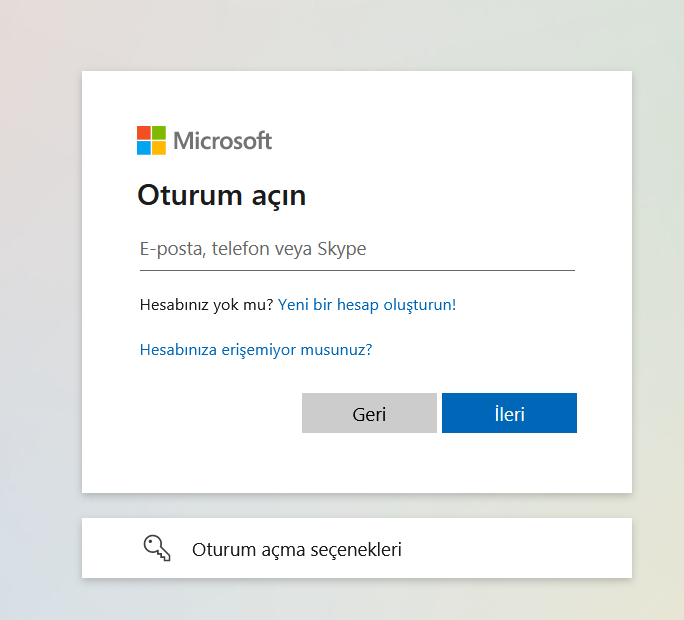 öğrencino@ogr.klu.edu.tr

1200505000@ogr.klu.edu.tr
81
Kırklareli Üniversitesi 
Kalite Geliştirme Koordinatörlüğü
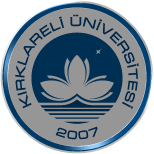 Uzaktan Eğitim Sistemleri
Microsoft Teams
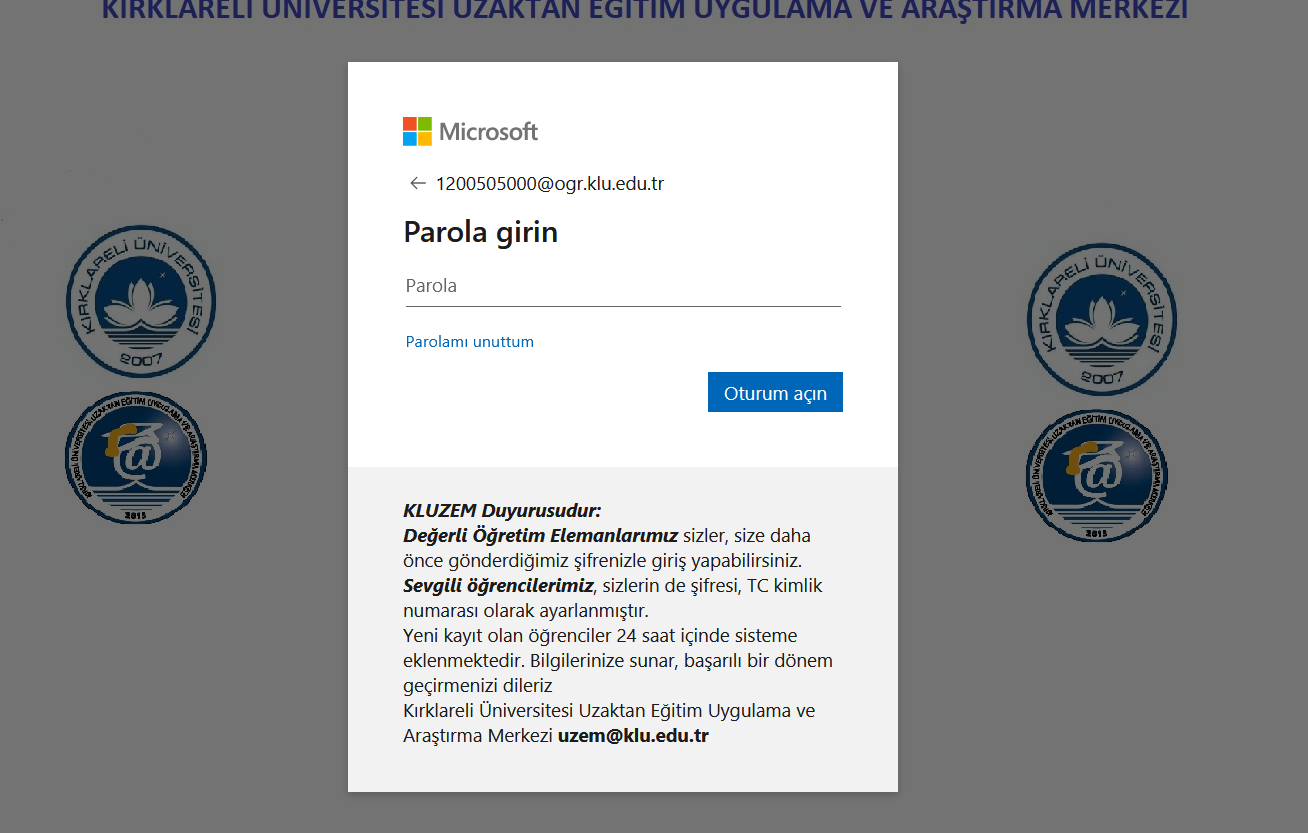 TC Kimlik Numaranız
82
Kırklareli Üniversitesi 
Kalite Geliştirme Koordinatörlüğü
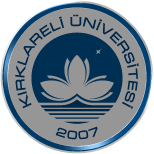 Uzaktan Eğitim Sistemleri
Microsoft Teams
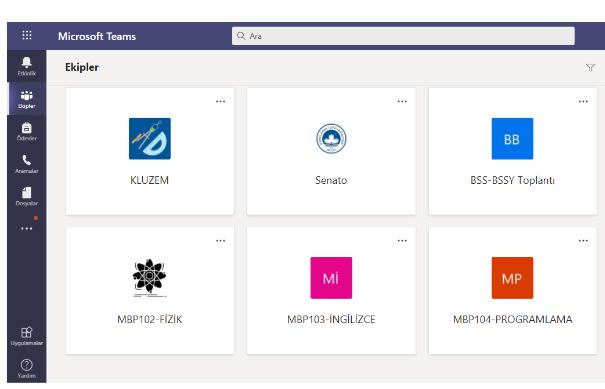 Dersleriniz bu bölümde listelenecek
83
Kırklareli Üniversitesi 
Kalite Geliştirme Koordinatörlüğü
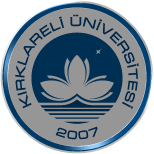 Uzaktan Eğitim Sistemleri
Microsoft Teams
Derse girmek için katıl  düğmesine tıklamanız gerekmektedir.
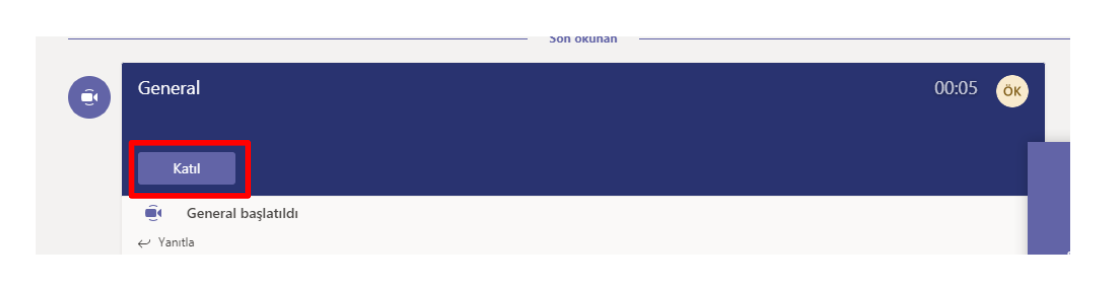 84
Kırklareli Üniversitesi 
Kalite Geliştirme Koordinatörlüğü
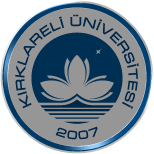 Uzaktan Eğitim Sistemleri
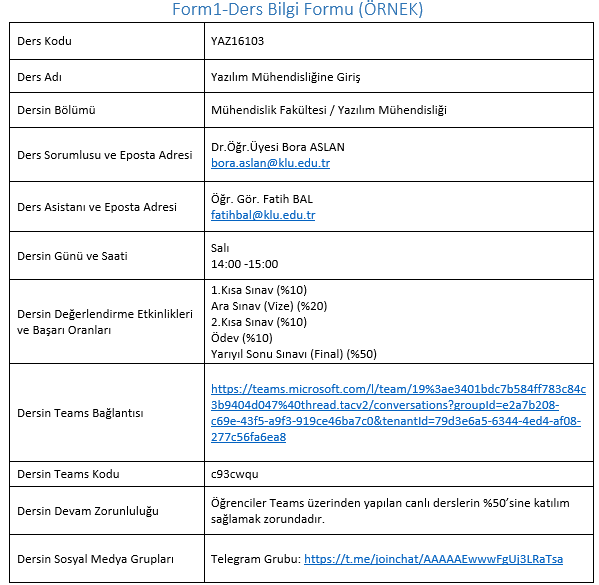 85
Kırklareli Üniversitesi 
Kalite Geliştirme Koordinatörlüğü
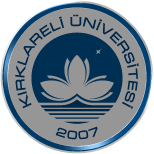 Uzaktan Eğitim Sistemleri
Sınavlar
Genel Dersleri
Atatürk İlkeleri ve İnkılap Tarihi I-II,
Türk dili I-II, 
Yabancı dil  I-II,
Temel Bilgi Teknolojileri Kullanımı,
Mühendislikte Ofis Uygulamaları
Ara Sınavlar Uzaktan
Final Sınavları yüz yüze
86
Kırklareli Üniversitesi 
Kalite Geliştirme Koordinatörlüğü
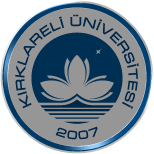 Uzaktan Eğitim Sistemleri
Kılavuzlar
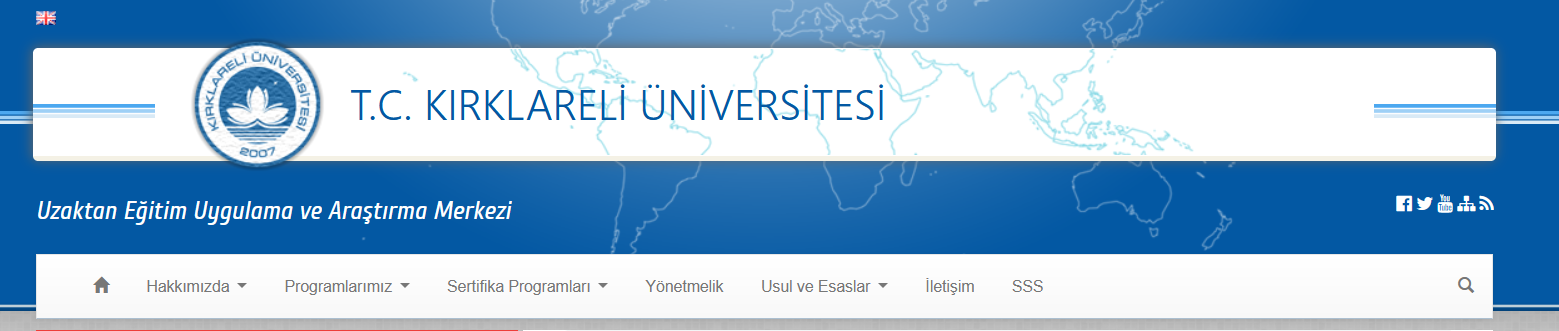 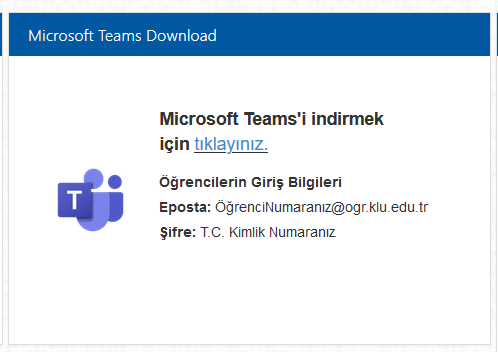 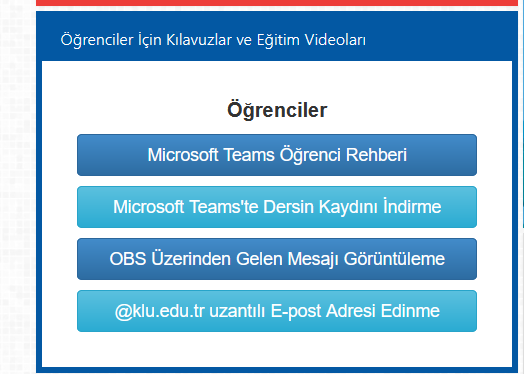 87
Kırklareli Üniversitesi 
Kalite Geliştirme Koordinatörlüğü
OBS
https://obs.klu.edu.tr/
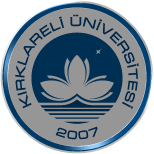 Kırklareli Üniversitesi Ana Sayfası
https://www.klu.edu.tr/
Uzaktan Eğitim Sistemleri
Önemli Site ve Sistemler
KLUZEM
https://kluzem.klu.edu.tr/
Biriminizin ve Bölümünüzün web Sayfası
88
Kırklareli Üniversitesi 
Kalite Geliştirme Koordinatörlüğü
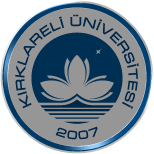 Uzaktan Eğitim Sistemleri
https://ebp.klu.edu.tr/
Eğitim Bilgi Paketi (EBP)
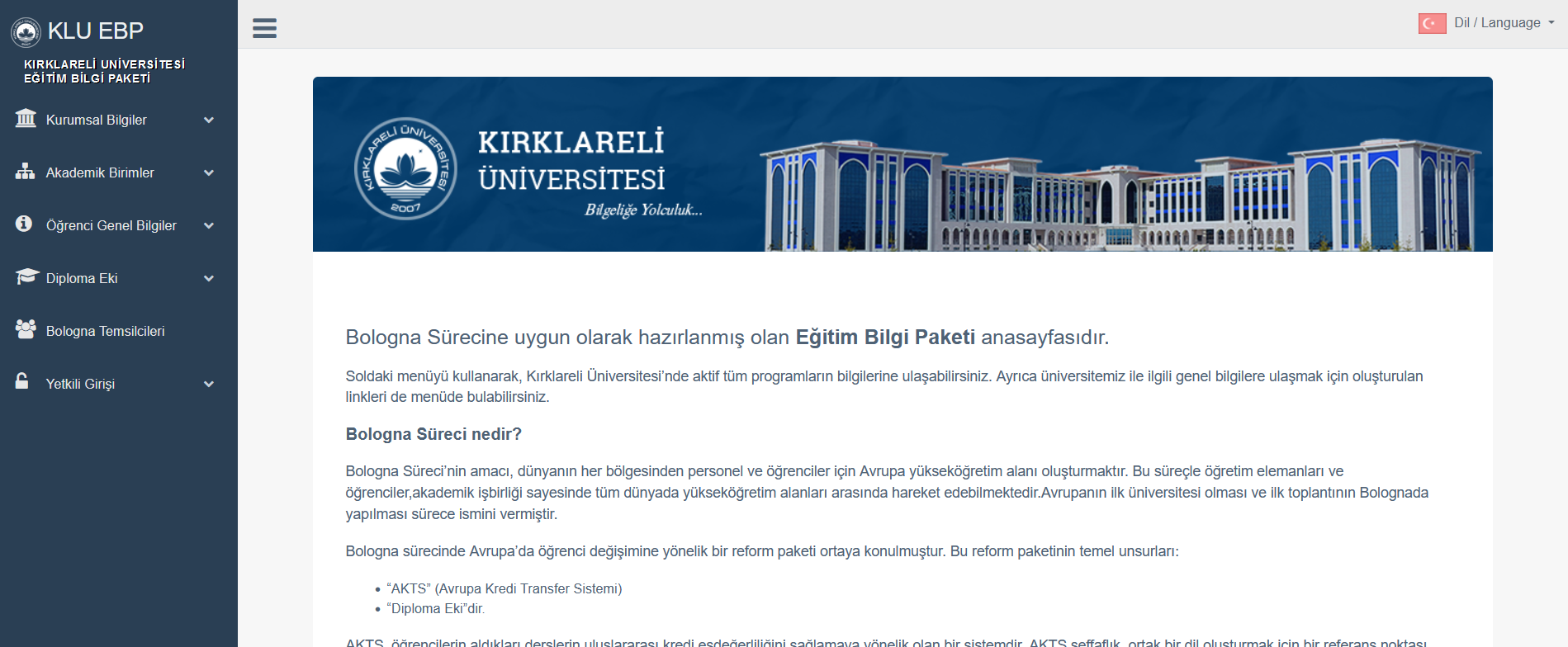 89
Kırklareli Üniversitesi 
Kalite Geliştirme Koordinatörlüğü
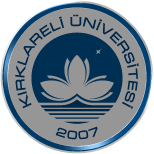 Uzaktan Eğitim Sistemleri
Öğrenci Destek Sistemi
https://ogrdestek.klu.edu.tr/
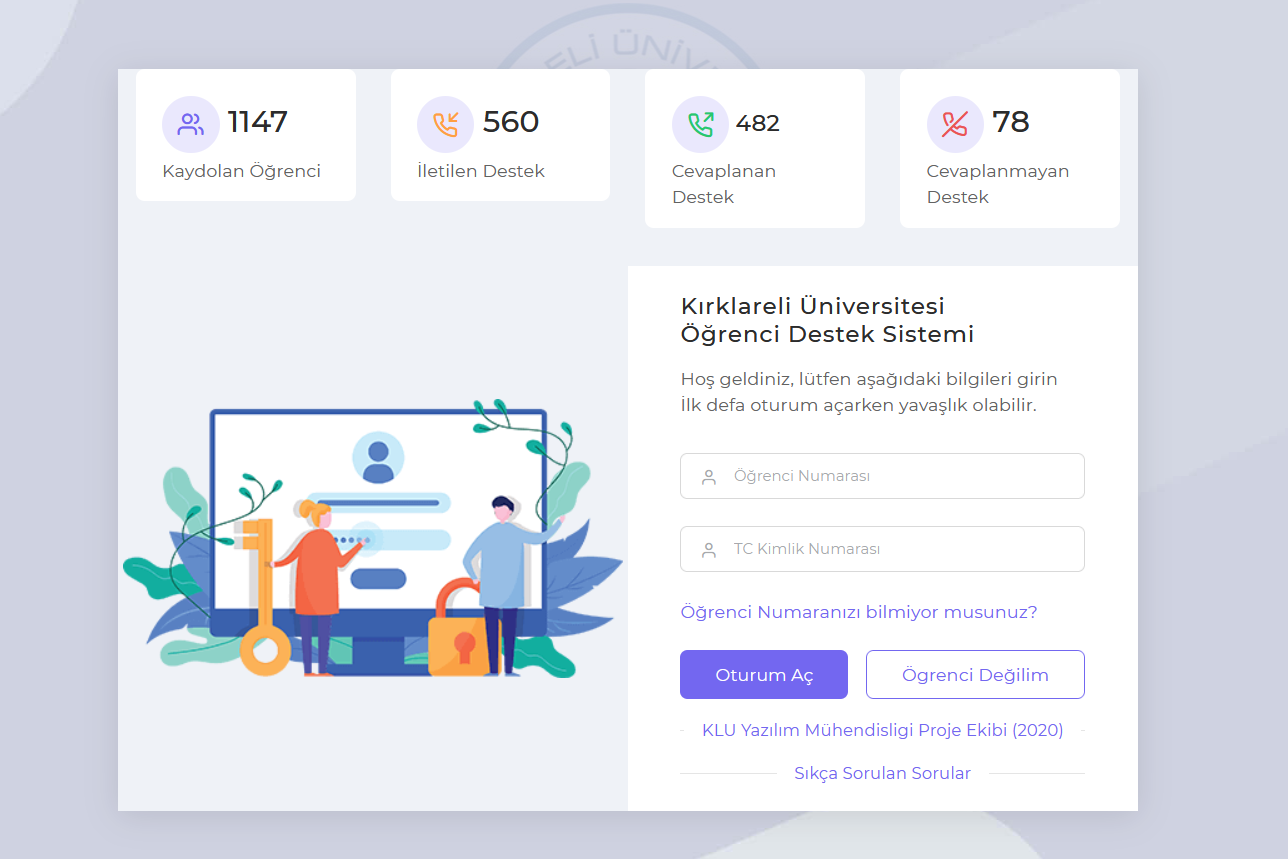 90
Kırklareli Üniversitesi 
Kalite Geliştirme Koordinatörlüğü
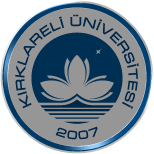 Toplumla İlişkiler Koordinatörlüğü
91
Kırklareli Üniversitesi 
Kalite Geliştirme Koordinatörlüğü
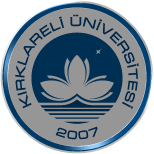 Sosyal Sorumluluk ve Duyarlılık
Toplumla İlişkiler Koordinatörlüğü Amaç ve Hedefleri

Toplumla İlişkiler Koordinatörlüğü; yerel, ulusal ve uluslararası alandaki sorunların çözümüne disiplinler arası işbirliği ve bilimsel araştırma odaklı sosyal sorumluluk ve duyarlılıkla katkı sunmayı amaçlamaktadır.

Toplumla İlişkiler Koordinatörlüğü web sayfası (https://tik.klu.edu.tr/) ise toplumun erişebileceği şekilde hazırlanmış ve görünürlüğü sağlanmıştır.
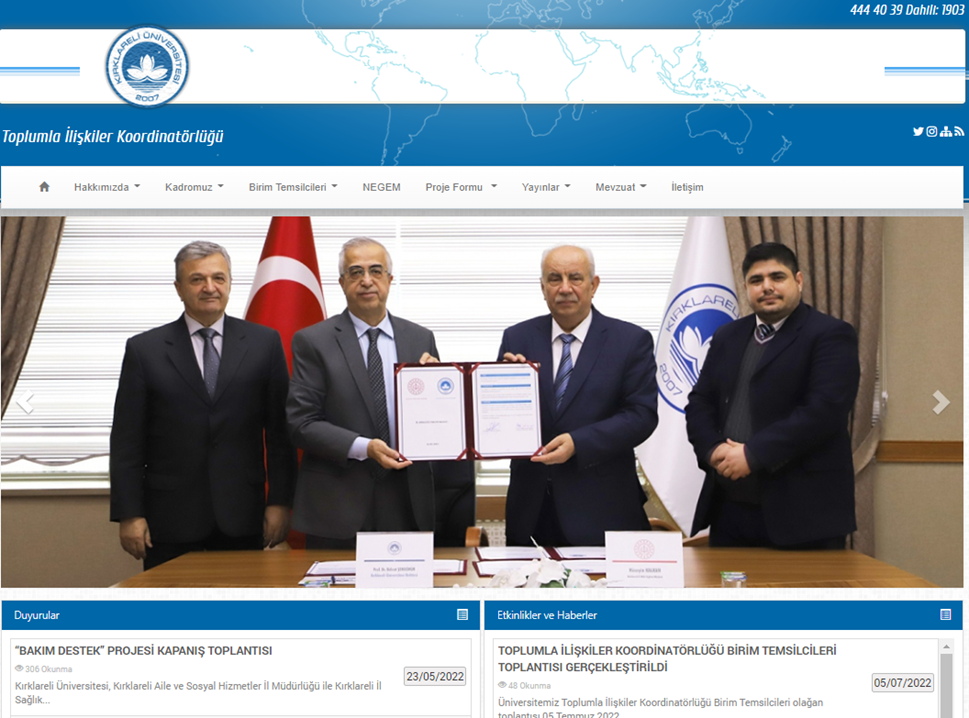 Kırklareli Üniversitesi 
Kalite Geliştirme Koordinatörlüğü
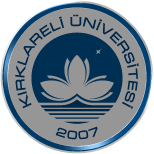 Sosyal Sorumluluk ve Duyarlılık
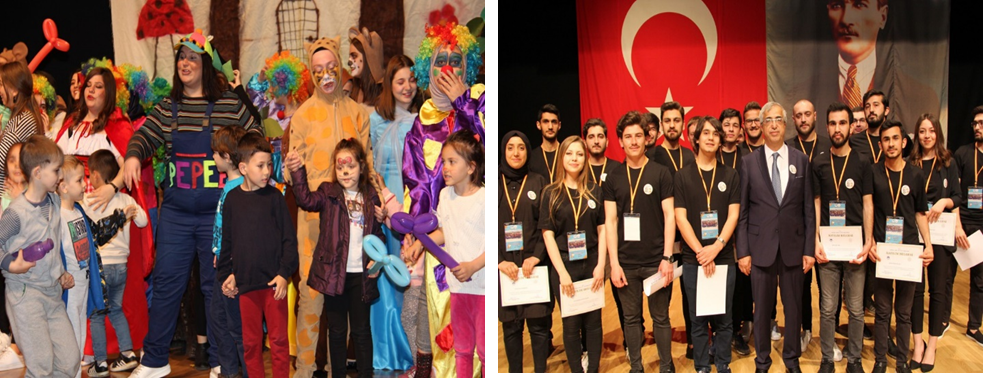 Proje Alanları

Üniversitemiz, Toplumsal Yaşama Katkı Eylem Planı – 2019’da toplumsal katkı faaliyetleri ulusal ve bölgesel bağlamda 8 temada faaliyet alanı olarak belirlenmiştir.  Bu temalar;
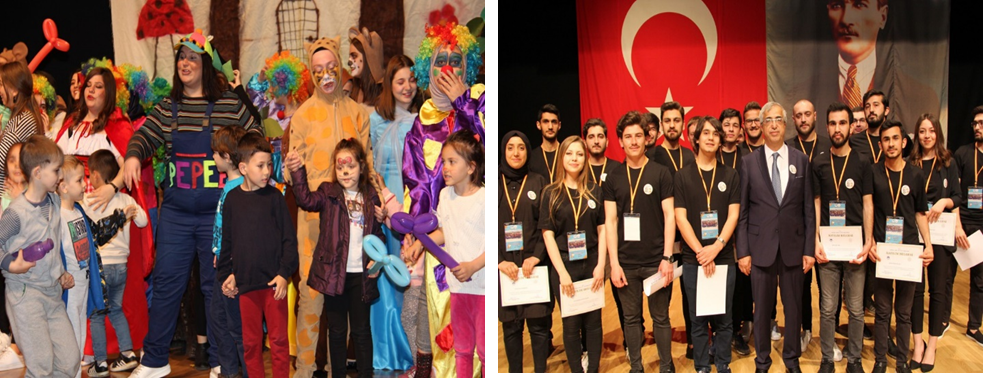 Eğitim
Bilim
Kültür 
Spor
Sanat
Sağlık
Sosyal Sorumluluk 
Doğa ve Çevre
Kırklareli Üniversitesi 
Kalite Geliştirme Koordinatörlüğü
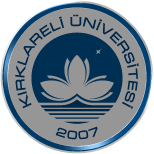 Sosyal Sorumluluk ve Duyarlılık
Yürütülen Sosyal Sorumluluk Projelerinde Öğrenciler Nasıl Görev Alabilir?

Öğrencilerimiz, Üniversitemize adım attıkları ilk andan itibaren toplumsal problemlere çözüm üretmek için bölümleri ile ilgili veya ilgi duydukları alanlarda gerçekleştirilen/ gerçekleştirilecek sosyal sorumluluk projelerinde aktif görev alabilmektedir.
Sosyal Sorumluluk Projelerinde Kimler Görev Alıyor?
Öğrenciler
Akademik ve İdari Personel
Kamu Kurumları
Sivil Toplum Kuruluşları
Özel Sektör
Kırklareli Üniversitesi 
Kalite Geliştirme Koordinatörlüğü
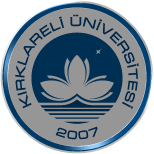 Sosyal Sorumluluk ve Duyarlılık
Sosyal Sorumluluk Projeleri Neden Önemlidir?

Sosyal sorumluluk projeleri toplumsal duyarlılık ve dayanışmayı yansıtan değerli etkinliklerdir. En önemli özelliği de toplumsal problemlere çözüm üretmesi, gereksinimlere cevap vermesi ve toplumsal yarar sağlamasıdır. 

Sosyal sorumluluk projeleri öğrencilerin bilgi ve becerilerini geliştirmesinin yanı sıra öğrencileri mesleğe hazırlar ve öğrencilerin toplum içerisinde aktif rol oynamasına katkı sağlar.

Bugüne kadar pek çok öğrenci ve yetişkin sosyal sorumluluk projeleri gerçekleştirmesi veya rol alması dolayısıyla iş başvurularında kabul almıştır. 

Sizleri de sosyal sorumluluk projelerinde aramızda görmekten mutluluk duyacağız…
Kırklareli Üniversitesi 
Kalite Geliştirme Koordinatörlüğü
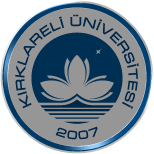 Yürüttüğümüz Sosyal Sorumluluk Projeleri Nelerdir?

Kırklareli Üniversitesi sosyal sorumluluk projelerine büyük önem vermektedir. 

Bugüne kadar kamu ve sivil toplum kuruluşları ile 66 ikili işbirliği anlaşması imzalanmıştır.
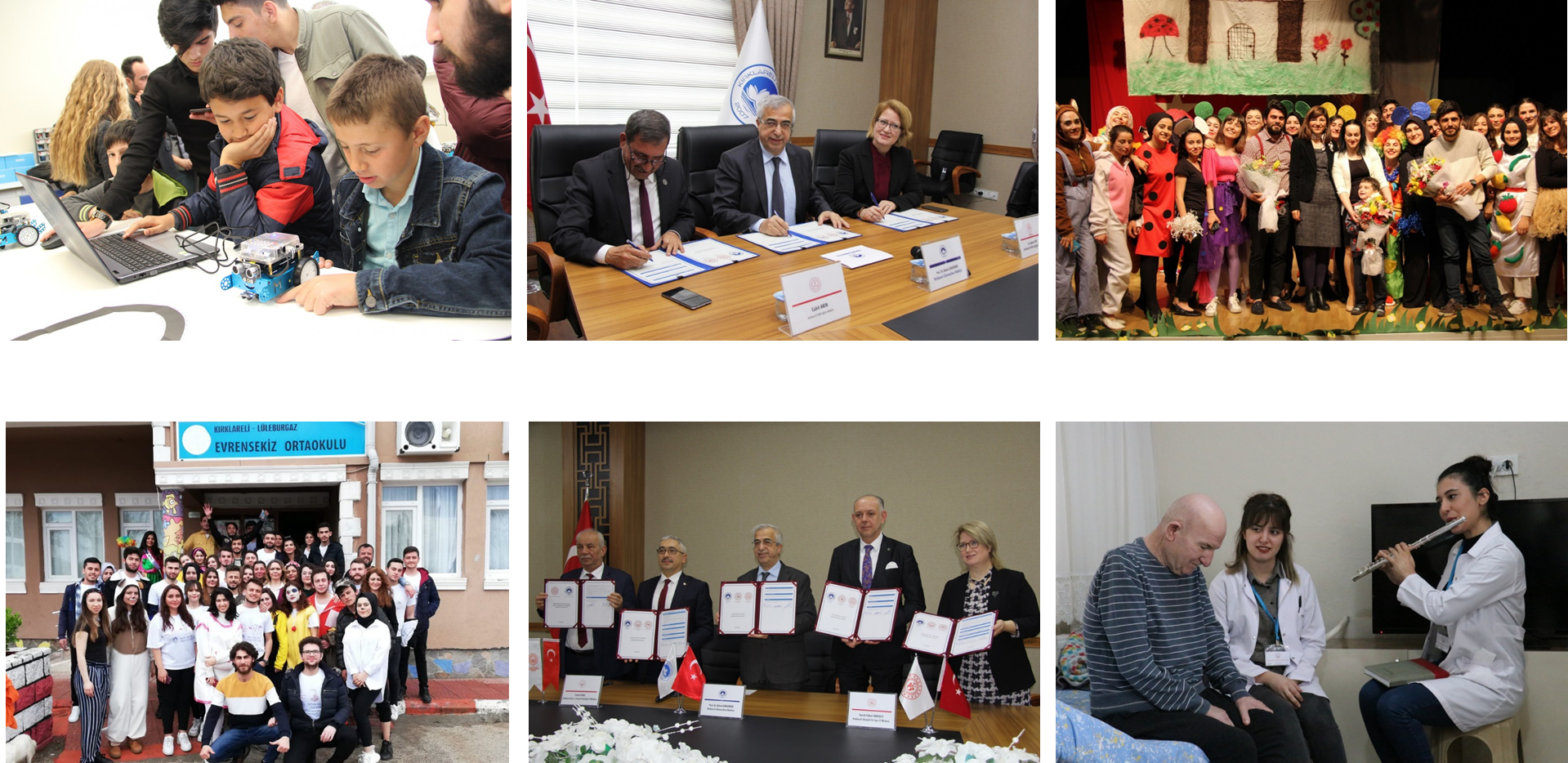 Kırklareli Üniversitesi 
Kalite Geliştirme Koordinatörlüğü
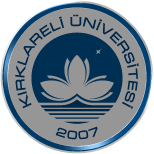 Engelsiz Üniversite Koordinatörlüğü
97
Kırklareli Üniversitesi 
Kalite Geliştirme Koordinatörlüğü
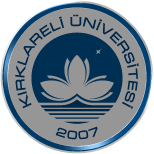 Engelsiz Üniversite Hizmetleri
Birimimiz ve Faaliyetleri 
Koordinatörlüğümüz üniversitemiz programlarında öğrenim gören özel öğrencilerimize dönük 
Eğitim öğretim, 
Ölçme değerlendirme, 
Uyum, oryantasyon,
Psikolojik destek verme, 
Burs, sağlık ve sosyal destekler 
Araç gereç, donanım sağlama, 
Öğrenim gördükleri birimlerle ile işbirliği ve iletişim ve koordinasyonun sağlanması vb. gibi alanlarda hizmet vermektedir.
98
Kırklareli Üniversitesi 
Kalite Geliştirme Koordinatörlüğü
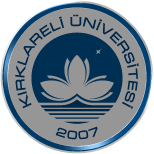 Engelsiz Üniversite Hizmetleri
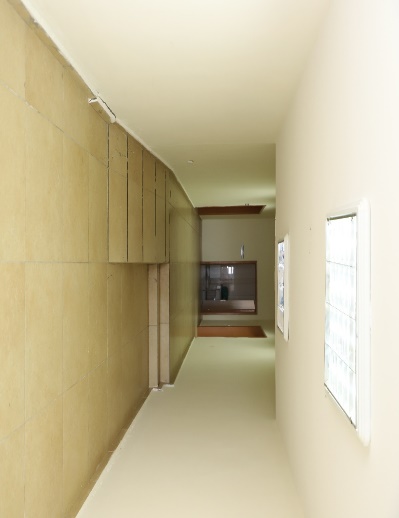 Fiziksel Erişilebilirlik İmkanlarımız Nedir? 
Bedensel engelli öğrencilerimiz için birimlerimizde derslik, kantin, yemekhane, kütüphane  vb. gibi alanlara erişilebilirlik imkanını sağlayan rampalar 
Görme engelli öğrencilerimiz için sarı şeritler, çizgiler
Engelli öğrencilerimiz için özel olarak hazırlanan engelli lavaboları 
Katlara ulaşım imkanı sağlayan öğrenci kullanımına açık asansörler
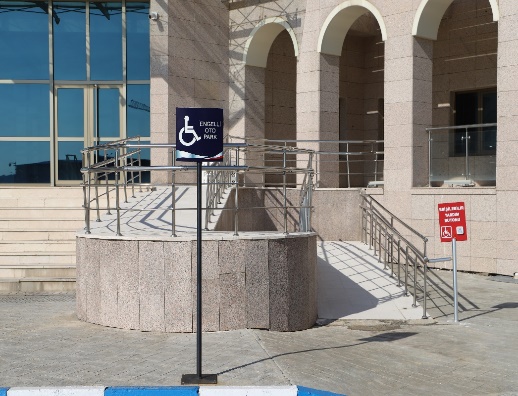 99
Kırklareli Üniversitesi 
Kalite Geliştirme Koordinatörlüğü
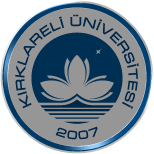 Engelsiz Üniversite Hizmetleri
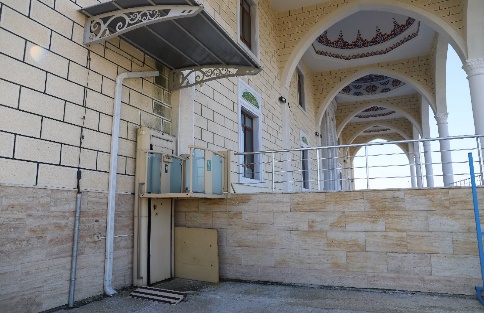 Fiziksel Erişilebilirlik İmkanlarımız Nedir? 
Bedensel engelli öğrencilerimiz için kampüsteki camimize erişim imkanı sağlayan özel olarak tasarlanmış asansörümüz
Kampüsümüze ulaşım sağlayan araçlara bedensel engelli öğrencilerimizin inip binmesini kolaylaştıracak özel aparatlar 
Birimlerimizde ihtiyaç halinde kullanılmak üzere bulundurulan tekerlekli sandalyeler
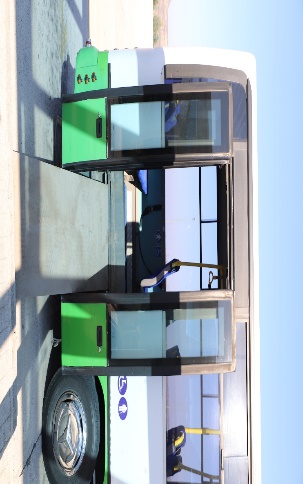 100
Kırklareli Üniversitesi 
Kalite Geliştirme Koordinatörlüğü
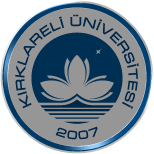 Engelsiz Üniversite Hizmetleri
Eğitsel Erişilebilirlik İmkanlarımız Nedir? 
Kırklareli üniversitesi engelli öğrencileri için eğitim öğretim ve sınav uygulamaları yönergesi hazırlanmıştır.
 Bu yönerge esasları doğrultusunda öğrencilerimizin engel durumları göz önünde bulundurularak derslerin işlenişi, sınavlar, ödev ve uygulamalar, stajlar vb. gibi konularda öğrencilerimizin ihtiyaç duyduğu  gerekli düzenleme ve uyarlama çalışmaları yapılmaktadır.
Ayrıca üniversitemiz bünyesinde özel öğrencilerimize eğitim öğretim faaliyetlerinde destek olmak üzere öğrenci kullanımına açık  engelli dostu cihaz ve yazılımlarımız bulunmaktadır.
101
Kırklareli Üniversitesi 
Kalite Geliştirme Koordinatörlüğü
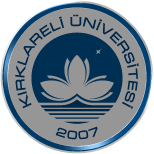 Engelsiz Üniversite Hizmetleri
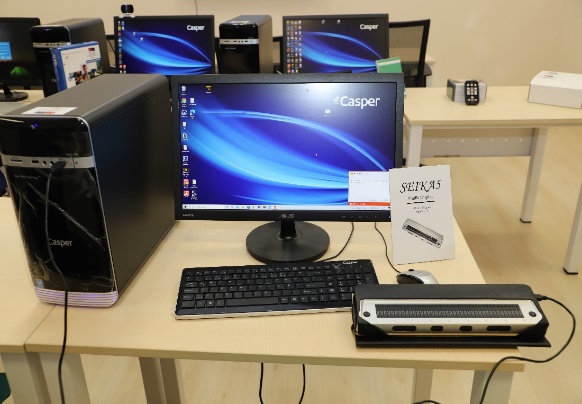 Eğitsel Erişilebilirlik İmkanlarımız Nedir? 


1 Adet Seika 5 Braille Display (Braille Ekran) 

10 Kullanıcılı JAWS Programı
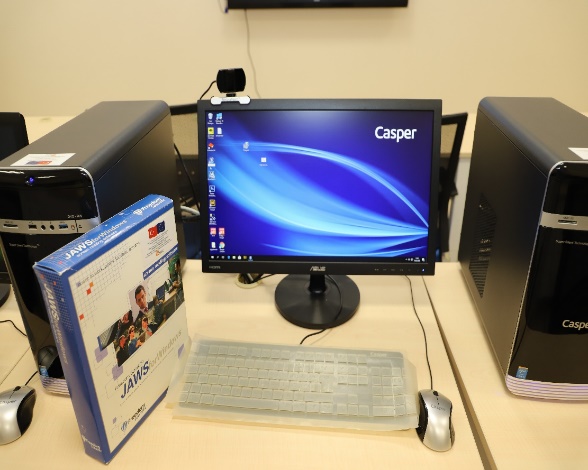 102
Kırklareli Üniversitesi 
Kalite Geliştirme Koordinatörlüğü
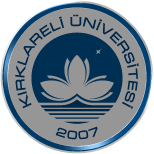 Engelsiz Üniversite Hizmetleri
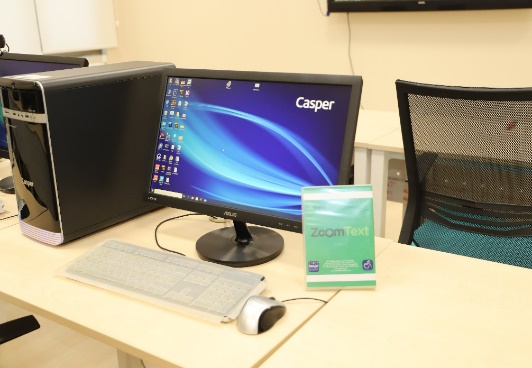 Eğitsel Erişilebilirlik İmkanlarımız Nedir? 
 
10 Kullanıcılı ZoomText Programı

1 Adet SmartNav Cihazı
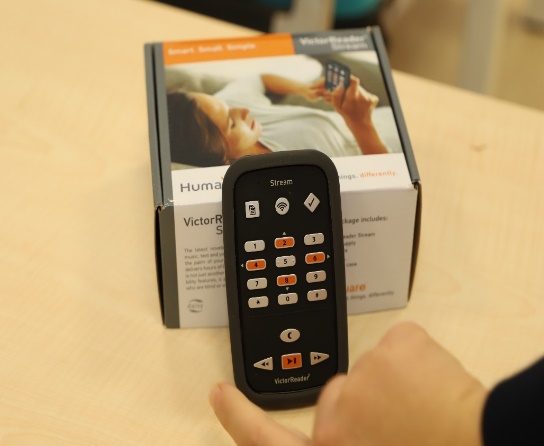 103
Kırklareli Üniversitesi 
Kalite Geliştirme Koordinatörlüğü
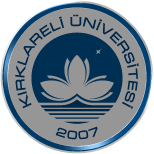 Engelsiz Üniversite Hizmetleri
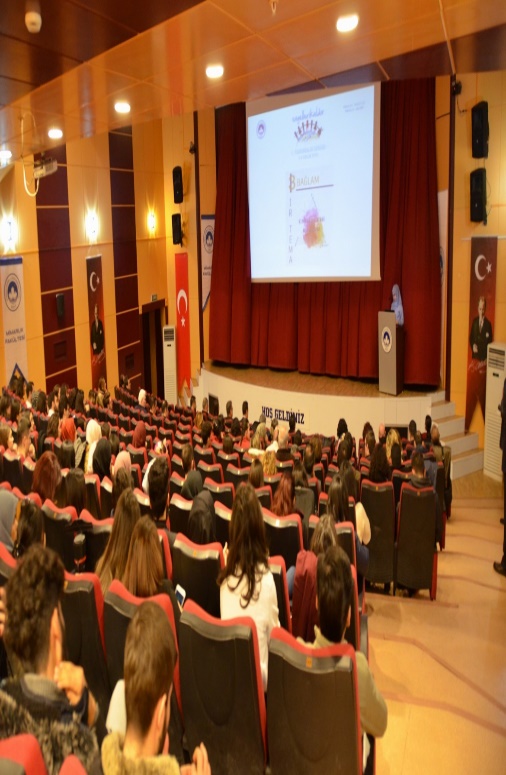 Sosyal Erişilebilirlik İmkanlarımız Nedir? 
 İçinde özel öğrencilerimizin de bulunduğu kulüplerimiz 
Belirli gün ve haftalarda toplantı, panel, seminer ve  yemekler 
Özel öğrencilerimize dönük burslar
Kampüs ziyaretleri 
Erasmus, Kariyer ve benzeri faaliyetler 
Özel öğrencilerimize dönük spor faaliyetleri
104
Kırklareli Üniversitesi 
Kalite Geliştirme Koordinatörlüğü
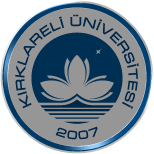 Engelsiz Üniversite Hizmetleri
Engelli Dostu Üniversite

Üniversitemiz YÖK Engelsiz bayrak ödülleri yarışmasına katılım sağlanarak 2018- 2019 ve 2019 – 2020  akademik dönemlerinde iki kez Mekanda Erişim kategorisinde Turuncu Bayrak ödülü kazanılmıştır.
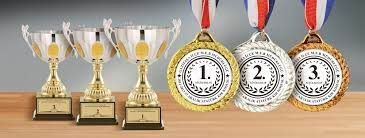 105
Kırklareli Üniversitesi 
Kalite Geliştirme Koordinatörlüğü
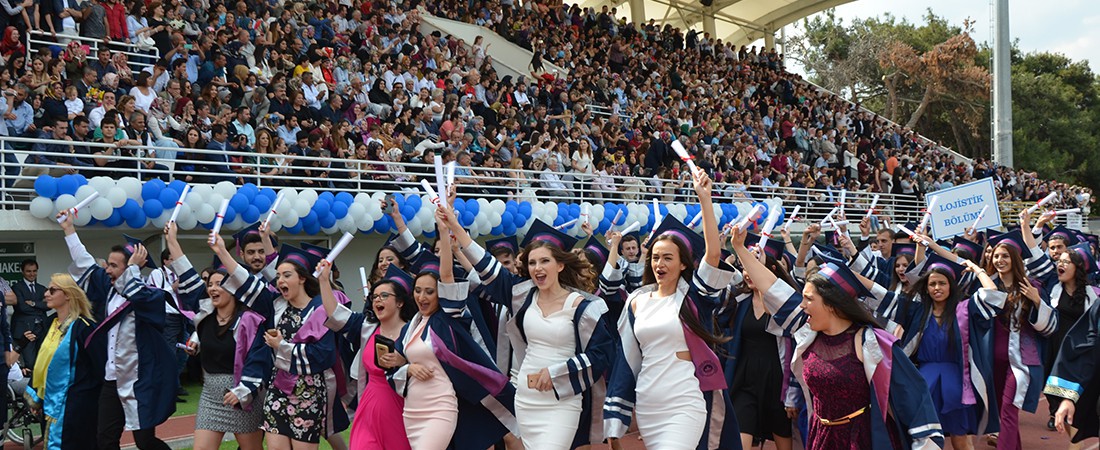 Kırklareli Üniversitesi 
Kalite Geliştirme Koordinatörlüğü
Bu sayfadan itibaren Birim/Bölüm tanıtımı başlayacaktır.
107